800页
PPT版式手册
Custom Level Format Manual
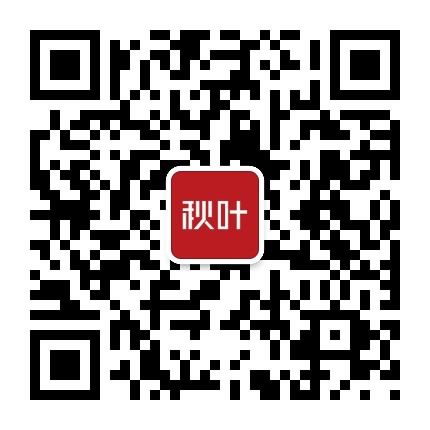 更多PPT干货请关注秋叶PPT公众号
输入你的封面大标题
输入你的副标题或大标题英文
汇报人：xxx
单位：xxx
输入你的副标题或大标题英文
输入你的封面大标题
汇报人：xxx
单位：xxx
输入你的副标题或大标题英文
输入你的封面大标题
汇报人：xxx
单位：xxx
副标题或logo
输入你的封面大标题
汇报人：xxx
单位：xxx
副标题或logo
输入你的封面大标题
汇报人：xxx
单位：xxx
输入你的副标题或大标题英文
输入你的封面大标题
汇报人：xxx
单位：xxx
输入你的副标题或大标题英文
输入你的封面大标题
汇报人：xxx
单位：xxx
输入你的副标题或大标题英文
输入你的封面大标题
汇报人：xxx
单位：xxx
输入你的副标题
输入你的封面大标题
汇报人：xxx
单位：xxx
输入你的副标题或大标题英文
输入你的封面大标题
汇报人：xxx
单位：xxx
输入你的封面大标题
输入你的副标题或大标题英文
汇报人：xxx
单位：xxx
输入你的封面大标题
输入你的副标题或大标题英文
汇报人：xxx
单位：xxx
输入你的封面大标题
输入你的副标题或大标题英文
汇报人：xxx
单位：xxx
输入你的封面大标题
输入你的副标题或大标题英文
汇报人：xxx
单位：xxx
输入你的封面大标题
汇报人：xxx
单位：xxx
输入你的副标题或大标题英文
输入你的封面大标题
输入你的副标题或大标题英文
汇报人：xxx
单位：xxx
输入你的副标题或大标题英文
输入你的封面大标题
汇报人：xxx
单位：xxx
输入你的副标题或大标题英文
输入你的封面大标题
汇报人：xxx
单位：xxx
输入你的副标题或大标题英文
输入你的封面大标题
汇报人：xxx
单位：xxx
输入你的副标题或大标题英文
输入你的封面大标题
汇报人：xxx
单位：xxx
输入你的副标题或大标题英文
输入你的封面大标题
汇报人：xxx
单位：xxx
输入你的副标题或大标题英文
输入你的封面大标题
汇报人：xxx
单位：xxx
输入你的副标题或大标题英文
输入你的封面大标题
汇报人：xxx
单位：xxx
输入你的副标题或大标题英文
输入你的封面大标题
汇报人：xxx
单位：xxx
输入你的副标题或大标题英文
输入你的封面大标题
汇报人：xxx
单位：xxx
输入你的副标题或大标题英文
输入你的封面大标题
汇报人：xxx
单位：xxx
输入你的副标题或大标题英文
输入你的封面大标题
汇报人：xxx
单位：xxx
输入你的副标题或大标题英文
输入你的封面大标题
汇报人：xxx
单位：xxx
输入你的副标题或大标题英文
输入你的封面大标题
汇报人：xxx
单位：xxx
输入你的副标题或大标题英文
输入你的封面大标题
汇报人：xxx
单位：xxx
输入你的副标题或大标题英文
输入你的封面大标题
汇报人：xxx
单位：xxx
输入你的副标题或大标题英文
输入你的封面大标题
汇报人：xxx
单位：xxx
输入你的封面大标题
输入你的副标题或大标题英文
汇报人：xxx
单位：xxx
输入你的副标题或大标题英文
输入你的封面大标题
汇报人：xxx
单位：xxx
输入你的副标题或大标题英文
输入你的封面大标题
汇报人：xxx
单位：xxx
输入你的副标题或大标题英文
输入你的封面大标题
汇报人：xxx
单位：xxx
输入你的封面大标题
输入你的副标题或大标题英文
汇报人：xxx
单位：xxx
输入你的副标题或大标题英文
输入你的封面大标题
汇报人：xxx
单位：xxx
输入你的副标题或大标题英文
输入你的封面大标题
汇报人：xxx
单位：xxx
输入你的副标题或大标题英文
输入你的封面大标题
汇报人：xxx
单位：xxx
输入你的副标题或大标题英文
输入你的封面大标题
汇报人：xxx
单位：xxx
输入你的副标题或大标题英文
输入你的封面大标题
汇报人：xxx
单位：xxx
输入你的副标题或大标题英文
输入你的封面大标题
汇报人：xxx
单位：xxx
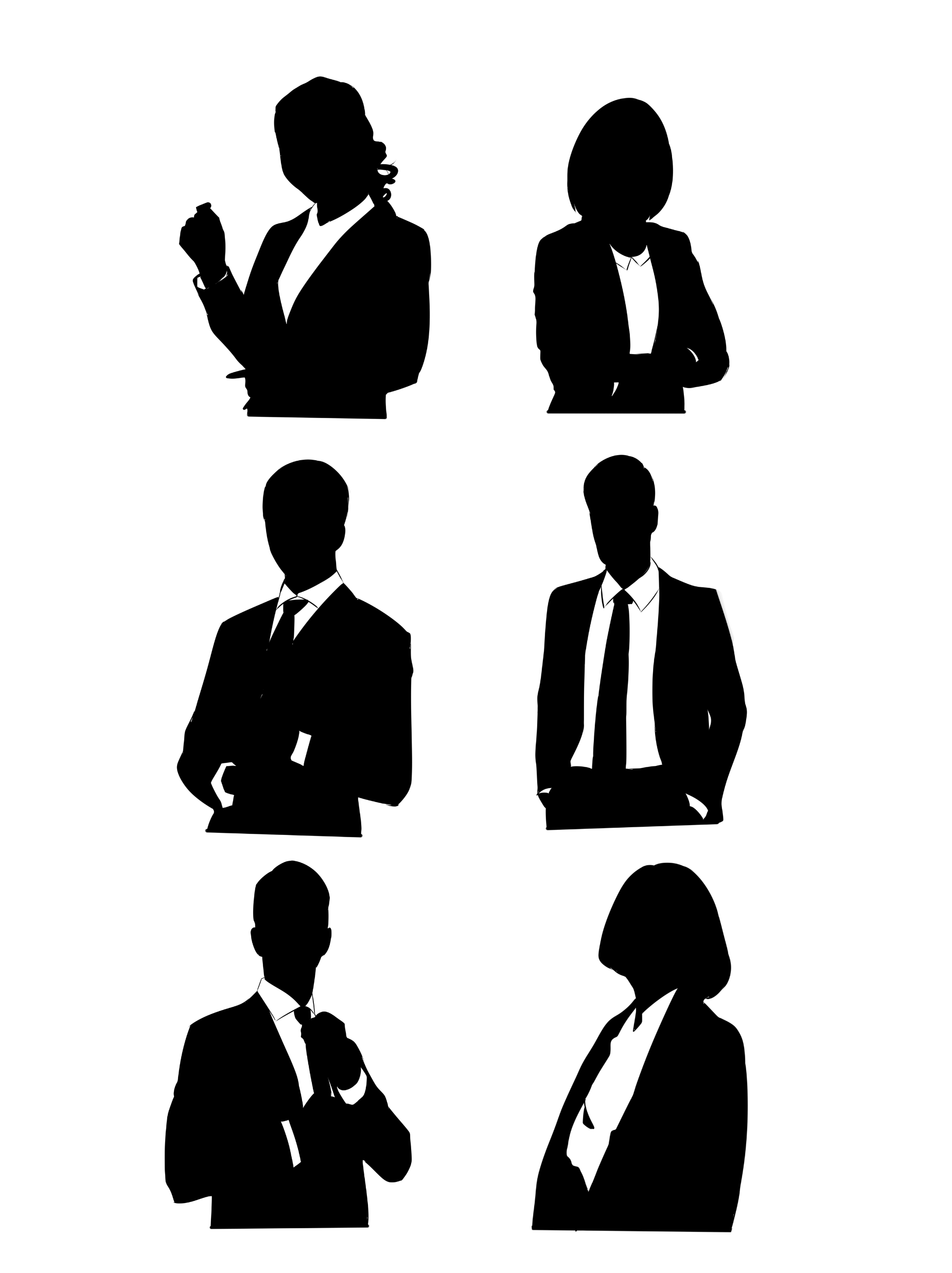 输入你的副标题或大标题英文
输入你的封面大标题
汇报人：xxx
单位：xxx
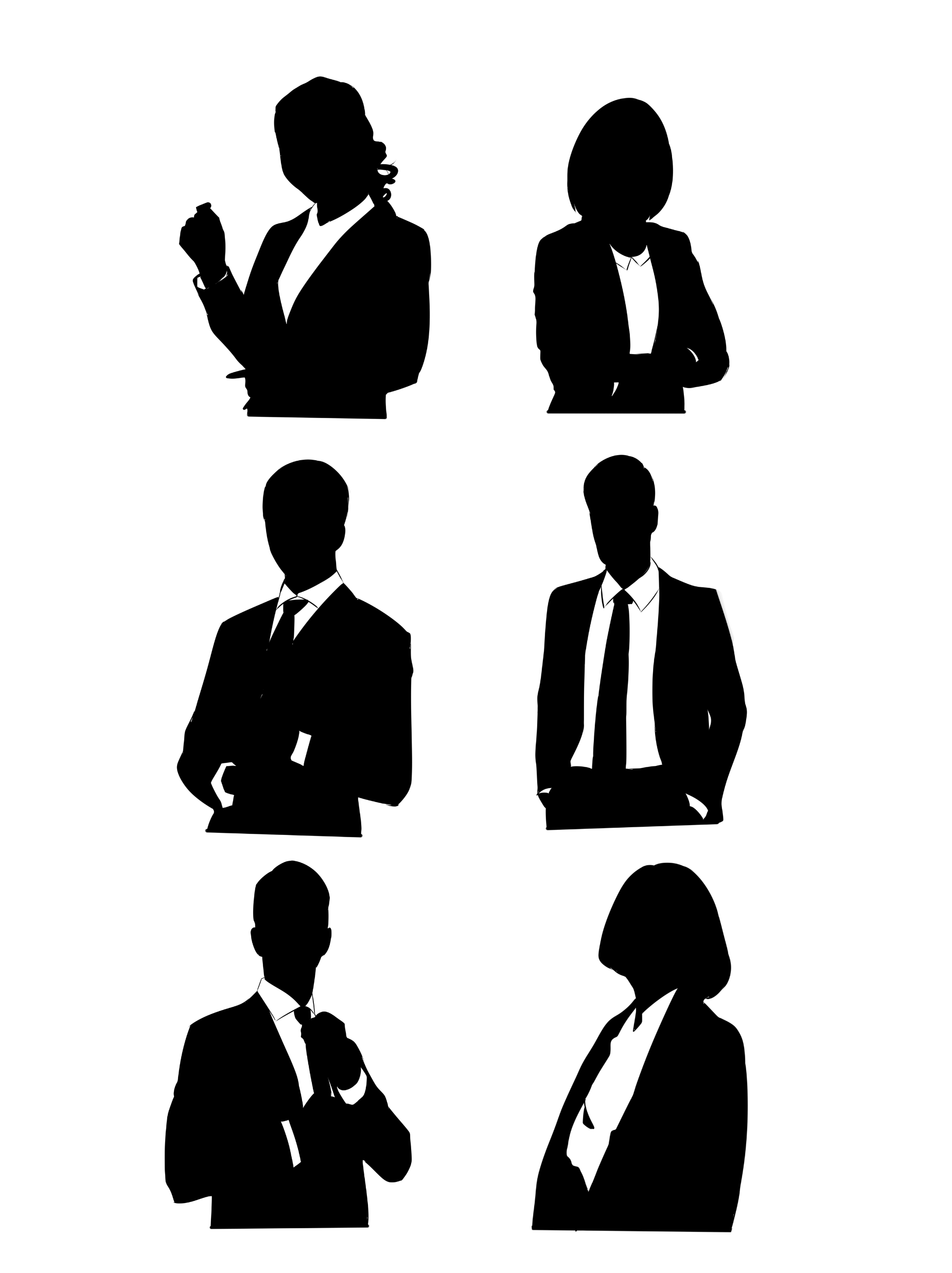 输入你的副标题或大标题英文
输入你的封面大标题
汇报人：xxx
单位：xxx
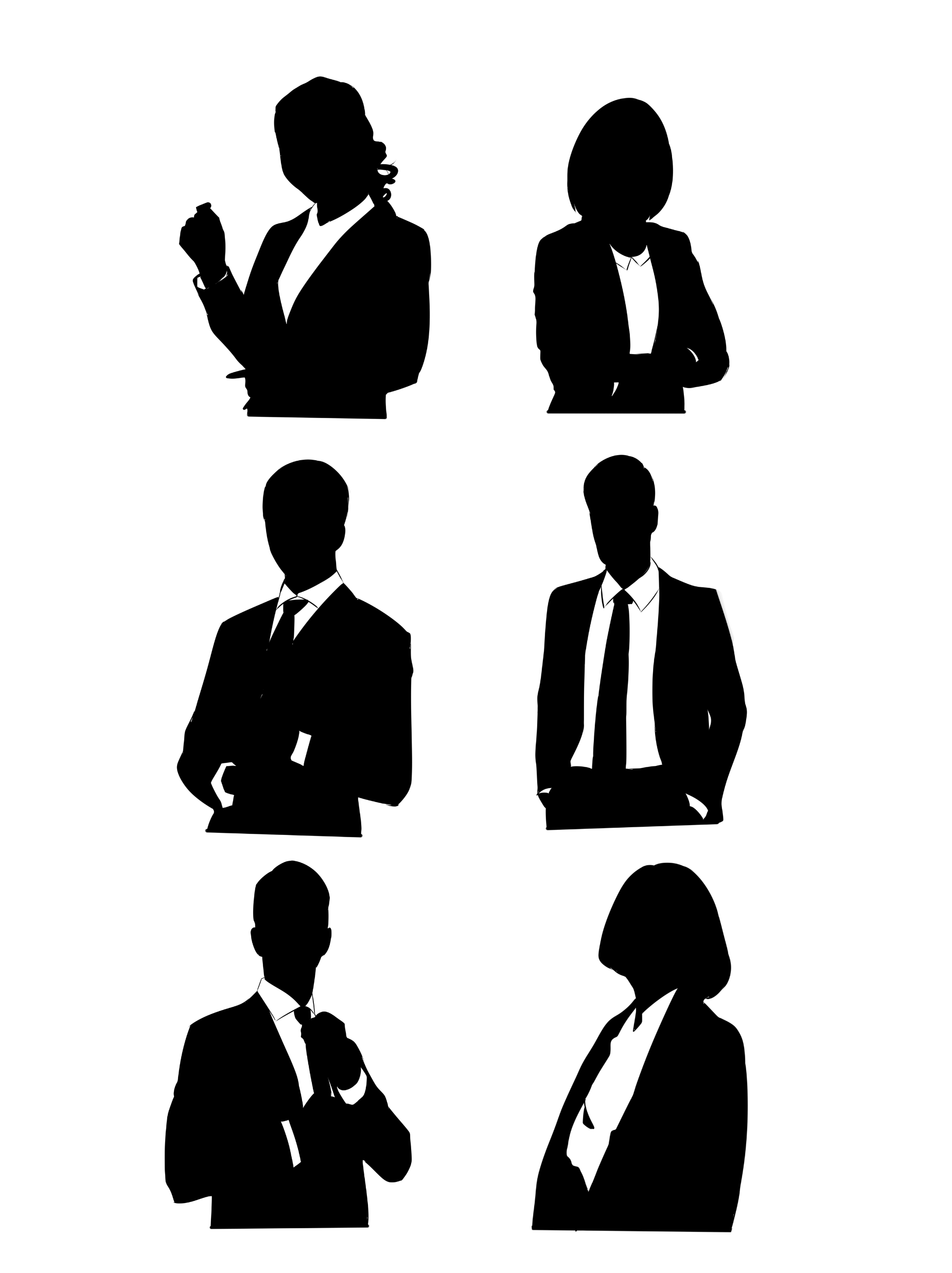 输入你的副标题或大标题英文
输入你的封面大标题
汇报人：xxx
单位：xxx
输入你的副标题
输入你的封面大标题
单位：xxx
汇报人：xxx
输入你的副标题
输入你的封面大标题
单位：xxx
汇报人：xxx
输入你的副标题
输入你的封面大标题
单位：xxx
汇报人：xxx
输入你的副标题
输入你的封面大标题
单位：xxx
汇报人：xxx
输入你的副标题或大标题英文
输入你的封面大标题
汇报人：xxx
单位：xxx
输入你的副标题或大标题英文
输入你的封面大标题
汇报人：xxx
单位：xxx
输入你的副标题或大标题英文
输入你的封面大标题
汇报人：xxx
单位：xxx
20XX
输入你的封面大标题
汇报人：xxx
单位：xxx
输入你的副标题或大标题英文
输入你的封面大标题
汇报人：xxx
单位：xxx
输入你的副标题或大标题英文
输入你的封面大标题
汇报人：xxx
单位：xxx
20XX
输入你的封面大标题
Lorem ipsum dolor sit amet, consectetur adipisicing elit, sed
汇报人：xxx
单位：xxx
20XX
输入你的封面大标题
Lorem ipsum dolor sit amet, consectetur adipisicing elit, sed
汇报人：xxx
单位：xxx
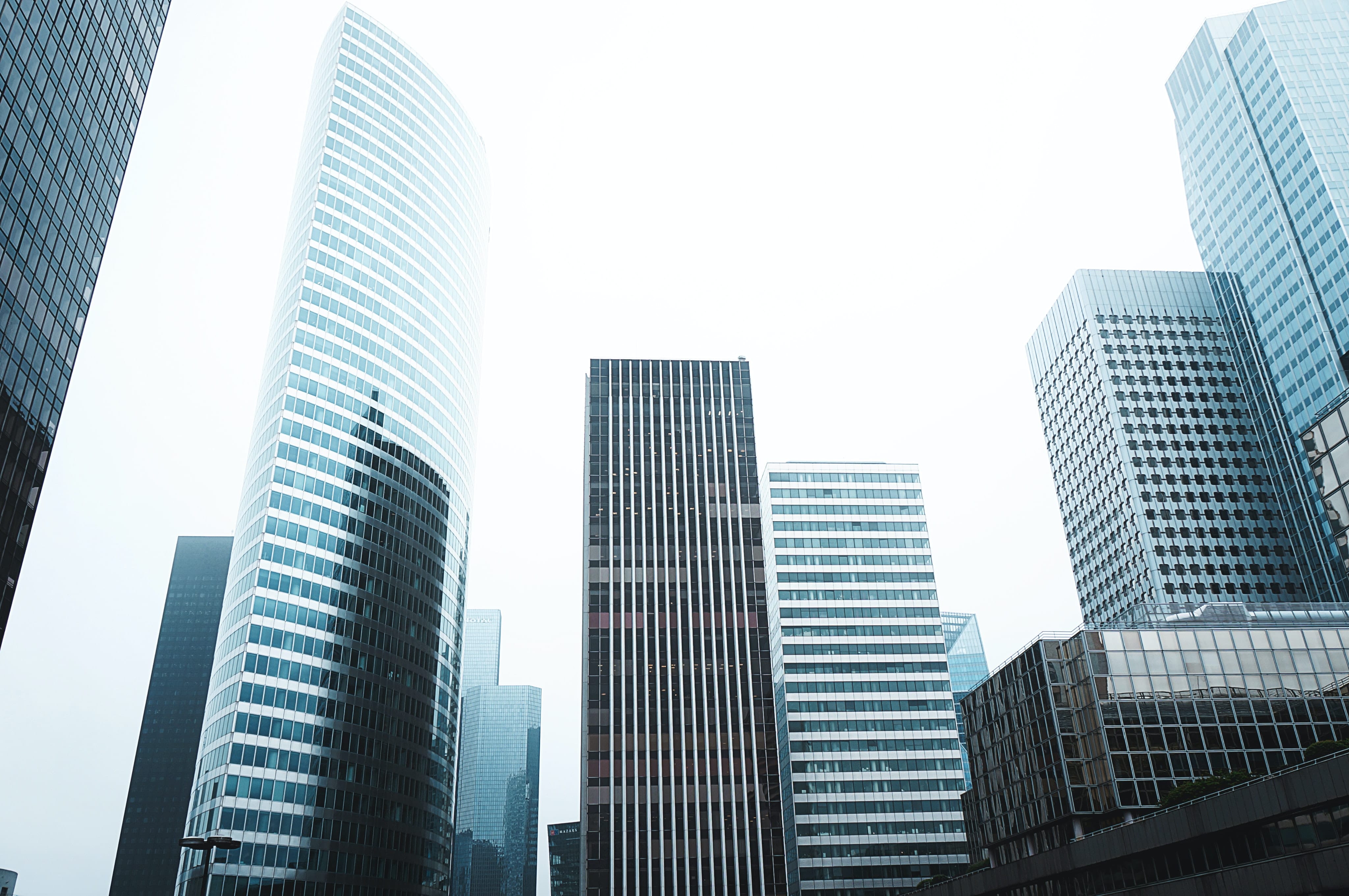 输入你的副标题或大标题英文
输入你的封面大标题
汇报人：xxx
单位：xxx
目录
01
02
03
04
输入你的目录标题
输入你的目录标题
输入你的目录标题
输入你的目录标题
CONTENTS
目录
CONTENTS
02
03
04
01
输入目录标题
输入目录标题
输入目录标题
输入目录标题
Contents Title Here
Contents Title Here
Contents Title Here
Contents Title Here
目录
CONTENTS
01
02
03
04
输入目录标题
输入目录标题
输入目录标题
输入目录标题
Contents Title Here
Contents Title Here
Contents Title Here
Contents Title Here
目录
CONTENTS
01
02
03
04
输入目录标题
输入目录标题
输入目录标题
输入目录标题
Contents Title Here
Contents Title Here
Contents Title Here
Contents Title Here
01
输入你的目录标题
目录
02
输入你的目录标题
03
输入你的目录标题
04
输入你的目录标题
01 输入你的目录标题
目录
02 输入你的目录标题
CONTENTS
03 输入你的目录标题
04 输入你的目录标题
01 输入你的目录标题
目录
02 输入你的目录标题
03 输入你的目录标题
CONTENTS
04 输入你的目录标题
01
输入你的目录标题
02
输入你的目录标题
目录
03
输入你的目录标题
04
输入你的目录标题
01
输入你的目录标题
C
02
输入你的目录标题
目录
ONTENTS
03
输入你的目录标题
04
输入你的目录标题
目录
CONTENTS
图标
图标
图标
图标
输入目录标题
输入目录标题
输入目录标题
输入目录标题
Contents Title Here
Contents Title Here
Contents Title Here
Contents Title Here
目录
CONTENTS
图标
图标
图标
图标
输入目录标题
输入目录标题
输入目录标题
输入目录标题
Contents Title Here
Contents Title Here
Contents Title Here
Contents Title Here
目录
CONTENTS
02
03
04
01
输入目录标题
输入目录标题
输入目录标题
输入目录标题
Contents Title Here
Contents Title Here
Contents Title Here
Contents Title Here
目录
CONTENTS
01
02
03
04
输入目录标题
输入目录标题
输入目录标题
输入目录标题
Contents Title Here
Contents Title Here
Contents Title Here
Contents Title Here
目录
CONTENTS
图标
图标
图标
图标
图标
图标
输入目录标题
输入目录标题
输入目录标题
输入目录标题
输入目录标题
输入目录标题
Contents Title Here
Contents Title Here
Contents Title Here
Contents Title Here
Contents Title Here
Contents Title Here
CONTENTS
目录
01
02
03
输入目录标题
输入目录标题
输入目录标题
Contents Title Here
Contents Title Here
Contents Title Here
目录
CONTENTS
第一部分
第二部分
第三部分
第四部分
输入目录标题
输入目录标题
输入目录标题
输入目录标题
Contents Title Here
Contents Title Here
Contents Title Here
Contents Title Here
目录
CONTENTS
01
02
03
04
目录标题
目录标题
目录标题
目录标题
Contents Title Here
Contents Title Here
Contents Title Here
Contents Title Here
目录
CONTENTS
图标
图标
图标
图标
输入目录标题
输入目录标题
输入目录标题
输入目录标题
Contents Title Here
Contents Title Here
Contents Title Here
Contents Title Here
PART ONE
PART TWO
PART THREE
PART FOURE
目录
CONTENTS
图标
图标
图标
图标
输入目录标题
输入目录标题
输入目录标题
输入目录标题
Contents Title Here
Contents Title Here
Contents Title Here
Contents Title Here
目录
CONTENTS
图标
输入你的目录标题
图标
输入你的目录标题
图标
输入你的目录标题
图标
输入你的目录标题
目录
CONTENTS
图标
输入你的目录标题
图标
输入你的目录标题
图标
输入你的目录标题
图标
输入你的目录标题
CONTENTS
输入目录标题
输入目录标题
输入目录标题
输入二级小标题
输入二级小标题
输入二级小标题
输入二级小标题
输入二级小标题
输入二级小标题
CONTENTS
目录
01
02
目录标题
目录标题
Contents Title
Contents Title
03
04
目录标题
目录标题
Contents Title
Contents Title
CONTENTS
目录
02
03
04
01
目录标题
目录标题
目录标题
目录标题
Contents Title
Contents Title
Contents Title
Contents Title
CONTENTS
目录
01
02
03
04
目录标题
目录标题
目录标题
目录标题
Contents Title
Contents Title
Contents Title
Contents Title
目录
CONTENTS
01
02
03
04
目录标题
目录标题
目录标题
目录标题
Contents Title
Contents Title
Contents Title
Contents Title
CONTENTS
输入目录标题
输入目录标题
输入目录标题
Contents Title Here
Contents Title Here
Contents Title Here
输入目录标题
输入目录标题
输入目录标题
Contents Title Here
Contents Title Here
Contents Title Here
01
输入目录标题
Contents Title Here
02
输入目录标题
CONTENTS
Contents Title Here
目录
03
输入目录标题
Contents Title Here
04
输入目录标题
Contents Title Here
目录
CONTENTS
01
02
03
输入目录标题
输入目录标题
输入目录标题
Contents Title Here
Contents Title Here
Contents Title Here
CONTENTS
目录
输入目录标题
输入目录标题
输入目录标题
输入目录标题
Contents Title Here
Contents Title Here
Contents Title Here
Contents Title Here
01
02
03
04
CONTENTS
目录
03
04
02
01
目录标题
目录标题
目录标题
目录标题
Contents Title
Contents Title
Contents Title
Contents Title
CONTENTS
目录
01
02
03
输入目录标题
输入目录标题
输入目录标题
Contents Title Here
Contents Title Here
Contents Title Here
04
05
06
输入目录标题
输入目录标题
输入目录标题
Contents Title Here
Contents Title Here
Contents Title Here
目录
CONTENTS
图标
图标
图标
输入目录标题
输入目录标题
输入目录标题
Contents Title Here
Contents Title Here
Contents Title Here
图标
图标
图标
输入目录标题
输入目录标题
输入目录标题
Contents Title Here
Contents Title Here
Contents Title Here
目录
CONTENTS
01 输入目录标题
02 输入目录标题
03 输入目录标题
Contents Title Here
Contents Title Here
Contents Title Here
目录
CONTENTS
01
02
03
04
输入目录标题
输入目录标题
输入目录标题
输入目录标题
CONTENTS
目录
图标
图标
图标
图标
输入目录标题
输入目录标题
输入目录标题
输入目录标题
Contents Title Here
Contents Title Here
Contents Title Here
Contents Title Here
目录
02 输入目录标题
03 输入目录标题
04 输入目录标题
05 输入目录标题
06 输入目录标题
01 输入目录标题
Contents Title Here
Contents Title Here
Contents Title Here
Contents Title Here
Contents Title Here
Contents Title Here
CONTENTS
目录
CONTENTS
Part 02
Part 04
输入目录标题
输入目录标题
Contents Title Here
Contents Title Here
Part 01
Part 03
输入目录标题
输入目录标题
Contents Title Here
Contents Title Here
02
01
03
04
目录
在这里输入你的目录标题
在这里输入你的目录标题
在这里输入你的目录标题
在这里输入你的目录标题
CONTENTS
目录
在这里输入你的目录标题
在这里输入你的目录标题
在这里输入你的目录标题
在这里输入你的目录标题
第一章
第二章
第三章
第四章
目录
图标
图标
图标
图标
图标
图标
输入目录标题
输入目录标题
输入目录标题
输入目录标题
输入目录标题
输入目录标题
Contents Title Here
Contents Title Here
Contents Title Here
Contents Title Here
Contents Title Here
Contents Title Here
CONTENTS
CONTENTS
01 输入目录标题
02 输入目录标题
03 输入目录标题
04 输入目录标题
05 输入目录标题
06 输入目录标题
Contents Title Here
Contents Title Here
Contents Title Here
Contents Title Here
Contents Title Here
Contents Title Here
目录
输入目录标题
输入目录标题
输入目录标题
输入目录标题
Part 01
Part 02
Part 03
Part 04
目录
第一部分
第二部分
输入目录标题
输入目录标题
Contents Title Here
Contents Title Here
第三部分
第四部分
输入目录标题
输入目录标题
Contents Title Here
Contents Title Here
CONTENTS
目录
01
02
03
04
输入目录标题
输入目录标题
输入目录标题
输入目录标题
Contents Title Here
Contents Title Here
Contents Title Here
Contents Title Here
CONTENTS
目录
图标
图标
图标
图标
02
03
04
01
输入目录标题
输入目录标题
输入目录标题
输入目录标题
Contents Title Here
Contents Title Here
Contents Title Here
Contents Title Here
目录
CONTENTS
02
03
04
01
输入目录标题
输入目录标题
输入目录标题
输入目录标题
Contents Title Here
Contents Title Here
Contents Title Here
Contents Title Here
目录
CONTENTS
01
03
在这里输入目录标题
在这里输入目录标题
在这里输入目录标题
在这里输入目录标题
02
04
目录
CONTENTS
01
03
目录标题
目录标题
Contents Title Here
Contents Title Here
目录标题
目录标题
Contents Title Here
Contents Title Here
02
04
目录
CONTENTS
01
02
03
04
目录标题
目录标题
目录标题
目录标题
Contents Title Here
Contents Title Here
Contents Title Here
Contents Title Here
目录
CONTENTS
01
02
目录标题
目录标题
第一部分
第二部分
Contents Title Here
Contents Title Here
03
04
目录标题
目录标题
第三部分
第四部分
Contents Title Here
Contents Title Here
目录
CONTENTS
目录标题
目录标题
目录标题
目录标题
01
02
03
04
Contents Title Here
Contents Title Here
Contents Title Here
Contents Title Here
01
PART 01
过渡页标题
01
过渡页标题
Transition Page Title
01
过渡页标题
Transition Page Title
Part 01
工作内容回顾
Working Content Review
01
过渡页标题
Transition Page Title
01
PARE OEN
过渡页标题
01
过渡页标题
Transition Page Title
PART OEN
过渡页标题
Transition Page Title
01
过渡页标题
Transition Page Title
01
过渡页标题
Transition Page Title
01
过渡页标题
01
PART
ONE
过渡页标题
Transition Page Title
过渡页标题
PART ONE
01
Transition Page Title
1
过渡页标题
Transition Page Title
01
过渡页标题
Transition Page Title
01
过渡页标题
Transition Page Title
PART 01
过渡页标题
Transition Page Title
过渡页标题
PART 01
Transition Page Title
01
过渡页标题
Transition Page Title
01
过渡页标题
Transition Page Title
第一部分
过渡页标题
Transition Page Title
PART ONE
过渡页标题
Transition Page Title
年终总结汇报
PART
01
过渡页标题
Transition Page Title
第一部分
过渡页标题
Transition Page Title
PART ONE
过渡页标题
Transition Page Title
过渡页标题
Transition Page Title
01
01
过渡页标题
Transition Page Title
01
过渡页标题
Transition Page Title
01
过渡页标题
Transition Page Title
01
过渡页标题
Transition Page Title
01
过渡页标题
Transition Page Title
01
过渡页标题
Transition Page Title
CONTENTS
目录
输入目录标题
输入目录标题
输入目录标题
输入目录标题
Contents Title Here
Contents Title Here
Contents Title Here
Contents Title Here
01
02
04
03
CONTENTS
目录
02
01
03
04
输入目录标题
输入目录标题
输入目录标题
输入目录标题
Contents Title Here
Contents Title Here
Contents Title Here
Contents Title Here
01
输入目录标题
Contents Title Here
01
过渡页标题
Transition Page Title
PART ONE
过渡页标题
01
Transition Page Title
PART ONE
过渡页标题
Transition Page Title
过渡页标题
01
Transition Page Title
01
输入目录标题
Contents Title Here
过渡页标题
01
PART ONE
Transition Page Title
PART 01
过渡页标题
Transition Page Title
01
过渡页标题
Transition Page Title
01
过渡页标题
Transition Page Title
过渡页标题
第1部分
Transition Page Title
过渡页标题
01
Transition Page Title
PART ONE
ONE
过渡页标题
Transition 
Page Title
01
过渡页标题
Transition 
Page Title
PART ONE
过渡页标题
Transition Page Title
01
01
过渡页标题
Transition Page Title
01
过渡页标题
Transition Page Title
在这里输入你的标题
Enter 关键词标题
在这里输入你的标题
在这里输入你的标题
在这里输入你的标题
在这里输入你的标题
在这里输入你的标题
在这里输入你的标题
在这里输入你的标题
02. 存在问题
03. 亮点经验
04. 未来展望
logo
在这里输入你的标题
在这里输入你的标题
01
在这里输入你的标题
01
在这里输入你的标题
01
在这里输入你的标题
在这里输入你的标题
在这里输入你的标题
01
在这里输入你的标题
在这里输入你的标题
在这里输入你的标题
在这里输入你的标题
在这里输入你的标题
01
在这里输入你的标题
在这里输入你的标题
在这里输入你的标题
在这里输入你的标题
在这里输入你的标题
在这里输入你的标题
第一部分
在这里输入你的标题
在这里输入你的标题
在这里输入你的标题
01
在这里输入你的标题
在这里输入你的标题
在这里输入你的标题
在这里输入你的标题
在这里输入你的标题
在这里输入你的标题
在这里输入你的标题
在这里输入你的标题
在这里输入你的标题
在这里输入你的标题
在这里输入你的标题
在这里输入你的标题
在这里输入你的标题
在这里输入你的标题
关键词标题
关键词标题
Lorem ipsum dolor sit amet, consectetur adipisicing elit, sed do eiusmod temporLorem ipsum dolor sit amet, consectetur adipisicing elit, sed do eiusmod tempor
Lorem ipsum dolor sit amet, consectetur adipisicing elit, sed do eiusmod temporLorem ipsum dolor sit amet, consectetur adipisicing elit, sed do eiusmod tempor
关键词标题
关键词标题
关键词标题
关键词标题
Lorem ipsum dolor sit amet, consectetur adipisicing elit, sed do eiusmod tempor
Lorem ipsum dolor sit amet, consectetur adipisicing elit, sed do eiusmod tempor
Lorem ipsum dolor sit amet, consectetur adipisicing elit, sed do eiusmod tempor
Lorem ipsum dolor sit amet, consectetur adipisicing elit, sed do eiusmod tempor
关键词标题
关键词标题
关键词标题
关键词标题
Lorem ipsum dolor sit amet, consectetur adipisicing elit, sed do eiusmod tempor
Lorem ipsum dolor sit amet, consectetur adipisicing elit, sed do eiusmod tempor
Lorem ipsum dolor sit amet, consectetur adipisicing elit, sed do eiusmod tempor
Lorem ipsum dolor sit amet, consectetur adipisicing elit, sed do eiusmod tempor
关键词标题
关键词标题
关键词标题
关键词标题
Lorem ipsum dolor sit amet consectetur adipisicing elit sed do eiusmod tempor
Lorem ipsum dolor sit amet consectetur adipisicing elit sed do eiusmod tempor
Lorem ipsum dolor sit amet consectetur adipisicing elit sed do eiusmod tempor
Lorem ipsum dolor sit amet consectetur adipisicing elit sed do eiusmod tempor
关键词标题
关键词标题
关键词标题
关键词标题
Lorem ipsum dolor sit amet, consectetur adipisicing elit, sed do eiusmod tempor
Lorem ipsum dolor sit amet, consectetur adipisicing elit, sed do eiusmod tempor
Lorem ipsum dolor sit amet, consectetur adipisicing elit, sed do eiusmod tempor
Lorem ipsum dolor sit amet, consectetur adipisicing elit, sed do eiusmod tempor
icon
icon
icon
icon
关键词标题
关键词标题
关键词标题
关键词标题
Lorem ipsum dolor sit amet, consectetur adipisicing elit, sed do eiusmod tempor
Lorem ipsum dolor sit amet, consectetur adipisicing elit, sed do eiusmod tempor
Lorem ipsum dolor sit amet, consectetur adipisicing elit, sed do eiusmod tempor
Lorem ipsum dolor sit amet, consectetur adipisicing elit, sed do eiusmod tempor
icon
icon
icon
icon
关键词标题
关键词标题
关键词标题
关键词标题
Lorem ipsum dolor sit amet, consectetur adipisicing elit, sed do eiusmod tempor
Lorem ipsum dolor sit amet, consectetur adipisicing elit, sed do eiusmod tempor
Lorem ipsum dolor sit amet, consectetur adipisicing elit, sed do eiusmod tempor
Lorem ipsum dolor sit amet, consectetur adipisicing elit, sed do eiusmod tempor
电商体量增速迅猛
电商体量增速迅猛
关键词标题
关键词标题
Lorem ipsum dolor sit amet, consectetur adipisicing elit, sed do eiusmod tempor
Lorem ipsum dolor sit amet, consectetur adipisicing elit, sed do eiusmod tempor
电商体量增速迅猛
电商体量增速迅猛
关键词标题
关键词标题
Lorem ipsum dolor sit amet, consectetur adipisicing elit, sed do eiusmod tempor
Lorem ipsum dolor sit amet, consectetur adipisicing elit, sed do eiusmod tempor
关键词标题
关键词标题
关键词标题
关键词标题
Lorem ipsum dolor sit amet, consectetur adipisicing elit, sed do eiusmod tempor
Lorem ipsum dolor sit amet, consectetur adipisicing elit, sed do eiusmod tempor
Lorem ipsum dolor sit amet, consectetur adipisicing elit, sed do eiusmod tempor
Lorem ipsum dolor sit amet, consectetur adipisicing elit, sed do eiusmod tempor
关键词标题
关键词标题
关键词标题
关键词标题
Lorem ipsum dolor sit amet, consectetur adipisicing elit, sed do eiusmod tempor
Lorem ipsum dolor sit amet, consectetur adipisicing elit, sed do eiusmod tempor
Lorem ipsum dolor sit amet, consectetur adipisicing elit, sed do eiusmod tempor
Lorem ipsum dolor sit amet, consectetur adipisicing elit, sed do eiusmod tempor
关键词标题
关键词标题
关键词标题
关键词标题
Lorem ipsum dolor sit amet, consectetur adipisicing elit, sed do eiusmod tempor
Lorem ipsum dolor sit amet, consectetur adipisicing elit, sed do eiusmod tempor
Lorem ipsum dolor sit amet, consectetur adipisicing elit, sed do eiusmod tempor
Lorem ipsum dolor sit amet, consectetur adipisicing elit, sed do eiusmod tempor
关键词标题
关键词标题
关键词标题
Lorem ipsum dolor sit amet, consectetur adipisicing elit, sed do eiusmod tempor
Lorem ipsum dolor sit amet, consectetur adipisicing elit, sed do eiusmod tempor
Lorem ipsum dolor sit amet, consectetur adipisicing elit, sed do eiusmod tempor
关键词标题
关键词标题
关键词标题
关键词标题
关键词标题
Lorem ipsum dolor sit amet, consectetur
Lorem ipsum dolor sit amet, consectetur
Lorem ipsum dolor sit amet, consectetur
Lorem ipsum dolor sit amet, consectetur
Lorem ipsum dolor sit amet, consectetur
01
02
Lorem ipsum dolor sit amet, consectetur adipisicing elit, sed do eiusmod tempor
Lorem ipsum dolor sit amet, consectetur adipisicing elit, sed do eiusmod tempor
03
04
Lorem ipsum dolor sit amet, consectetur adipisicing elit, sed do eiusmod tempor
Lorem ipsum dolor sit amet, consectetur adipisicing elit, sed do eiusmod tempor
05
06
Lorem ipsum dolor sit amet, consectetur adipisicing elit, sed do eiusmod tempor
Lorem ipsum dolor sit amet, consectetur adipisicing elit, sed do eiusmod tempor
01. 关键词标题
02. 关键词标题
Lorem ipsum dolor sit amet, consectetur adipisicing elit, sed do eiusmod tempor
Lorem ipsum dolor sit amet, consectetur adipisicing elit, sed do eiusmod tempor
03. 关键词标题
04. 关键词标题
Lorem ipsum dolor sit amet, consectetur adipisicing elit, sed do eiusmod tempor
Lorem ipsum dolor sit amet, consectetur adipisicing elit, sed do eiusmod tempor
01
03
02
Lorem ipsum dolor sit amet, consectetur adipisicing elit, sed do eiusmod tempor
Lorem ipsum dolor sit amet, consectetur adipisicing elit, sed do eiusmod tempor
Lorem ipsum dolor sit amet, consectetur adipisicing elit, sed do eiusmod tempor
一句总结性短语
关键词
关键词
关键词
Lorem ipsum dolor sit amet, consectetur adipisicing elit, sed do eiusmod tempor
Lorem ipsum dolor sit amet, consectetur adipisicing elit, sed do eiusmod tempor
Lorem ipsum dolor sit amet, consectetur adipisicing elit, sed do eiusmod tempor
关键词标题
关键词标题
关键词标题
关键词标题
关键词标题
关键词标题
关键词标题
关键词标题
关键词标题
关键词标题
关键词标题
关键词标题
关键词标题
关键词标题
关键词标题
Lorem ipsum dolor sit amet, consectetur adipisicing elit, sed do eiusmod tempor
Lorem ipsum dolor sit amet, consectetur adipisicing elit, sed do eiusmod tempor
关键词标题
关键词标题
关键词标题
Lorem ipsum dolor sit amet, consectetur adipisicing elit, sed do eiusmod tempor
Lorem ipsum dolor sit amet, consectetur adipisicing elit, sed do eiusmod tempor
01
02
03
关键词标题
关键词标题
关键词标题
Lorem ipsum dolor sit amet consectetur adipisicing elit sed do eiusmod tempor
Lorem ipsum dolor sit amet consectetur adipisicing elit sed do eiusmod tempor
Lorem ipsum dolor sit amet consectetur adipisicing elit sed do eiusmod tempor
Lorem ipsum dolor sit amet consectetur adipisicing elit sed do eiusmod tempor
Lorem ipsum dolor sit amet consectetur adipisicing elit sed do eiusmod tempor
Lorem ipsum dolor sit amet consectetur adipisicing elit sed do eiusmod tempor
02
03
01
关键词标题
关键词标题
关键词标题
Lorem ipsum dolor sit amet consectetur adipisicing elit sed do eiusmod tempor
Lorem ipsum dolor sit amet consectetur adipisicing elit sed do eiusmod tempor
Lorem ipsum dolor sit amet consectetur adipisicing elit sed do eiusmod tempor
Lorem ipsum dolor sit amet consectetur adipisicing elit sed do eiusmod tempor
Lorem ipsum dolor sit amet consectetur adipisicing elit sed do eiusmod tempor
Lorem ipsum dolor sit amet consectetur adipisicing elit sed do eiusmod tempor
01
02
03
关键词标题
关键词标题
关键词标题
Lorem ipsum dolor sit amet consectetur adipisicing elit sed do eiusmod tempor
Lorem ipsum dolor sit amet consectetur adipisicing elit sed do eiusmod tempor
Lorem ipsum dolor sit amet consectetur adipisicing elit sed do eiusmod tempor
Lorem ipsum dolor sit amet consectetur adipisicing elit sed do eiusmod tempor
Lorem ipsum dolor sit amet consectetur adipisicing elit sed do eiusmod tempor
Lorem ipsum dolor sit amet consectetur adipisicing elit sed do eiusmod tempor
关键词标题
关键词标题
关键词标题
Lorem ipsum dolor sit amet consectetur adipisicing elit sed do eiusmod tempor
Lorem ipsum dolor sit amet consectetur adipisicing elit sed do eiusmod tempor
Lorem ipsum dolor sit amet consectetur adipisicing elit sed do eiusmod tempor
Lorem ipsum dolor sit amet consectetur adipisicing elit sed do eiusmod tempor
Lorem ipsum dolor sit amet consectetur adipisicing elit sed do eiusmod tempor
Lorem ipsum dolor sit amet consectetur adipisicing elit sed do eiusmod tempor
20**
20**
20**
关键词标题
关键词标题
关键词标题
Lorem ipsum dolor sit amet consectetur adipisicing elit sed do eiusmod tempor
Lorem ipsum dolor sit amet consectetur adipisicing elit sed do eiusmod tempor
Lorem ipsum dolor sit amet consectetur adipisicing elit sed do eiusmod tempor
Lorem ipsum dolor sit amet consectetur adipisicing elit sed do eiusmod tempor
Lorem ipsum dolor sit amet consectetur adipisicing elit sed do eiusmod tempor
Lorem ipsum dolor sit amet consectetur adipisicing elit sed do eiusmod tempor
关键词标题
关键词标题
关键词标题
Lorem ipsum dolor sit amet consectetur adipisicing elit sed do eiusmod tempor
Lorem ipsum dolor sit amet consectetur adipisicing elit sed do eiusmod tempor
Lorem ipsum dolor sit amet consectetur adipisicing elit sed do eiusmod tempor
Lorem ipsum dolor sit amet consectetur adipisicing elit sed do eiusmod tempor
Lorem ipsum dolor sit amet consectetur adipisicing elit sed do eiusmod tempor
Lorem ipsum dolor sit amet consectetur adipisicing elit sed do eiusmod tempor
1
关键词标题
关键词标题
关键词标题
关键词标题
Lorem ipsum dolor sit amet consectetur adipisicing elit
Lorem ipsum dolor sit amet consectetur adipisicing elit
Lorem ipsum dolor sit amet consectetur adipisicing elit
Lorem ipsum dolor sit amet consectetur adipisicing elit
2
关键词标题
3
4
关键词标题
关键词标题
关键词标题
Lorem ipsum dolor sit ametconsectetur adipisicing elit sed do eiusmod tempor
Lorem ipsum dolor sit ametconsectetur adipisicing elit sed do eiusmod tempor
Lorem ipsum dolor sit ametconsectetur adipisicing elit sed do eiusmod tempor
关键词标题
Lorem ipsum dolor sit ametconsectetur adipisicing elit sed do eiusmod tempor
关键词标题
Lorem ipsum dolor sit ametconsectetur adipisicing elit sed do eiusmod tempor
关键词
标题
关键词
标题
关键词标题
关键词标题
Lorem ipsum dolor sit ametconsectetur adipisicing elit sed do eiusmod tempor
关键词标题
关键词
标题
Lorem ipsum dolor sit ametconsectetur adipisicing elit sed do eiusmod tempor
01
02
03
04
关键词标题
关键词标题
关键词标题
关键词标题
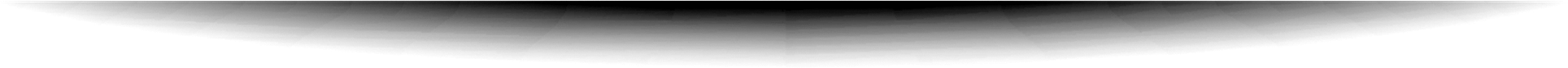 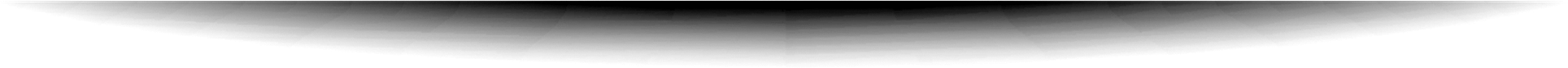 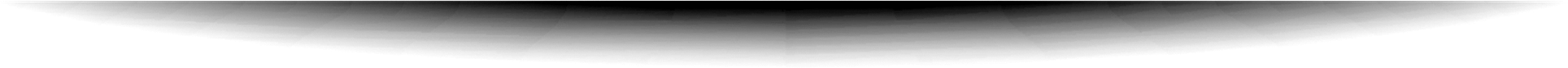 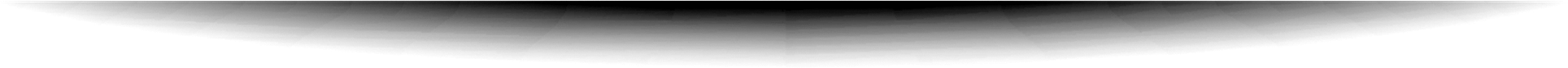 Lorem ipsum dolor sit ametconsectetur adipisicing elit sed do eiusmod tempor
Lorem ipsum dolor sit ametconsectetur adipisicing elit sed do eiusmod tempor
Lorem ipsum dolor sit ametconsectetur adipisicing elit sed do eiusmod tempor
Lorem ipsum dolor sit ametconsectetur adipisicing elit sed do eiusmod tempor
关键词标题
关键词标题
关键词标题
Lorem ipsum dolor sit ametconsectetur adipisicing elit sed do eiusmod tempor
Lorem ipsum dolor sit ametconsectetur adipisicing elit sed do eiusmod tempor
Lorem ipsum dolor sit ametconsectetur adipisicing elit sed do eiusmod tempor
关键词标题
关键词标题
关键词标题
Lorem ipsum dolor sit ametconsectetur adipisicing elit sed do eiusmod tempor
Lorem ipsum dolor sit ametconsectetur adipisicing elit sed do eiusmod tempor
Lorem ipsum dolor sit ametconsectetur adipisicing elit sed do eiusmod tempor
20XX
20XX
20XX
关键词标题
关键词标题
关键词标题
关键词标题
关键词标题
关键词标题
关键词标题
Lorem ipsum dolor sit ametconsectetur adipisicing elit sed do eiusmod tempor
Lorem ipsum dolor sit ametconsectetur adipisicing elit sed do eiusmod tempor
Lorem ipsum dolor sit ametconsectetur adipisicing elit sed do eiusmod tempor
关键词标题
关键词标题
关键词标题
Lorem ipsum dolor sit ametconsectetur
Lorem ipsum dolor sit ametconsectetur
Lorem ipsum dolor sit ametconsectetur
关键词标题
Step 01
Step 02
Step 03
关键词标题
关键词标题
关键词标题
Lorem ipsum dolor sit ametconsectetur adipisicing elit sed do eiusmod tempor
Lorem ipsum dolor sit ametconsectetur adipisicing elit sed do eiusmod tempor
Lorem ipsum dolor sit ametconsectetur adipisicing elit sed do eiusmod tempor
关键词标题
关键词标题
关键词标题
关键词标题
Lorem ipsum dolor sit ametconsectetur
Lorem ipsum dolor sit ametconsectetur
Lorem ipsum dolor sit ametconsectetur
Lorem ipsum dolor sit ametconsectetur
关键词标题
关键词标题
关键词标题
关键词标题
Lorem ipsum dolor sit ametconsectetur adipisicing elit sed do eiusmod tempor
Lorem ipsum dolor sit ametconsectetur adipisicing elit sed do eiusmod tempor
Lorem ipsum dolor sit ametconsectetur adipisicing elit sed do eiusmod tempor
Lorem ipsum dolor sit ametconsectetur adipisicing elit sed do eiusmod tempor
关键词标题
关键词标题
Lorem ipsum dolor sit ametconsectetur adipisicing elit sed do eiusmod tempor
Lorem ipsum dolor sit ametconsectetur adipisicing elit sed do eiusmod tempor
关键词标题
关键词标题
Lorem ipsum dolor sit ametconsectetur adipisicing elit sed do eiusmod tempor
Lorem ipsum dolor sit ametconsectetur adipisicing elit sed do eiusmod tempor
01
03
02
04
关键词标题
关键词标题
Lorem ipsum dolor sit ametconsectetur adipisicing elit sed do eiusmod tempor
Lorem ipsum dolor sit ametconsectetur adipisicing elit sed do eiusmod tempor
关键词标题
关键词标题
Lorem ipsum dolor sit ametconsectetur adipisicing elit sed do eiusmod tempor
Lorem ipsum dolor sit ametconsectetur adipisicing elit sed do eiusmod tempor
关键词标题
关键词标题
关键词标题
Lorem ipsum dolor sit ametconsectetur adipisicing elit sed do eiusmod tempor
Lorem ipsum dolor sit ametconsectetur adipisicing elit sed do eiusmod tempor
Lorem ipsum dolor sit ametconsectetur adipisicing elit sed do eiusmod tempor
关键词
关键词
核心功能
Lorem ipsum dolor sit amet, consec
Lorem ipsum dolor sit amet, consec
Lorem ipsum dolor sit amet, consectetur adipisicing elit, sed do eiusmod tempor
关键词
关键词
Lorem ipsum dolor sit amet, consec
Lorem ipsum dolor sit amet, consec
关键词标题
Lorem ipsum dolor sit amet, consectetur adipisicing elit, sed do eiusmod tempor
关键词
关键词标题
关键词标题
Lorem ipsum dolor sit amet, consectetur adipisicing elit, sed do eiusmod tempor
Lorem ipsum dolor sit amet, consectetur adipisicing elit, sed do eiusmod tempor
关键词小标题
关键词
关键词小标题
关键词小标题
关键词
关键词小标题
关键词小标题
关键词
关键词小标题
关键词小标题
关键词
关键词小标题
关键词小标题
关键词
关键词
关键词
关键词
关键词
关键词
关键词
关键词
关键词标题
关键词标题
关键词标题
关键词标题
关键词标题
关键词标题
Lorem ipsum dolor sit amet, consectetur adipisicing elit, sed do eiusmod tempor
Lorem ipsum dolor sit amet, consectetur adipisicing elit, sed do eiusmod tempor
Lorem ipsum dolor sit amet, consectetur adipisicing elit, sed do eiusmod tempor
Lorem ipsum dolor sit amet, consectetur adipisicing elit, sed do eiusmod tempor
Lorem ipsum dolor sit amet, consectetur adipisicing elit, sed do eiusmod tempor
Lorem ipsum dolor sit amet, consectetur adipisicing elit, sed do eiusmod tempor
01. 关键词标题
02. 关键词标题
icon
icon
Lorem ipsum dolor sit amet, consectetur adipisicing elit, sed do eiusmod tempor
Lorem ipsum dolor sit amet, consectetur adipisicing elit, sed do eiusmod tempor
03. 关键词标题
04. 关键词标题
icon
icon
Lorem ipsum dolor sit amet, consectetur adipisicing elit, sed do eiusmod tempor
Lorem ipsum dolor sit amet, consectetur adipisicing elit, sed do eiusmod tempor
icon
icon
icon
icon
关键词标题
关键词标题
关键词标题
关键词标题
Lorem ipsum dolor sit amet, consectetur adipisicing elit, sed do eiusmod tempor
Lorem ipsum dolor sit amet, consectetur adipisicing elit, sed do eiusmod tempor
Lorem ipsum dolor sit amet, consectetur adipisicing elit, sed do eiusmod tempor
Lorem ipsum dolor sit amet, consectetur adipisicing elit, sed do eiusmod tempor
01. 关键词标题
Lorem ipsum dolor sit amet, consectetur adipisicing elit, sed do eiusmod tempor
关键词
02. 关键词标题
03. 关键词标题
Lorem ipsum dolor sit amet, consectetur adipisicing elit, sed do eiusmod tempor
Lorem ipsum dolor sit amet, consectetur adipisicing elit, sed do eiusmod tempor
01. 关键词标题
03. 关键词标题
Lorem ipsum dolor sit amet, consectetur adipisicing elit, sed do eiusmod tempor
Lorem ipsum dolor sit amet, consectetur adipisicing elit, sed do eiusmod tempor
关键词
02. 关键词标题
04. 关键词标题
Lorem ipsum dolor sit amet, consectetur adipisicing elit, sed do eiusmod tempor
Lorem ipsum dolor sit amet, consectetur adipisicing elit, sed do eiusmod tempor
01. 关键词标题
01. 关键词标题
Lorem ipsum dolor sit amet, consectetur adipisicing elit, sed do eiusmod tempor
Lorem ipsum dolor sit amet, consectetur adipisicing elit, sed do eiusmod tempor
关键词
02. 关键词标题
02. 关键词标题
Lorem ipsum dolor sit amet, consectetur adipisicing elit, sed do eiusmod tempor
Lorem ipsum dolor sit amet, consectetur adipisicing elit, sed do eiusmod tempor
关键词标题
关键词标题
Lorem ipsum dolor sit amet, consectetur adipisicing elit, sed do eiusmod tempor
Lorem ipsum dolor sit amet, consectetur adipisicing elit, sed do eiusmod tempor
关键词标题
关键词标题
Lorem ipsum dolor sit amet, consectetur adipisicing elit, sed do eiusmod tempor
Lorem ipsum dolor sit amet, consectetur adipisicing elit, sed do eiusmod tempor
关键词标题
关键词标题
Lorem ipsum dolor sit amet, consectetur adipisicing elit, sed do eiusmod tempor
Lorem ipsum dolor sit amet, consectetur adipisicing elit, sed do eiusmod tempor
关键词标题
Lorem ipsum dolor sit amet, consectetur adipisicing elit, sed do eiusmod tempor
关键词标题
Lorem ipsum dolor sit amet, consectetur adipisicing elit, sed do eiusmod tempor
关键词标题
Lorem ipsum dolor sit amet, consectetur adipisicing elit, sed do eiusmod tempor
Lorem ipsum dolor sit amet, consectetur adipisicing elit, sed do eiusmod tempor
Lorem ipsum dolor sit amet, consectetur adipisicing elit, sed do eiusmod tempor
Lorem ipsum dolor sit amet, consectetur adipisicing elit, sed do eiusmod tempor
关键词
关键词
关键词
关键词标题
关键词
关键词
关键词
关键词标题
关键词标题
关键词标题
Lorem ipsum dolor sit amet, consectetur adipisicing elit, sed do eiusmod tempor
Lorem ipsum dolor sit amet, consectetur adipisicing elit, sed do eiusmod tempor
Lorem ipsum dolor sit amet, consectetur adipisicing elit, sed do eiusmod tempor
关键词
关键词
关键词
关键词
关键词
关键词
关键词
关键词
关键词
关键词
关键词
关键词
关键词
关键词
关键词标题
Lorem ipsum dolor sit amet, consectetur adipisicing elit, sed do eiusmod tempor
关键词标题
关键词标题
关键词标题
关键词标题
Lorem ipsum dolor
Lorem ipsum dolor
Lorem ipsum dolor
Lorem ipsum dolor
Lorem ipsum dolor sit amet consectetur adipisicing elit sed do eiusmod tempor
Lorem ipsum dolor sit amet consectetur adipisicing elit sed do eiusmod tempor
Lorem ipsum dolor sit amet consectetur adipisicing elit sed do eiusmod tempor
Lorem ipsum dolor sit amet consectetur adipisicing elit sed do eiusmod tempor
01
关键词标题
Lorem ipsum dolor sit ametconsectetur adipisicing elit sed do eiusmod tempor Lorem ipsum dolor sit ametconsectetur adipisicing elit sed do eiusmod tempor
02
关键词标题
Lorem ipsum dolor sit ametconsectetur adipisicing elit sed do eiusmod tempor Lorem ipsum dolor sit ametconsectetur adipisicing elit sed do eiusmod tempor
03
关键词标题
Lorem ipsum dolor sit ametconsectetur adipisicing elit sed do eiusmod tempor Lorem ipsum dolor sit ametconsectetur adipisicing elit sed do eiusmod tempor
关键词标题
Lorem ipsum dolor sit amet, consectetur adipisicing elit, sed do eiusmod tempor Lorem ipsum dolor sit amet, consectetur adipisicing elitsed do eiusmod tempor
关键词标题
关键词标题
关键词标题
关键词标题
Lorem ipsum dolor sit amet consectetur adipisicing elit sed do eiusmod tempor
Lorem ipsum dolor sit amet consectetur adipisicing elit sed do eiusmod tempor
Lorem ipsum dolor sit amet consectetur adipisicing elit sed do eiusmod tempor
Lorem ipsum dolor sit amet consectetur adipisicing elit sed do eiusmod tempor
01. 关键词标题
03. 关键词标题
Lorem ipsum dolor sit amet, consectetur adipisicing elit, sed do eiusmod tempor
Lorem ipsum dolor sit amet, consectetur adipisicing elit, sed do eiusmod tempor
关键词
关键词
02. 关键词标题
04. 关键词标题
Lorem ipsum dolor sit amet, consectetur adipisicing elit, sed do eiusmod tempor
Lorem ipsum dolor sit amet, consectetur adipisicing elit, sed do eiusmod tempor
Lorem ipsum dolor sit amet, consectetur adipisicing elit, sed do eiusmod tempor
Lorem ipsum dolor sit amet, consectetur adipisicing elit, sed do eiusmod tempor
关键词
关键词
关键词
关键词
Lorem ipsum dolor sit amet, consectetur adipisicing elit, sed do eiusmod tempor
Lorem ipsum dolor sit amet, consectetur adipisicing elit, sed do eiusmod tempor
04. 关键词标题
01. 关键词标题
Lorem ipsum dolor sit amet, consectetur adipisicing elit, sed do eiusmod tempor
Lorem ipsum dolor sit amet, consectetur adipisicing elit, sed do eiusmod tempor
02. 关键词标题
05. 关键词标题
Lorem ipsum dolor sit amet, consectetur adipisicing elit, sed do eiusmod tempor
Lorem ipsum dolor sit amet, consectetur adipisicing elit, sed do eiusmod tempor
03. 关键词标题
06. 关键词标题
Lorem ipsum dolor sit amet, consectetur adipisicing elit, sed do eiusmod tempor
Lorem ipsum dolor sit amet, consectetur adipisicing elit, sed do eiusmod tempor
关键词标题
Lorem ipsum dolor sit amet, consectetur adipisicing elit, sed do eiusmod tempor
关键词标题
关键词标题
Lorem ipsum dolor sit amet, consectetur adipisicing elit, sed do eiusmod tempor
Lorem ipsum dolor sit amet, consectetur adipisicing elit, sed do eiusmod tempor
关键词标题
Lorem ipsum dolor sit amet, consectetur adipisicing elit, sed do eiusmod tempor
关键词标题
关键词标题
Lorem ipsum dolor sit amet, consectetur adipisicing elit, sed do eiusmod tempor
Lorem ipsum dolor sit amet, consectetur adipisicing elit, sed do eiusmod tempor
关键词标题
关键词标题
关键词标题
Lorem ipsum dolor sit amet, consectetur adipisicing elit, sed do eiusmod tempor
Lorem ipsum dolor sit amet, consectetur adipisicing elit, sed do eiusmod tempor
Lorem ipsum dolor sit amet, consectetur adipisicing elit, sed do eiusmod tempor
01. 关键词标题
05 关键词标题
Lorem ipsum dolor sit amet, consectetur adipisicing elit, sed do eiusmod tempor
Lorem ipsum dolor sit amet, consectetur adipisicing elit, sed do eiusmod tempor
02. 关键词标题
06. 关键词标题
Lorem ipsum dolor sit amet, consectetur adipisicing elit, sed do eiusmod tempor
Lorem ipsum dolor sit amet, consectetur adipisicing elit, sed do eiusmod tempor
关键词
关键词
03. 关键词标题
07. 关键词标题
Lorem ipsum dolor sit amet, consectetur adipisicing elit, sed do eiusmod tempor
Lorem ipsum dolor sit amet, consectetur adipisicing elit, sed do eiusmod tempor
04. 关键词标题
08. 关键词标题
Lorem ipsum dolor sit amet, consectetur adipisicing elit, sed do eiusmod tempor
Lorem ipsum dolor sit amet, consectetur adipisicing elit, sed do eiusmod tempor
关键词
关键词
关键词
关键词
关键词
关键词
关键词
关键词
关键词
关键词
关键词
关键词
关键词
关键词
关键词
关键词
关键词标题
关键词标题
关键词标题
关键词标题
关键词标题
关键词标题
关键词标题
关键词标题
关键词标题
关键词标题
Lorem ipsum dolor sit amet, consectetur adipisicing elit sed do eiusmod temporLorem ipsum dolor sit amet  consectetur adipisicing elit, sed do eiusmod tempor
关键词
标题
关键词
标题
Lorem ipsum dolor sit amet, consectetur adipisicing elit sed do eiusmod temporLorem ipsum dolor sit amet  consectetur adipisicing elit, sed do eiusmod tempor
关键词
标题
关键词
关键词
标题
关键词
标题
Lorem ipsum dolor sit amet, consectetur adipisicing elit sed do eiusmod temporLorem ipsum dolor sit amet  consectetur adipisicing elit, sed do eiusmod tempor
关键词
关键词
关键词
关键词
关键词标题
Lorem ipsum dolor sit amet, consectetur adipisicing elit, sed do eiusmod tempor
关键词标题
Lorem ipsum dolor sit amet, consectetur adipisicing elit, sed do eiusmod tempor
关键词
关键词标题
Lorem ipsum dolor sit amet, consectetur adipisicing elit, sed do eiusmod tempor
关键词
关键词
关键词标题
关键词标题
关键词标题
关键词标题
关键词标题
关键词标题
关键词标题
关键词标题
关键词
关键词
关键词
关键词
关键词
关键词标题
关键词标题
关键词标题
关键词标题
关键词
Lorem ipsum dolor sit amet, consectetur

Lorem ipsum dolor sit amet, consectetur
Lorem ipsum dolor sit amet, consectetur

Lorem ipsum dolor sit amet, consectetur
Lorem ipsum dolor sit amet, consectetur

Lorem ipsum dolor sit amet, consectetur
Lorem ipsum dolor sit amet, consectetur

Lorem ipsum dolor sit amet, consectetur
关键词标题
关键词标题
关键词标题
关键词标题
关键词标题
关键词标题
Lorem ipsum dolor sit amet, consectetur

Lorem ipsum dolor sit amet, consectetur
Lorem ipsum dolor sit amet, consectetur

Lorem ipsum dolor sit amet, consectetur
Lorem ipsum dolor sit amet, consectetur

Lorem ipsum dolor sit amet, consectetur
Lorem ipsum dolor sit amet, consectetur

Lorem ipsum dolor sit amet, consectetur
Lorem ipsum dolor sit amet, consectetur

Lorem ipsum dolor sit amet, consectetur
关键词标题
关键词标题
Lorem ipsum dolor sit amet, consectetur
Lorem ipsum dolor sit amet, consectetur
关键词标题
关键词标题
Lorem ipsum dolor sit amet, consectetur
Lorem ipsum dolor sit amet, consectetur
关键词标题
关键词标题
关键词标题
Lorem ipsum dolor sit amet, consectetur
Lorem ipsum dolor sit amet, consectetur
关键词标题
关键词标题
关键词标题
关键词标题
Lorem ipsum dolor sit amet, consectetur adipisicing elit, sed do eiusmod tempor
Lorem ipsum dolor sit amet, consectetur adipisicing elit, sed do eiusmod tempor
Lorem ipsum dolor sit amet, consectetur adipisicing elit, sed do eiusmod tempor
Lorem ipsum dolor sit amet, consectetur adipisicing elit, sed do eiusmod tempor
Lorem ipsum dolor sit amet, consectetur adipisicing elit, sed do eiusmod tempor
Lorem ipsum dolor sit amet, consectetur adipisicing elit, sed do eiusmod tempor
Lorem ipsum dolor sit amet, consectetur adipisicing elit, sed do eiusmod tempor
Lorem ipsum dolor sit amet, consectetur adipisicing elit, sed do eiusmod tempor
关键词标题
关键词标题
关键词标题
关键词标题
Lorem ipsum dolor sit amet, consectetur adipisicing elit, sed do eiusmod tempor
Lorem ipsum dolor sit amet, consectetur adipisicing elit, sed do eiusmod tempor
Lorem ipsum dolor sit amet, consectetur adipisicing elit, sed do eiusmod tempor
Lorem ipsum dolor sit amet, consectetur adipisicing elit, sed do eiusmod tempor
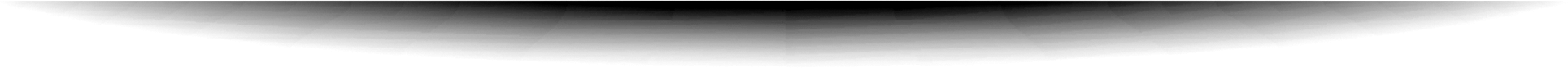 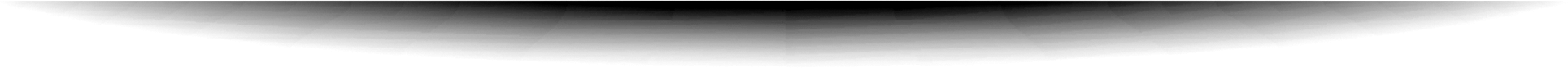 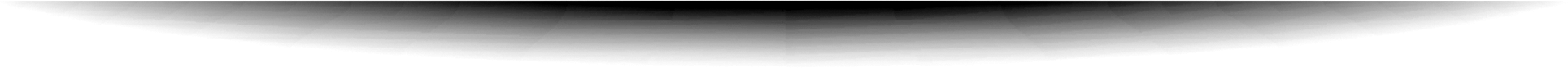 Lorem ipsum dolor sit amet, consectetur adipisicing elit, sed do eiusmod tempor
Lorem ipsum dolor sit amet, consectetur adipisicing elit, sed do eiusmod tempor
Lorem ipsum dolor sit amet, consectetur adipisicing elit, sed do eiusmod tempor
Lorem ipsum dolor sit amet, consectetur adipisicing elit, sed do eiusmod tempor
关键词标题
关键词标题
关键词标题
关键词标题
关键词标题
关键词标题
Lorem ipsum dolor sit amet, consectetur adipisicing elit, sed do eiusmod tempor
关键词标题
关键词标题
关键词标题
Lorem ipsum dolor sit amet, consectetur adipisicing elit, sed do eiusmod tempor
Lorem ipsum dolor sit amet, consectetur adipisicing elit, sed do eiusmod tempor
Lorem ipsum dolor sit amet, consectetur adipisicing elit, sed do eiusmod tempor
关键词标题
关键词
Lorem ipsum dolor sit amet, consectetur adipisicing elit, sed do eiusmod tempor
关键词标题
关键词
Lorem ipsum dolor sit amet, consectetur adipisicing elit, sed do eiusmod tempor
关键词标题
关键词
Lorem ipsum dolor sit amet, consectetur adipisicing elit, sed do eiusmod tempor
关键词标题
Lorem ipsum dolor sit amet, consectetur adipisicing elit, sed do eiusmod tempor
电商体量增速迅猛
电商体量增速迅猛
电商体量增速迅猛
电商体量增速迅猛
电商体量增速迅猛
关键词标题
关键词标题
Lorem ipsum dolor sit amet, consectetur adipisicing elit, sed do eiusmod tempor
关键词标题
关键词标题
Lorem ipsum dolor sit amet, consectetur adipisicing elit, sed do eiusmod tempor
Lorem ipsum dolor sit amet, consectetur adipisicing elit, sed do eiusmod tempor
Lorem ipsum dolor sit amet, consectetur adipisicing elit, sed do eiusmod tempor
关键词标题
Lorem ipsum dolor sit amet, consectetur adipisicing elit, sed do eiusmod tempor
Lorem ipsum dolor sit amet, consectetur adipisicing elit, sed do eiusmod tempor
Lorem ipsum dolor sit amet, consectetur adipisicing elit, sed do eiusmod tempor
Lorem ipsum dolor sit amet, consectetur adipisicing elit, sed do eiusmod tempor
Lorem ipsum dolor sit amet, consectetur adipisicing elit, sed do eiusmod tempor
Lorem ipsum dolor sit amet, consectetur adipisicing elit, sed do eiusmod tempor
关键词标题
关键词标题
关键词标题
关键词标题
Lorem ipsum dolor sit amet consectetur adipisicing elit
sed do eiusmod tempor
Lorem ipsum dolor sit amet consectetur adipisicing elit
sed do eiusmod tempor
Lorem ipsum dolor sit amet consectetur adipisicing elit
sed do eiusmod tempor
Lorem ipsum dolor sit amet consectetur adipisicing elit
sed do eiusmod tempor
关键词标题
关键词标题
关键词标题
关键词标题
Lorem ipsum dolor sit amet consectetur adipisicing elit
sed do eiusmod tempor
Lorem ipsum dolor sit amet consectetur adipisicing elit
sed do eiusmod tempor
Lorem ipsum dolor sit amet consectetur adipisicing elit
sed do eiusmod tempor
Lorem ipsum dolor sit amet consectetur adipisicing elit
sed do eiusmod tempor
关键词标题
关键词标题
Lorem ipsum dolor sit amet, consectetur adipisicing elit, sed do eiusmod tempor
关键词标题
关键词标题
Lorem ipsum dolor sit amet, consectetur adipisicing elit, sed do eiusmod tempor
Lorem ipsum dolor sit amet, consectetur adipisicing elit, sed do eiusmod tempor
关键词
关键词标题
关键词标题
Lorem ipsum dolor sit amet, consectetur adipisicing elit, sed do eiusmod tempor
Lorem ipsum dolor sit amet, consectetur adipisicing elit, sed do eiusmod tempor
关键词标题
Lorem ipsum dolor sit amet, consectetur adipisicing elit, sed do eiusmod tempor
关键词
关键词
关键词
关键词
关键词
关键词
关键词
关键词标题
Lorem ipsum dolor sit amet, consectetur adipisicing elit, sed do eiusmod temporLorem ipsum dolor sit amet, consectetur adipisicing elit, sed do eiusmod tempor
关键词标题
关键词标题
Lorem ipsum dolor sit amet, consectetur adipisicing elit, sed do eiusmod tempor
Lorem ipsum dolor sit amet, consectetur adipisicing elit, sed do eiusmod tempor
关键词
关键词
关键词标题
关键词标题
Lorem ipsum dolor sit amet, consectetur adipisicing elit, sed do eiusmod tempor
Lorem ipsum dolor sit amet, consectetur adipisicing elit, sed do eiusmod tempor
关键词标题
Lorem ipsum dolor sit amet, consectetur adipisicing elit, sed do eiusmod tempor
Lorem ipsum dolor sit amet, consectetur adipisicing elit, sed do eiusmod tempor
关键词
关键词
Lorem ipsum dolor sit amet, consectetur adipisicing elit, sed do eiusmod tempor
关键词
关键词
Lorem ipsum dolor sit amet, consectetur adipisicing elit, sed do eiusmod tempor
关键词
关键词
关键词
关键词
关键词
关键词
关键词标题
关键词
Lorem ipsum dolor sit amet, consectetur adipisicing elit, sed do eiusmod tempor
关键词标题
Lorem ipsum dolor sit amet, consectetur adipisicing elit, sed do eiusmod tempor
关键词
关键词
关键词标题
Lorem ipsum dolor sit amet, consectetur adipisicing elit, sed do eiusmod tempor
关键词标题
关键词标题
Lorem ipsum dolor sit amet, consectetur adipisicing elit, sed do eiusmod tempor
Lorem ipsum dolor sit amet, consectetur adipisicing elit, sed do eiusmod tempor
关键词标题
关键词标题
关键词标题
Lorem ipsum dolor sit amet, consectetur adipisicing elit, sed do eiusmod tempor
Lorem ipsum dolor sit amet, consectetur adipisicing elit, sed do eiusmod tempor
关键词标题
Lorem ipsum dolor sit amet, consectetur adipisicing elit, sed do eiusmod tempor
关键词标题
Lorem ipsum dolor sit amet, consectetur adipisicing elit, sed do eiusmod tempor
输入关键词
输入关键词
输入关键词
关键词
关键词标题
关键词标题
Lorem ipsum dolor sit amet, consectetur adipisicing elit, sed do eiusmod tempor
Lorem ipsum dolor sit amet, consectetur adipisicing elit, sed do eiusmod tempor
关键词标题
关键词标题
输入关键词
输入关键词
输入关键词
关键词标题
关键词标题
关键词
关键词标题
关键词标题
关键词标题
01
02
关键词标题
Lorem ipsum dolor sit amet, consectetur adipisicing elit, sed do eiusmod tempor
Lorem ipsum dolor sit amet, consectetur adipisicing elit, sed do eiusmod tempor
关键词
04
03
关键词标题
关键词标题
Lorem ipsum dolor sit amet, consectetur adipisicing elit, sed do eiusmod tempor
Lorem ipsum dolor sit amet, consectetur adipisicing elit, sed do eiusmod tempor
关键词标题
关键词标题
Lorem ipsum dolor sit amet, consectetur adipisicing elit, sed do eiusmod tempor
Lorem ipsum dolor sit amet, consectetur adipisicing elit, sed do eiusmod tempor
关键词
关键词标题
关键词标题
Lorem ipsum dolor sit amet, consectetur adipisicing elit, sed do eiusmod tempor
Lorem ipsum dolor sit amet, consectetur adipisicing elit, sed do eiusmod tempor
关键词标题
Lorem ipsum dolor sit amet, consectetur adipisicing elit, sed do eiusmod tempor
关键词标题
关键词标题
Lorem ipsum dolor sit amet, consectetur adipisicing elit, sed do eiusmod tempor
Lorem ipsum dolor sit amet, consectetur adipisicing elit, sed do eiusmod tempor
关键词
关键词标题
关键词标题
Lorem ipsum dolor sit amet, consectetur adipisicing elit, sed do eiusmod tempor
Lorem ipsum dolor sit amet, consectetur adipisicing elit, sed do eiusmod tempor
关键词标题
关键词标题
Lorem ipsum dolor sit amet, consectetur adipisicing elit, sed do eiusmod tempor
Lorem ipsum dolor sit amet, consectetur adipisicing elit, sed do eiusmod tempor
关键词
关键词
关键词
Lorem ipsum dolor sit amet, consectetur adipisicing elit, sed do eiusmod tempor
关键词
关键词
关键词
关键词
关键词
关键词
关键词
关键词
关键词
关键词
关键词
关键词
关键词
关键词
关键词
关键词
关键词
关键词
关键词
关键词
关键词
关键词
关键词
标题
关键词
标题
关键词
关键词
关键词
关键词
关键词
关键词标题
关键词标题
Lorem ipsum dolor sit amet, consectetur adipisicing elit, sed do eiusmod tempor
Lorem ipsum dolor sit amet, consectetur adipisicing elit, sed do eiusmod tempor
关键词标题
关键词标题
Lorem ipsum dolor sit amet, consectetur adipisicing elit, sed do eiusmod tempor
Lorem ipsum dolor sit amet, consectetur adipisicing elit, sed do eiusmod tempor
关键词
关键词
关键词标题
关键词内容
关键词内容
关键词
关键词
关键词标题
关键词
关键词
关键词标题
关键词标题
关键词标题
关键词标题
Lorem ipsum dolor sit amet, consectetur adipisicing elit, sed do eiusmod tempor
Lorem ipsum dolor sit amet, consectetur adipisicing elit, sed do eiusmod tempor
关键词
关键词标题
关键词标题
Lorem ipsum dolor sit amet, consectetur adipisicing elit, sed do eiusmod tempor
Lorem ipsum dolor sit amet, consectetur adipisicing elit, sed do eiusmod tempor
关键词
关键词
关键词标题
关键词
关键词
Lorem ipsum dolor sit amet, consectetur adipisicing elit, sed do eiusmod tempor
关键词
关键词
关键词
关键词
关键词
关键词
关键词
关键词
关键词
关键词
关键词
关键词
关键词标题
Lorem ipsum dolor sit amet, consectetur adipisicing elit, sed
关键词
关键词标题
Lorem ipsum dolor sit amet, consectetur adipisicing elit, sed
关键词标题
Lorem ipsum dolor sit amet, consectetur adipisicing elit, sed
关键词标题
Lorem ipsum dolor sit amet, consectetur adipisicing elit, sed
关键词
标题
关键词
标题
关键词
标题
关键词
标题
关键词
标题
Lorem ipsum dolor sit amet, consectetur adipisicing elit, sed do eiusmod tempor
Lorem ipsum dolor sit amet, consectetur adipisicing elit, sed do eiusmod tempor
Lorem ipsum dolor sit amet, consectetur adipisicing elit, sed do eiusmod tempor
Lorem ipsum dolor sit amet, consectetur adipisicing elit, sed do eiusmod tempor
Lorem ipsum dolor sit amet, consectetur adipisicing elit, sed do eiusmod tempor
Lorem ipsum dolor sit amet, consectetur
关键词标题
关键词标题
关键词标题
Lorem ipsum dolor sit amet, consectetur
Lorem ipsum dolor sit amet, consectetur
关键词
标题
关键词标题
关键词标题
Lorem ipsum dolor sit amet, consectetur
Lorem ipsum dolor sit amet, consectetur
关键词标题
关键词
关键词
关键词
关键词
关键词
关键词
Lorem ipsum dolor sit
Lorem ipsum dolor sit
Lorem ipsum dolor sit
Lorem ipsum dolor sit
Lorem ipsum dolor sit
Lorem ipsum dolor sit
20XX
20XX
Lorem ipsum dolor sit amet consectetur
Lorem ipsum dolor sit amet consectetur
关键词
20XX
20XX
Lorem ipsum dolor sit amet consectetur
Lorem ipsum dolor sit amet consectetur
20XX
Lorem ipsum dolor sit amet consectetur
关键词标题
关键词
关键词标题
Lorem ipsum dolor sit amet, consectetur adipisicing elit, sed do eiusmod tempor
Lorem ipsum dolor sit amet, consectetur adipisicing elit, sed do eiusmod tempor
关键词标题
关键词标题
Lorem ipsum dolor sit amet, consectetur adipisicing elit, sed do eiusmod tempor
Lorem ipsum dolor sit amet, consectetur adipisicing elit, sed do eiusmod tempor
关键词标题
Lorem ipsum dolor sit amet, consectetur adipisicing elit, sed do eiusmod tempor
关键词
关键词
关键词
Lorem ipsum dolor sit amet, consectetur adipisicing elit, sed do eiusmod tempor
Lorem ipsum dolor sit amet, consectetur adipisicing elit, sed do eiusmod tempor
Lorem ipsum dolor sit amet, consectetur adipisicing elit, sed do eiusmod tempor
关键词
关键词标题
关键词标题
Lorem ipsum dolor sit amet, consectetur adipisicing elit, sed do eiusmod tempor
Lorem ipsum dolor sit amet, consectetur adipisicing elit, sed do eiusmod tempor
关键词标题
关键词标题
Lorem ipsum dolor sit amet, consectetur adipisicing elit, sed do eiusmod tempor
Lorem ipsum dolor sit amet, consectetur adipisicing elit, sed do eiusmod tempor
关键词标题
关键词标题
关键词标题
Lorem ipsum dolor sit amet, consectetur adipisicing elit, sed do eiusmod tempor
Lorem ipsum dolor sit amet, consectetur adipisicing elit, sed do eiusmod tempor
关键词标题
关键词标题
关键词标题
关键词标题
Lorem ipsum dolor sit amet, consectetur adipisicing elit, sed do eiusmod tempor
Lorem ipsum dolor sit amet, consectetur adipisicing elit, sed do eiusmod tempor
Lorem ipsum dolor sit amet, consectetur adipisicing elit, sed do eiusmod tempor
Lorem ipsum dolor sit amet, consectetur adipisicing elit, sed do eiusmod tempor
关键词标题
关键词标题
关键词标题
Lorem ipsum dolor sit amet, consectetur adipisicing elit, sed do eiusmod tempor
Lorem ipsum dolor sit amet, consectetur adipisicing elit, sed do eiusmod tempor
关键词标题
关键词标题
Lorem ipsum dolor sit amet, consectetur adipisicing elit, sed do eiusmod tempor
Lorem ipsum dolor sit amet, consectetur adipisicing elit, sed do eiusmod tempor
关键词标题
关键词标题
Lorem ipsum dolor sit amet, consectetur adipisicing elit, sed do eiusmod tempor
Lorem ipsum dolor sit amet, consectetur adipisicing elit, sed do eiusmod tempor
关键词
关键词标题
关键词标题
Lorem ipsum dolor sit amet, consectetur adipisicing elit, sed do eiusmod tempor
Lorem ipsum dolor sit amet, consectetur adipisicing elit, sed do eiusmod tempor
01
关键词
Lorem ipsum dolor sit amet, consectetur adipisicing elit, sed do eiusmod tempor
01
关键词
关键词
Lorem ipsum dolor sit amet, consectetur adipisicing elit, sed do eiusmod tempor
01
关键词
Lorem ipsum dolor sit amet, consectetur adipisicing elit, sed do eiusmod tempor
关键词
关键词
关键词
关键词
关键词
关键词
关键词
关键词
关键词
关键词
关键词标题
关键词标题
Lorem ipsum dolor sit amet, consectetur adipisicing elit, sed do eiusmod tempor
关键词标题
Lorem ipsum dolor sit amet, consectetur adipisicing elit, sed do eiusmod tempor
Lorem ipsum dolor sit amet, consectetur adipisicing elit, sed do eiusmod tempor
关键词
关键词
关键词
关键词
关键词
关键词
关键词标题
关键词标题
关键词标题
关键词标题
关键词标题
关键词标题
Lorem ipsum dolor sit amet, consectetur adipisicing elit, sed do eiusmod tempor
Lorem ipsum dolor sit amet, consectetur adipisicing elit, sed do eiusmod tempor
Lorem ipsum dolor sit amet, consectetur adipisicing elit, sed do eiusmod tempor
关键词
关键词
关键词
关键词
关键词
关键词
关键词
标题
关键词
标题
关键词
标题
Lorem ipsum dolor sit amet, consectetur adipisicing elit, sed do eiusmod tempor
Lorem ipsum dolor sit amet, consectetur adipisicing elit, sed do eiusmod tempor
关键词标题
Lorem ipsum dolor sit amet, consectetur adipisicing elit, sed do eiusmod tempor
关键词标题
关键词标题
关键词标题
Lorem ipsum dolor sit amet, consectetur adipisicing elit, sed do eiusmod tempor
Lorem ipsum dolor sit amet, consectetur adipisicing elit, sed do eiusmod tempor
Lorem ipsum dolor sit amet, consectetur adipisicing elit, sed do eiusmod tempor
关键词标题
Lorem ipsum dolor sit amet, consectetur adipisicing elit, sed do eiusmod tempor
关键词
关键词
关键词
关键词
关键词
关键词
关键词
初步情况分析
相关信息的来源
调研
准备阶段
正式
调研阶段
非正式调研
选择抽样方法
设计调查问
实地调查
锁定调研目标
关键词标题
关键词标题
关键词标题
关键词标题
Lorem ipsum dolor sit ametconsectetur adipisicing elit sed do eiusmod tempor
Lorem ipsum dolor sit ametconsectetur adipisicing elit sed do eiusmod tempor
Lorem ipsum dolor sit ametconsectetur adipisicing elit sed do eiusmod tempor
Lorem ipsum dolor sit ametconsectetur adipisicing elit sed do eiusmod tempor
关键词标题
关键词标题
Lorem ipsum dolor sit ametconsectetur adipisicing elit sed do eiusmod tempor
Lorem ipsum dolor sit ametconsectetur adipisicing elit sed do eiusmod tempor
01
03
关键词标题
Lorem ipsum dolor sit ametconsectetur
02
04
关键词标题
关键词标题
Lorem ipsum dolor sit ametconsectetur adipisicing elit sed do eiusmod tempor
Lorem ipsum dolor sit ametconsectetur adipisicing elit sed do eiusmod tempor
关键词标题
关键词标题
Lorem ipsum dolor onsectetur adipisicing elit sed do eiusmod
Lorem ipsum dolor onsectetur adipisicing elit sed do eiusmod
关键词标题
关键词标题
关键词标题
Lorem ipsum dolor onsectetur adipisicing elit sed do eiusmod
Lorem ipsum dolor onsectetur adipisicing elit sed do eiusmod
Lorem ipsum dolor sit ametconsectetur
关键词标题
关键词标题
Lorem ipsum dolor onsectetur adipisicing elit sed do eiusmod
Lorem ipsum dolor onsectetur adipisicing elit sed do eiusmod
关键词标题
关键词标题
Lorem ipsum dolor onsectetur adipisicing elit sed do eiusmod
Lorem ipsum dolor onsectetur adipisicing elit sed do eiusmod
关键词
关键词标题
关键词标题
Lorem ipsum dolor onsectetur adipisicing elit sed do eiusmod
Lorem ipsum dolor onsectetur adipisicing elit sed do eiusmod
关键词标题
Lorem ipsum dolor onsectetur adipisicing elit sed do eiusmod
关键词标题
Lorem ipsum dolor onsectetur adipisicing elit sed do eiusmod
关键词标题
关键词标题
Lorem ipsum dolor onsectetur adipisicing elit sed do eiusmod
关键词标题
Lorem ipsum dolor onsectetur adipisicing elit sed do eiusmod
关键词标题
关键词标题
Lorem ipsum dolor onsectetur adipisicing elit sed do eiusmod
Lorem ipsum dolor onsectetur adipisicing elit sed do eiusmod
关键词标题
关键词标题
Lorem ipsum dolor onsectetur adipisicing elit sed do eiusmod
关键词标题
关键词标题
关键词标题
关键词标题
关键词标题
关键词
关键词
关键词
关键词
关键词标题
关键词
关键词
关键词
关键词
关键词
关键词
关键词
关键词
关键词标题
关键词标题
Lorem ipsum dolor onsectetur adipisicing elit sed do eiusmod
Lorem ipsum dolor onsectetur adipisicing elit sed do eiusmod
关键词标题
Lorem ipsum dolor onsectetur adipisicing elit sed do eiusmod
Lorem ipsum dolor onsectetur adipisicing elit sed do eiusmod
关键词标题
关键词标题
关键词标题
Lorem ipsum dolor onsectetur adipisicing elit sed do eiusmod
Lorem ipsum dolor onsectetur adipisicing elit sed do eiusmod
Lorem ipsum dolor onsectetur adipisicing elit sed do eiusmod
关键词标题
关键词
Lorem ipsum dolor sit amet, consectetur adipisicing elit, sed do eiusmod tempor
关键词标题
关键词
Lorem ipsum dolor sit amet, consectetur adipisicing elit, sed do eiusmod tempor
关键词标题
关键词
Lorem ipsum dolor sit amet, consectetur adipisicing elit, sed do eiusmod tempor
关键词
关键词标题
Lorem ipsum dolor sit amet, consectetur adipisicing elit, sed do eiusmod tempor
关键词
关键词
关键词
关键词
关键词
关键词
关键词
关键词
关键词
关键词
关键词
关键词
关键词
关键词
关键词
关键词标题
关键词标题
关键词标题
关键词标题
关键词标题
Lorem ipsum dolor sit amet, consectetur adipisicing elit, sed do eiusmod tempor
Lorem ipsum dolor sit amet, consectetur adipisicing elit, sed do eiusmod tempor
Lorem ipsum dolor sit amet, consectetur adipisicing elit, sed do eiusmod tempor
Lorem ipsum dolor sit amet, consectetur adipisicing elit, sed do eiusmod tempor
Lorem ipsum dolor sit amet, consectetur adipisicing elit, sed do eiusmod tempor
关键词
关键词
关键词
关键词
关键词标题
关键词
Lorem ipsum dolor sit amet, consectetur adipisicing elit, sed do eiusmod tempor
关键词标题
关键词
Lorem ipsum dolor sit amet, consectetur adipisicing elit, sed do eiusmod tempor
关键词标题
关键词
Lorem ipsum dolor sit amet, consectetur adipisicing elit, sed do eiusmod tempor
关键词标题
关键词
Lorem ipsum dolor sit amet, consectetur adipisicing elit, sed do eiusmod tempor
关键词标题
关键词
Lorem ipsum dolor sit amet, consectetur adipisicing elit, sed do eiusmod tempor
关键词标题
关键词
Lorem ipsum dolor sit amet, consectetur adipisicing elit, sed do eiusmod tempor
关键词标题
关键词标题
关键词标题
关键词标题
Lorem ipsum dolor sit amet, consectetur adipisicing elit, sed do eiusmod tempor
Lorem ipsum dolor sit amet, consectetur adipisicing elit, sed do eiusmod tempor
Lorem ipsum dolor sit amet, consectetur adipisicing elit, sed do eiusmod tempor
Lorem ipsum dolor sit amet, consectetur adipisicing elit, sed do eiusmod tempor
关键词
关键词标题
关键词标题
关键词标题
Lorem ipsum dolor sit amet, consectetur adipisicing elit, sed do eiusmod tempor
Lorem ipsum dolor sit amet, consectetur adipisicing elit, sed do eiusmod tempor
Lorem ipsum dolor sit amet, consectetur adipisicing elit, sed do eiusmod tempor
关键词
关键词
关键词标题
关键词标题
关键词标题
关键词
关键词
关键词
关键词
Lorem ipsum dolor sit amet consectetur adipisicing elit
 sed do eiusmod tempor
Lorem ipsum dolor sit amet consectetur adipisicing elit
 sed do eiusmod tempor
Lorem ipsum dolor sit amet consectetur adipisicing elit
 sed do eiusmod tempor
关键词
标题
关键词
标题
关键词
标题
关键词
标题
关键词
标题
Lorem ipsum dolor sit amet consectetur adipisicing elit
 sed do eiusmod tempor
Lorem ipsum dolor sit amet consectetur adipisicing elit
 sed do eiusmod tempor
20XX
Lorem ipsum dolor sit amet consectetur adipisicing elit sed do eiusmod tempor
20XX
Lorem ipsum dolor sit amet consectetur adipisicing elit sed do eiusmod tempor
20XX
20XX
Lorem ipsum dolor sit amet consectetur adipisicing elit sed do eiusmod tempor
Lorem ipsum dolor sit amet consectetur adipisicing elit sed do eiusmod tempor
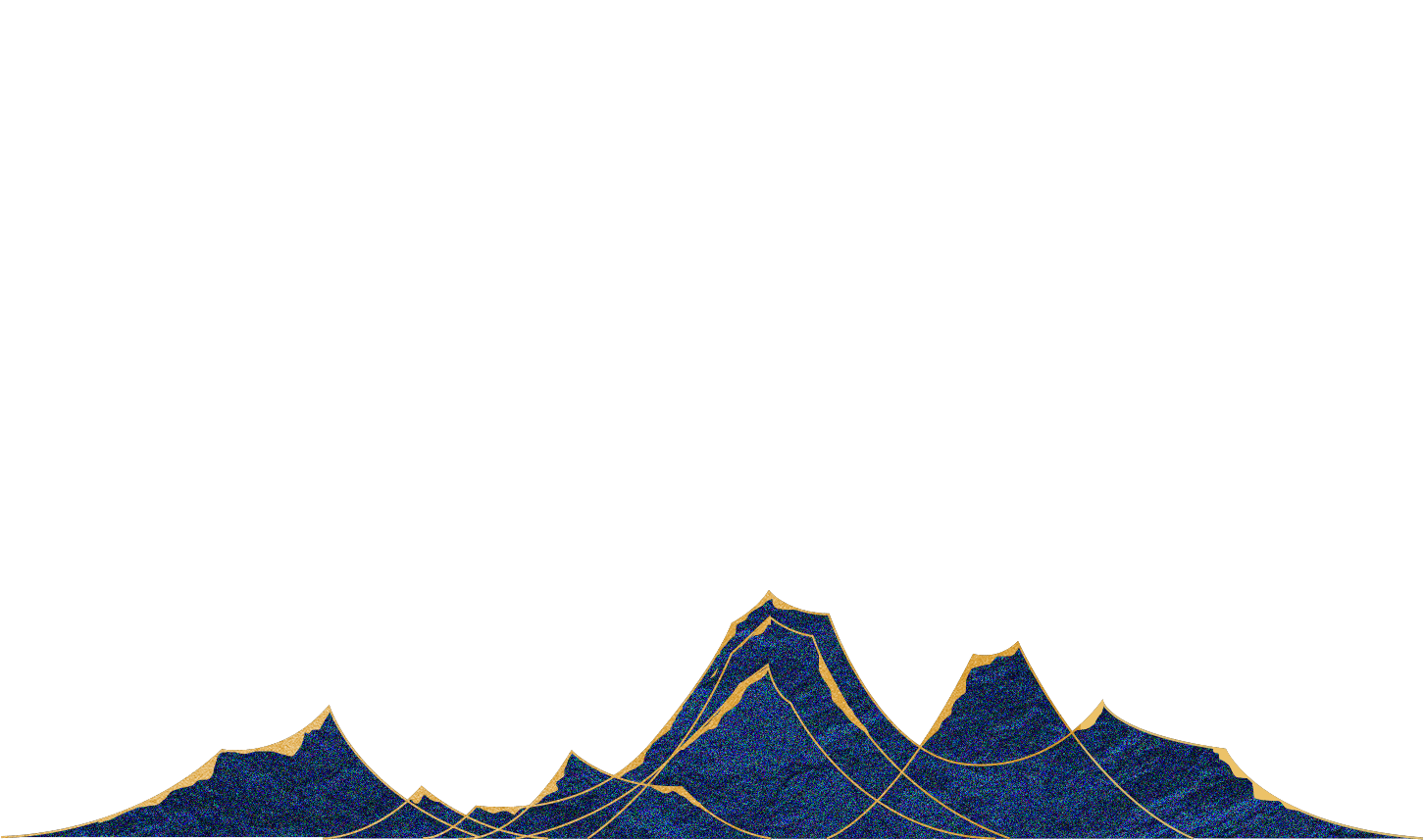 Lorem ipsum dolor sit amet consectetur adipisicing elit sed do eiusmod tempor
20XX
20XX
Lorem ipsum dolor sit amet consectetur adipisicing elit sed do eiusmod tempor
Lorem ipsum dolor sit amet consectetur adipisicing elit sed do eiusmod tempor
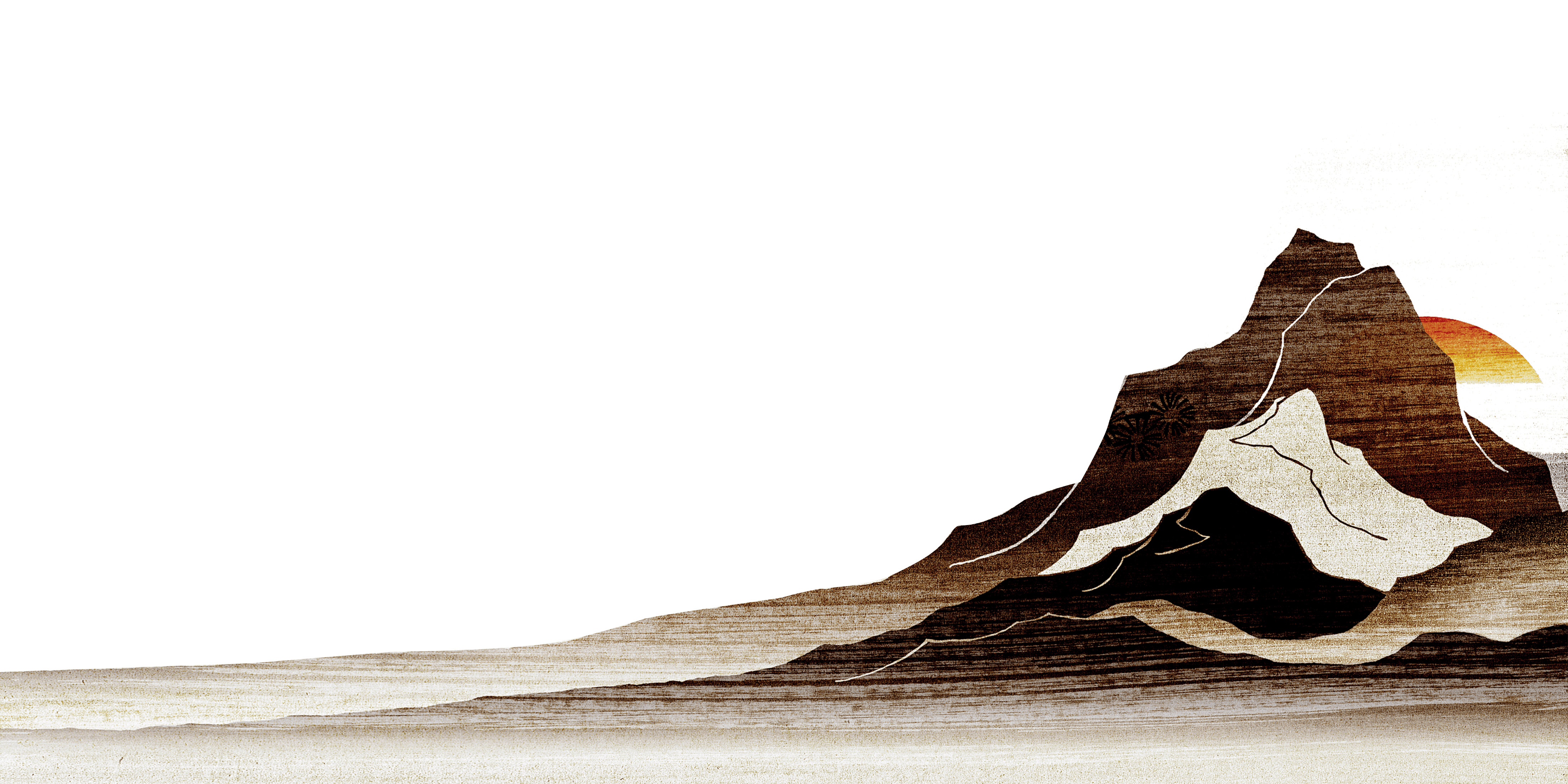 20XX
20XX
Lorem ipsum dolor sit amet consectetur adipisicing elit sed do eiusmod tempor
Lorem ipsum dolor sit amet consectetur adipisicing elit sed do eiusmod tempor
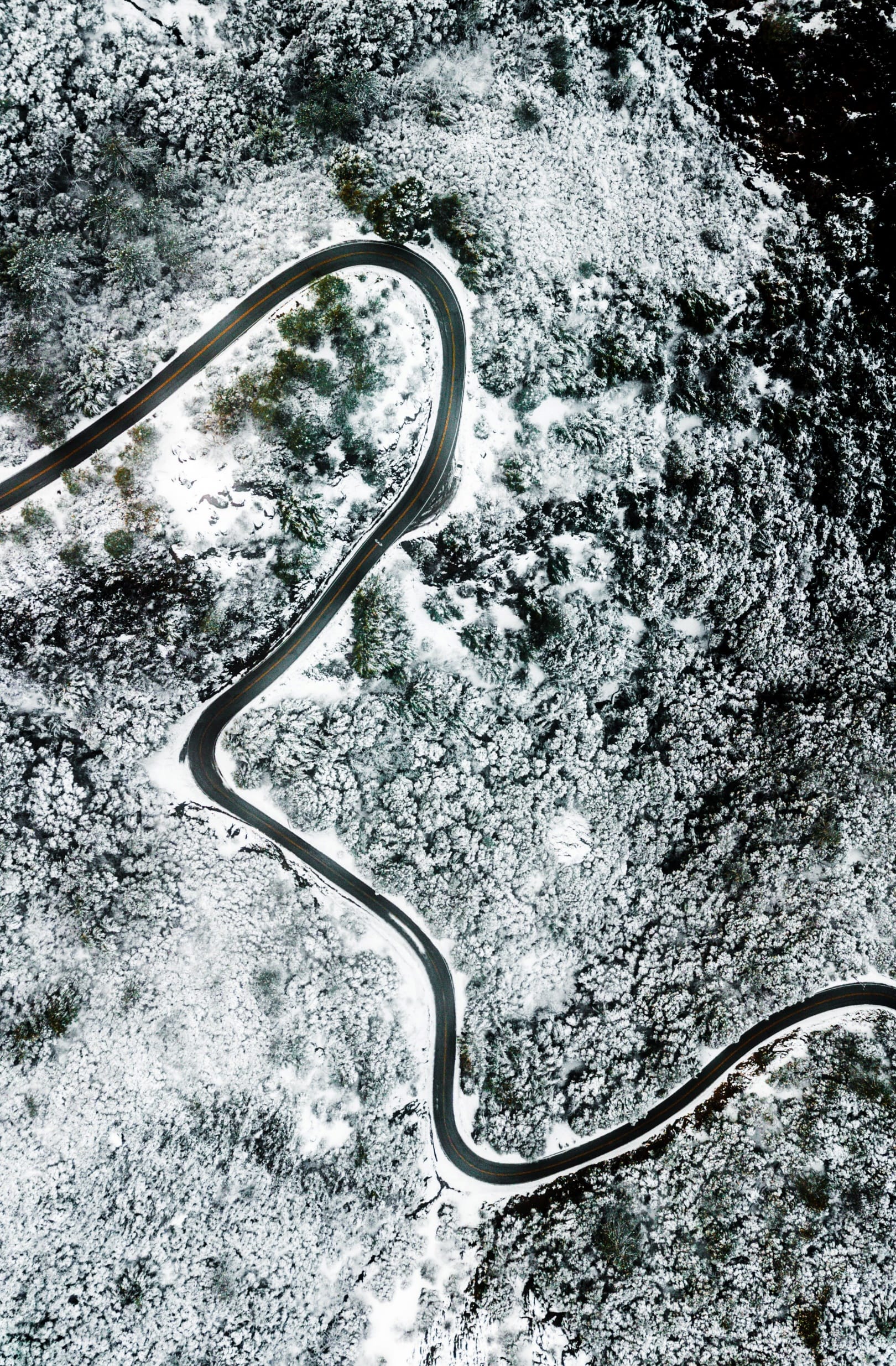 关键词标题
Lorem ipsum dolor sit amet consectetur adipisicing elit sed do eiusmod tempor
关键词标题
关键词标题
关键词标题
Lorem ipsum dolor sit amet consectetur adipisicing elit sed do eiusmod tempor
Lorem ipsum dolor sit amet consectetur adipisicing elit sed do eiusmod tempor
Lorem ipsum dolor sit amet consectetur adipisicing elit sed do eiusmod tempor
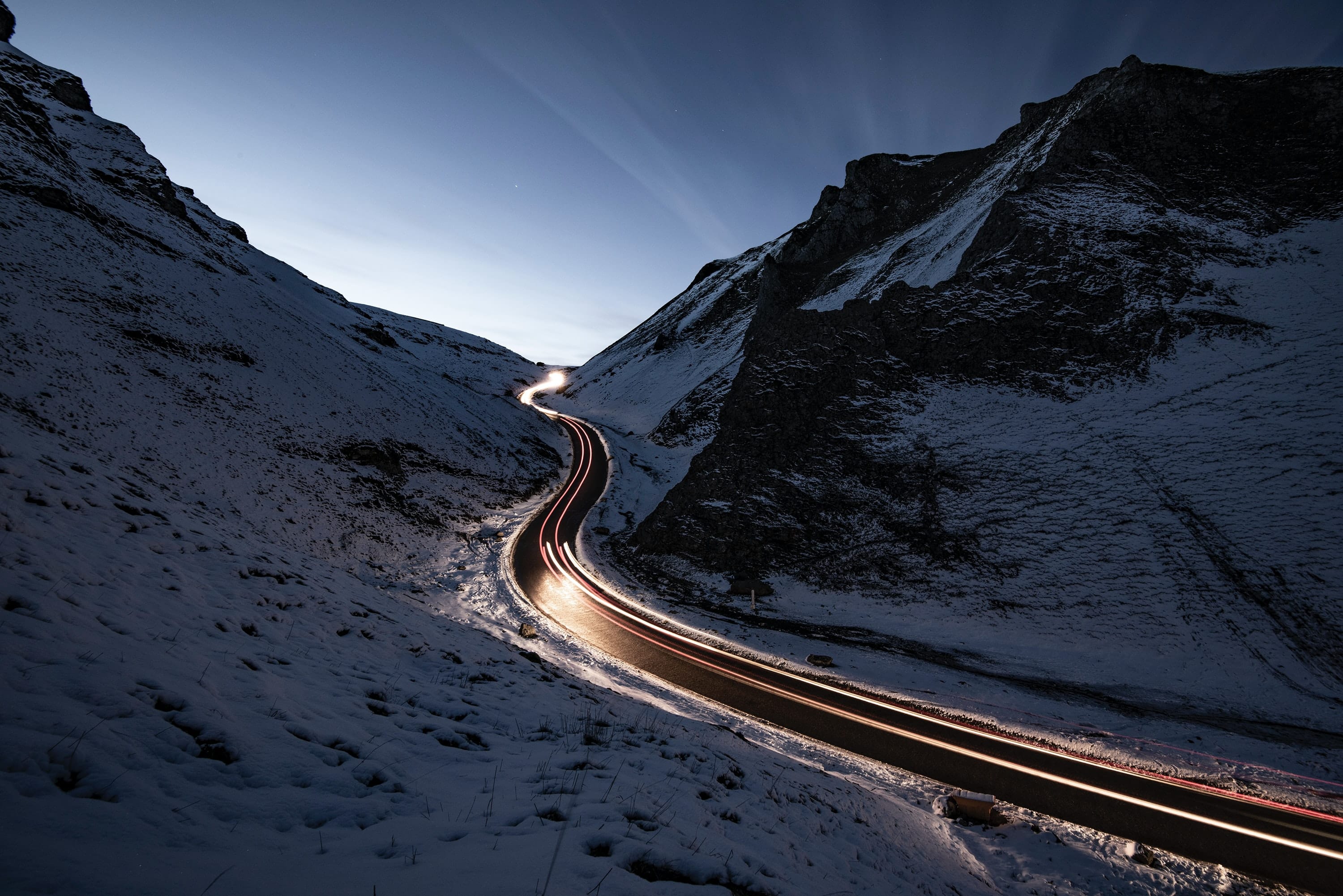 关键词标题
Lorem ipsum dolor sit amet consectetur adipisicing elit sed do eiusmod tempor
公司发展
大事记
关键词标题
Lorem ipsum dolor sit amet consectetur adipisicing elit sed do eiusmod tempor
关键词标题
Lorem ipsum dolor sit amet consectetur adipisicing elit sed do eiusmod tempor
关键词标题
Lorem ipsum dolor sit amet consectetur adipisicing elit sed do eiusmod tempor
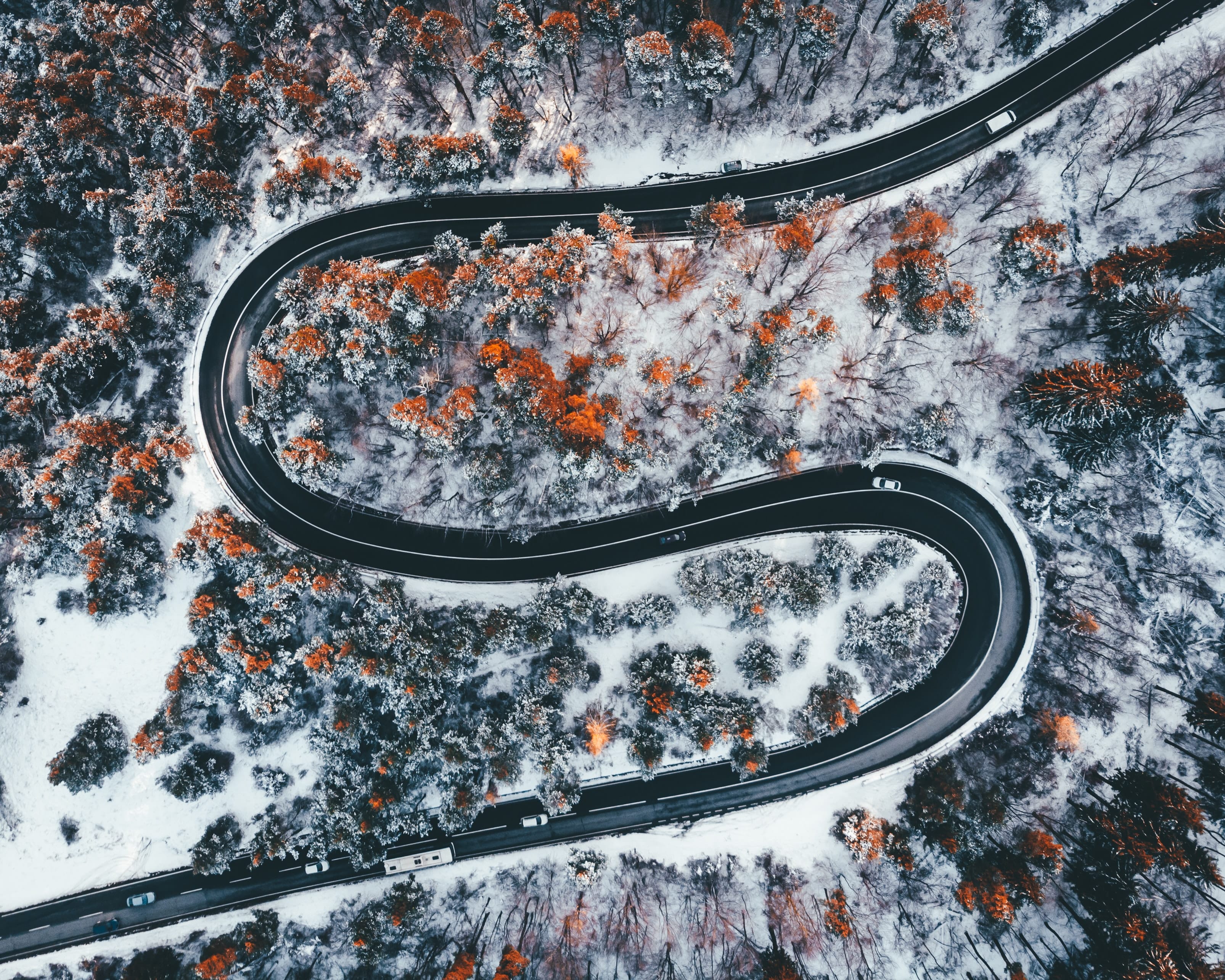 关键词标题
Lorem ipsum dolor sit amet consectetur adipisicing elit sed do eiusmod tempor
关键词标题
关键词标题
关键词标题
Lorem ipsum dolor sit amet consectetur adipisicing elit sed do eiusmod tempor
关键词标题
Lorem ipsum dolor sit amet consectetur adipisicing elit sed do eiusmod tempor
Lorem ipsum dolor sit amet consectetur adipisicing elit sed do eiusmod tempor
Lorem ipsum dolor sit amet consectetur adipisicing elit sed do eiusmod tempor
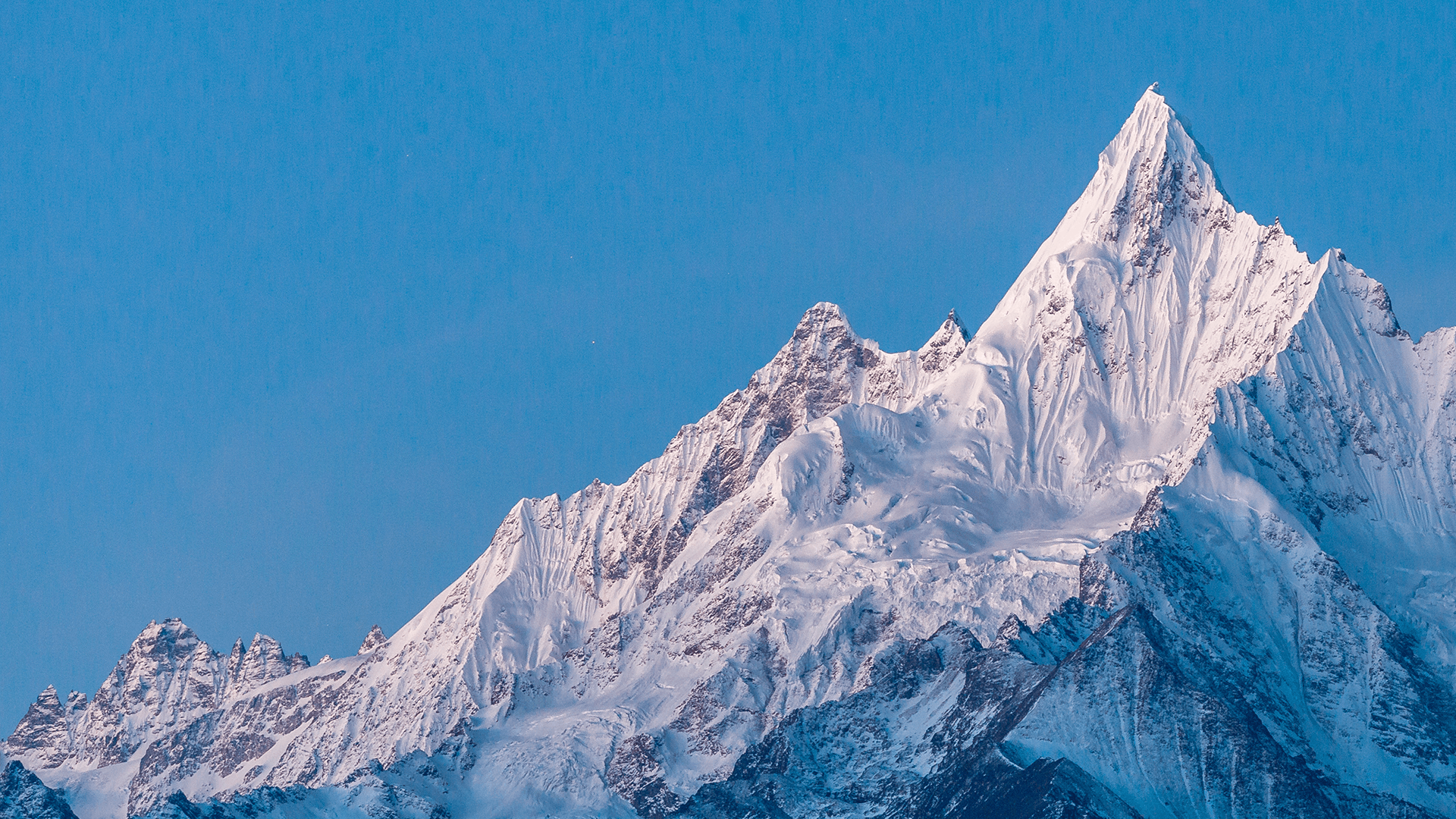 关键词标题
关键词标题
关键词标题
关键词标题
Lorem ipsum dolor sit amet consectetur adipisicing elit sed do eiusmod tempor
Lorem ipsum dolor sit amet consectetur adipisicing elit sed do eiusmod tempor
Lorem ipsum dolor sit amet consectetur adipisicing elit sed do eiusmod tempor
Lorem ipsum dolor sit amet consectetur adipisicing elit sed do eiusmod tempor
20XX
Lorem ipsum dolor sit amet consectetur adipisicing elit sed do eiusmod tempor
20XX
20XX
20XX
Lorem ipsum dolor sit amet consectetur adipisicing elit sed do eiusmod tempor
Lorem ipsum dolor sit amet consectetur adipisicing elit sed do eiusmod tempor
Lorem ipsum dolor sit amet consectetur adipisicing elit sed do eiusmod tempor
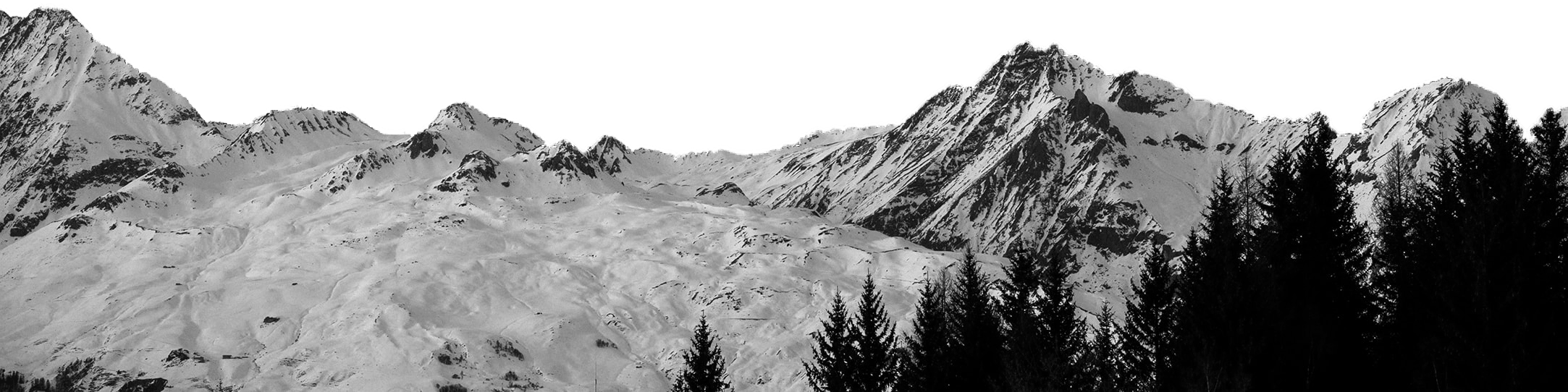 20XX
20XX
20XX
20XX
20XX
Lorem ipsum dolor sit amet, consectetur adipisicing elit, sed do eiusmod tempor
Lorem ipsum dolor sit amet, consectetur adipisicing elit, sed do eiusmod tempor
Lorem ipsum dolor sit amet, consectetur adipisicing elit, sed do eiusmod tempor
Lorem ipsum dolor sit amet, consectetur adipisicing elit, sed do eiusmod tempor
Lorem ipsum dolor sit amet, consectetur adipisicing elit, sed do eiusmod tempor
在这里输入你的
关键词标题
20XX
20XX
20XX
20XX
Lorem ipsum dolor sit amet, consectetur adipisicing elit, sed do eiusmod tempor
Lorem ipsum dolor sit amet, consectetur adipisicing elit, sed do eiusmod tempor
Lorem ipsum dolor sit amet, consectetur adipisicing elit, sed do eiusmod tempor
Lorem ipsum dolor sit amet, consectetur adipisicing elit, sed do eiusmod tempor
Enter you’re here
Keyword title
20XX
20XX
20XX
20XX
20XX
20XX
Lorem ipsum dolor sit amet, consectetur adipisicing elit, sed do eiusmod tempor
Lorem ipsum dolor sit amet, consectetur adipisicing elit, sed do eiusmod tempor
Lorem ipsum dolor sit amet, consectetur adipisicing elit, sed do eiusmod tempor
Lorem ipsum dolor sit amet, consectetur adipisicing elit, sed do eiusmod tempor
Lorem ipsum dolor sit amet, consectetur adipisicing elit, sed do eiusmod tempor
Lorem ipsum dolor sit amet, consectetur adipisicing elit, sed do eiusmod tempor
20XX
20XX
20XX
20XX
Lorem ipsum dolor sit amet, consectetur adipisicing elit, sed do eiusmod tempor
Lorem ipsum dolor sit amet, consectetur adipisicing elit, sed do eiusmod tempor
Lorem ipsum dolor sit amet, consectetur adipisicing elit, sed do eiusmod tempor
Lorem ipsum dolor sit amet, consectetur adipisicing elit, sed do eiusmod tempor
Lorem ipsum dolor sit amet consectetur adipisicing
Lorem ipsum dolor sit amet consectetur adipisicing
Lorem ipsum dolor sit amet consectetur adipisicing
Lorem ipsum dolor sit amet consectetur adipisicing
Lorem ipsum dolor sit amet consectetur adipisicing
Lorem ipsum dolor sit amet consectetur adipisicing
2018
2019
2020
2021
Lorem ipsum dolor sit amet consectetur adipisicing
Lorem ipsum dolor sit amet consectetur adipisicing
Lorem ipsum dolor sit amet consectetur adipisicing
Lorem ipsum dolor sit amet consectetur adipisicing
Lorem ipsum dolor sit amet consectetur adipisicing
Lorem ipsum dolor sit amet consectetur adipisicing
公司发展
大事记
20XX
20XX
20XX
关键词标题
关键词标题
关键词标题
Lorem ipsum dolor sit amet consectetur adipisicing elit sed do eiusmod tempor
Lorem ipsum dolor sit amet consectetur adipisicing elit sed do eiusmod tempor
Lorem ipsum dolor sit amet consectetur adipisicing elit sed do eiusmod tempor
关键词标题
Lorem ipsum dolor sit amet consectetur adipisicing elit sed do eiusmod tempor
关键词标题
关键词标题
Lorem ipsum dolor sit amet consectetur adipisicing elit sed do eiusmod tempor
Lorem ipsum dolor sit amet consectetur adipisicing elit sed do eiusmod tempor
关键词标题
关键词标题
Lorem ipsum dolor sit amet consectetur adipisicing elit sed do eiusmod tempor
Lorem ipsum dolor sit amet consectetur adipisicing elit sed do eiusmod tempor
关键词标题
Lorem ipsum dolor sit amet consectetur adipisicing elit sed do eiusmod tempor
20XX
20XX
20XX
20XX
Lorem ipsum dolor sit amet, consectetur adipisicing elit, sed do eiusmod tempor
Lorem ipsum dolor sit amet, consectetur adipisicing elit, sed do eiusmod tempor
Lorem ipsum dolor sit amet, consectetur adipisicing elit, sed do eiusmod tempor
Lorem ipsum dolor sit amet, consectetur adipisicing elit, sed do eiusmod tempor
20XX
20XX
Lorem ipsum dolor sit amet consectetur adipisicing elit sed do eiusmod tempor
20XX
Lorem ipsum dolor sit amet consectetur adipisicing elit sed do eiusmod tempor
Lorem ipsum dolor sit amet consectetur adipisicing elit sed do eiusmod tempor
20XX
20XX
Lorem ipsum dolor sit amet consectetur adipisicing elit sed do eiusmod tempor
Lorem ipsum dolor sit amet consectetur adipisicing elit sed do eiusmod tempor
20XX
20XX
20XX
Lorem ipsum dolor sit amet consectetur adipisicing elit sed do eiusmod tempor
20XX
Lorem ipsum dolor sit amet consectetur adipisicing elit sed do eiusmod tempor
Lorem ipsum dolor sit amet consectetur adipisicing elit sed do eiusmod tempor
Lorem ipsum dolor sit amet consectetur adipisicing elit sed do eiusmod tempor
Lorem ipsum dolor sit amet consectetur adipisicing elit sed do eiusmod tempor
Lorem ipsum dolor sit amet consectetur adipisicing elit sed do eiusmod tempor
20XX
20XX
20XX
20XX
20XX
Lorem ipsum dolor sit amet consectetur adipisicing elit sed do eiusmod tempor
Lorem ipsum dolor sit amet consectetur adipisicing elit sed do eiusmod tempor
Lorem ipsum dolor sit amet consectetur adipisicing elit sed do eiusmod tempor
20XX
20XX
Lorem ipsum dolor sit amet consectetur adipisicing elit sed do eiusmod tempor
Lorem ipsum dolor sit amet consectetur adipisicing elit sed do eiusmod tempor
20XX
20XX
Lorem ipsum dolor sit amet consectetur adipisicing elit sed do eiusmod tempor
Lorem ipsum dolor sit amet consectetur adipisicing elit sed do eiusmod tempor
20XX
20XX
20XX
Lorem ipsum dolor sit amet consectetur adipisicing elit sed do eiusmod tempor
Lorem ipsum dolor sit amet consectetur adipisicing elit sed do eiusmod tempor
Lorem ipsum dolor sit amet consectetur adipisicing elit sed do eiusmod tempor
20XX
Lorem ipsum dolor sit amet consectetur adipisicing elit sed do eiusmod tempor
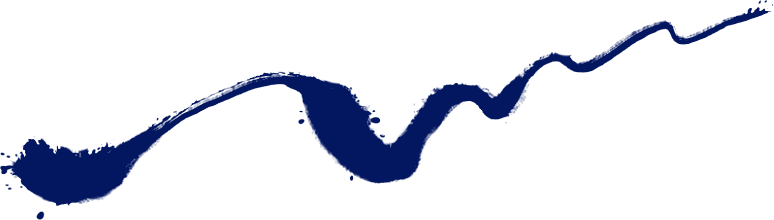 此素材是图片，需复制后在ps里面改颜色
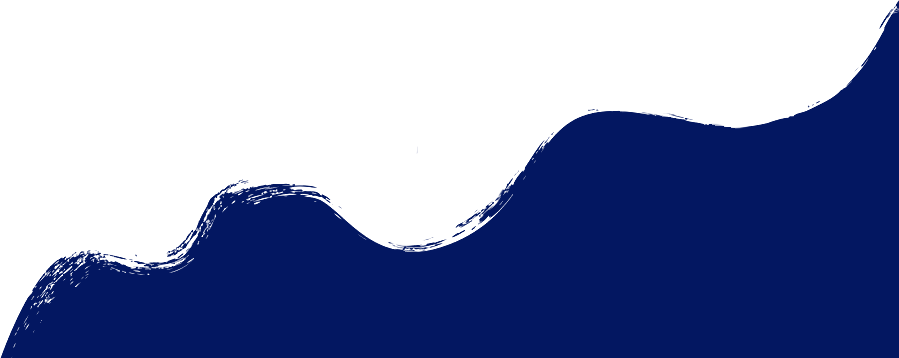 20XX
20XX
20XX
20XX
Lorem ipsum dolor sit amet consectetur adipisicing elit sed do eiusmod tempor
Lorem ipsum dolor sit amet consectetur adipisicing elit sed do eiusmod tempor
Lorem ipsum dolor sit amet consectetur adipisicing elit sed do eiusmod tempor
Lorem ipsum dolor sit amet consectetur adipisicing elit sed do eiusmod tempor
此素材是图片，需复制后在ps里面改颜色
20XX
20XX
20XX
20XX
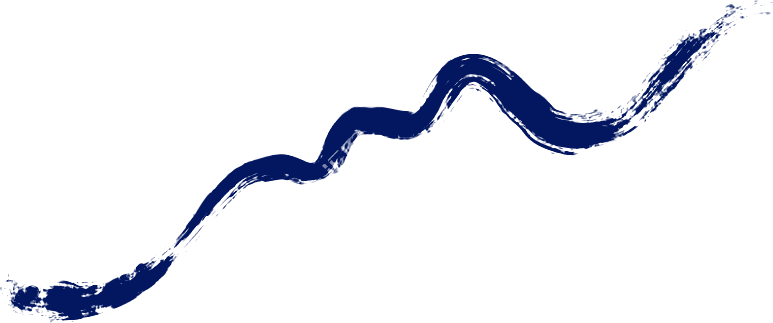 Lorem ipsum dolor sit amet consectetur adipisicing elit sed do eiusmod tempor
Lorem ipsum dolor sit amet consectetur adipisicing elit sed do eiusmod tempor
Lorem ipsum dolor sit amet consectetur adipisicing elit sed do eiusmod tempor
Lorem ipsum dolor sit amet consectetur adipisicing elit sed do eiusmod tempor
20XX
20XX
Lorem ipsum dolor sit amet consectetur adipisicing elit sed do eiusmod tempor
Lorem ipsum dolor sit amet consectetur adipisicing elit sed do eiusmod tempor
20XX
20XX
Lorem ipsum dolor sit amet consectetur adipisicing elit sed do eiusmod tempor
Lorem ipsum dolor sit amet consectetur adipisicing elit sed do eiusmod tempor
20XX
20XX
20XX
20XX
Lorem ipsum dolor sit amet consectetur adipisicing elit sed do eiusmod tempor
Lorem ipsum dolor sit amet consectetur adipisicing elit sed do eiusmod tempor
Lorem ipsum dolor sit amet consectetur adipisicing elit sed do eiusmod tempor
Lorem ipsum dolor sit amet consectetur adipisicing elit sed do eiusmod tempor
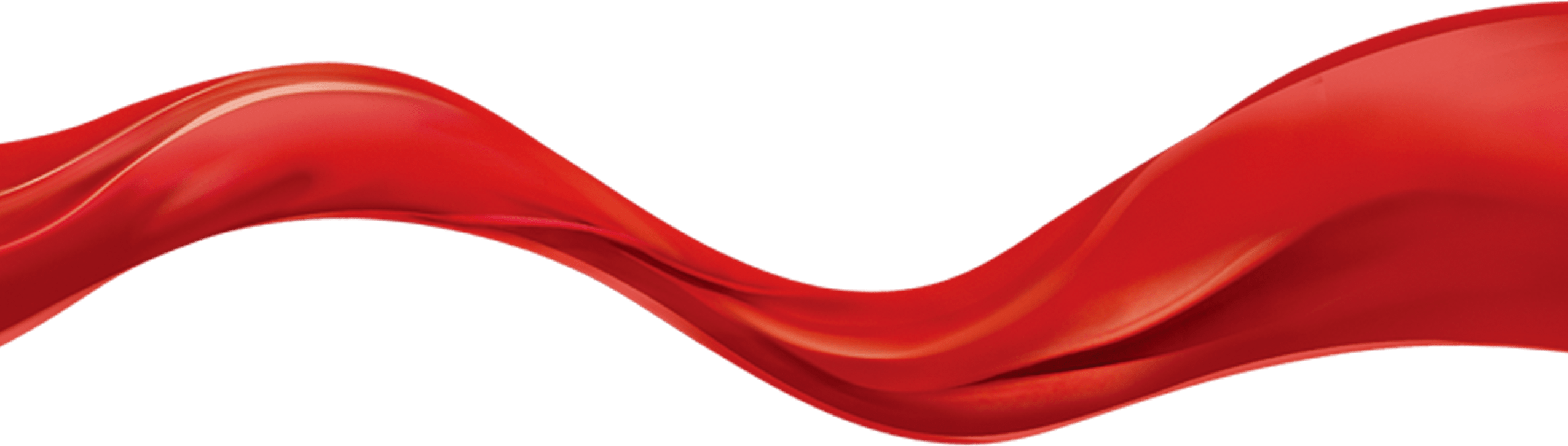 20XX
20XX
Lorem ipsum dolor sit amet consectetur
Lorem ipsum dolor sit amet consectetur
20XX
20XX
20XX
Lorem ipsum dolor sit amet consectetur
Lorem ipsum dolor sit amet consectetur
Lorem ipsum dolor sit amet consectetur
20XX
20XX
Lorem ipsum dolor sit amet consectetur adipisicing elit sed do eiusmod tempor
Lorem ipsum dolor sit amet consectetur adipisicing elit sed do eiusmod tempor
20XX
20XX
20XX
Lorem ipsum dolor sit amet consectetur adipisicing elit sed do eiusmod tempor
Lorem ipsum dolor sit amet consectetur adipisicing elit sed do eiusmod tempor
Lorem ipsum dolor sit amet consectetur adipisicing elit sed do eiusmod tempor
关键词
关键词
关键词
关键词
20XX
20XX
20XX
20XX
Lorem ipsum dolor sit amet consectetur adipisicing elit sed do eiusmod tempor
Lorem ipsum dolor sit amet consectetur adipisicing elit sed do eiusmod tempor
Lorem ipsum dolor sit amet consectetur adipisicing elit sed do eiusmod tempor
Lorem ipsum dolor sit amet consectetur adipisicing elit sed do eiusmod tempor
20XX
20XX
20XX
20XX
20XX
Lorem ipsum dolor sit amet consectetur adipisicing elit sed do eiusmod tempor
Lorem ipsum dolor sit amet consectetur adipisicing elit sed do eiusmod tempor
Lorem ipsum dolor sit amet consectetur adipisicing elit sed do eiusmod tempor
Lorem ipsum dolor sit amet consectetur adipisicing elit sed do eiusmod tempor
Lorem ipsum dolor sit amet consectetur adipisicing elit sed do eiusmod tempor
20XX
20XX
20XX
20XX
20XX
关键词
关键词
关键词
关键词
关键词
Lorem ipsum dolor sit amet, consectetur
Lorem ipsum dolor sit amet, consectetur
20XX
20XX
Lorem ipsum dolor sit amet, consectetur
Lorem ipsum dolor sit amet, consectetur
关键词
20XX
20XX
请在此处输入标题
请在此处输入标题
请在此处输入标题
Lorem ipsum dolor sit amet, consectetur adipisicing elit, sed do eiusmod tempor
Lorem ipsum dolor sit amet, consectetur adipisicing elit, sed do eiusmod tempor
Lorem ipsum dolor sit amet, consectetur adipisicing elit, sed do eiusmod tempor
请在此处输入标题
请在此处输入标题
Lorem ipsum dolor sit amet, consectetur adipisicing elit, sed do eiusmod tempor
Lorem ipsum dolor sit amet, consectetur adipisicing elit, sed do eiusmod tempor
请在此处输入标题
Lorem ipsum dolor sit amet, consectetur adipisicing elit, sed do eiusmod tempor
请在此处输入标题
Lorem ipsum dolor sit amet, consectetur adipisicing elit, sed do eiusmod tempor
请在此处输入标题
Lorem ipsum dolor sit amet, consectetur adipisicing elit, sed do eiusmod tempor
请在此处输入标题
Lorem ipsum dolor sit amet, consectetur adipisicing elit, sed do eiusmod tempor
请在此处输入标题
请在此处输入标题
Lorem ipsum dolor sit amet, consectetur adipisicing elit, sed do eiusmod tempor
Lorem ipsum dolor sit amet, consectetur adipisicing elit, sed do eiusmod tempor
请在此处输入标题
请在此处输入标题
Lorem ipsum dolor sit amet, consectetur adipisicing elit, sed do eiusmod tempor
Lorem ipsum dolor sit amet, consectetur adipisicing elit, sed do eiusmod tempor
请在此处输入标题
请在此处输入标题
Lorem ipsum dolor sit amet, consectetur adipisicing elit, sed do eiusmod tempor
Lorem ipsum dolor sit amet, consectetur adipisicing elit, sed do eiusmod tempor
Lorem ipsum dolor sit amet, consectetur adipisicing elit, sed do eiusmod tempor
Lorem ipsum dolor sit amet, consectetur adipisicing elit, sed do eiusmod tempor
请在此处输入标题
请在此处输入标题
Lorem ipsum dolor sit amet, consectetur adipisicing elit, sed do eiusmod tempor
Lorem ipsum dolor sit amet, consectetur adipisicing elit, sed do eiusmod tempor
请在此处输入标题
请在此处输入标题
Lorem ipsum dolor sit amet, consectetur adipisicing elit, sed do eiusmod tempor
Lorem ipsum dolor sit amet, consectetur adipisicing elit, sed do eiusmod tempor
Lorem ipsum dolor sit amet, consectetur adipisicing elit, sed do eiusmod tempor
2018
2020
2022
2019
2021
2023
Lorem ipsum dolor sit amet, consectetur adipisicing elit, sed do eiusmod tempor
Lorem ipsum dolor sit amet, consectetur adipisicing elit, sed do eiusmod tempor
Lorem ipsum dolor sit amet, consectetur adipisicing elit, sed do eiusmod tempor
2021
2019
2020
2018
Lorem ipsum dolor sit amet, consectetur adipisicing elit, sed do eiusmod tempor
Lorem ipsum dolor sit amet, consectetur adipisicing elit, sed do eiusmod tempor
Lorem ipsum dolor sit amet, consectetur adipisicing elit, sed do eiusmod tempor
Lorem ipsum dolor sit amet, consectetur adipisicing elit, sed do eiusmod tempor
Lorem ipsum dolor sit amet, consectetur adipisicing elit, sed do eiusmod tempor
Lorem ipsum dolor sit amet, consectetur adipisicing elit, sed do eiusmod tempor
请在此处输入标题
请在此处输入标题
2020
2018
请在此处输入标题
请在此处输入标题
2019
2021
Lorem ipsum dolor sit amet, consectetur adipisicing elit, sed do eiusmod tempor
Lorem ipsum dolor sit amet, consectetur adipisicing elit, sed do eiusmod tempor
2018
请在此处输入标题
Lorem ipsum dolor sit amet, consectetur adipisicing elit, sed do eiusmod tempor
请在此处输入标题
2019
Lorem ipsum dolor sit amet, consectetur adipisicing elit, sed do eiusmod tempor
2020
请在此处输入标题
Lorem ipsum dolor sit amet, consectetur adipisicing elit, sed do eiusmod tempor
请在此处输入标题
2021
Lorem ipsum dolor sit amet, consectetur adipisicing elit, sed do eiusmod tempor
2018
2020
Lorem ipsum dolor sit amet, consectetur adipisicing elit, sed do eiusmod tempor
Lorem ipsum dolor sit amet, consectetur adipisicing elit, sed do eiusmod tempor
Lorem ipsum dolor sit amet, consectetur adipisicing elit, sed do eiusmod tempor
Lorem ipsum dolor sit amet, consectetur adipisicing elit, sed do eiusmod tempor
2019
2021
请在此处输入标题
Lorem ipsum dolor sit amet, consectetur adipisicing elit, sed do eiusmod tempor
请在此处输入标题
Lorem ipsum dolor sit amet, consectetur adipisicing elit, sed do eiusmod tempor
2021
2020
2019
2018
请在此处输入标题
Lorem ipsum dolor sit amet, consectetur adipisicing elit, sed do eiusmod tempor
请在此处输入标题
Lorem ipsum dolor sit amet, consectetur adipisicing elit, sed do eiusmod tempor
请在此处输入标题
Lorem ipsum dolor sit amet, consectetur adipisicing elit, sed do eiusmod tempor
2018
请在此处输入标题
Lorem ipsum dolor sit amet, consectetur adipisicing elit, sed do eiusmod tempor
2019
请在此处输入标题
Lorem ipsum dolor sit amet, consectetur adipisicing elit, sed do eiusmod tempor
2020
请在此处输入标题
Lorem ipsum dolor sit amet, consectetur adipisicing elit, sed do eiusmod tempor
2021
Lorem ipsum dolor sit amet, consectetur adipisicing elit, sed do eiusmod tempor
Lorem ipsum dolor sit amet, consectetur adipisicing elit, sed do eiusmod tempor
2018
2019
2020
2021
2022
Lorem ipsum dolor sit amet, consectetur adipisicing elit, sed do eiusmod tempor
Lorem ipsum dolor sit amet, consectetur adipisicing elit, sed do eiusmod tempor
Lorem ipsum dolor sit amet, consectetur adipisicing elit, sed do eiusmod tempor
请在此处输入标题
Lorem ipsum dolor sit amet, consectetur adipisicing elit, sed do eiusmod tempor
请在此处输入标题
请在此处输入标题
Lorem ipsum dolor sit amet, consectetur adipisicing elit, sed do eiusmod tempor
Lorem ipsum dolor sit amet, consectetur adipisicing elit, sed do eiusmod tempor
请在此处输入标题
请在此处输入标题
Lorem ipsum dolor sit amet, consectetur adipisicing elit, sed do eiusmod tempor
Lorem ipsum dolor sit amet, consectetur adipisicing elit, sed do eiusmod tempor
请在此处输入标题
Lorem ipsum dolor sit amet, consectetur adipisicing elit, sed do eiusmod tempor
请在此处输入标题
请在此处输入标题
Lorem ipsum dolor sit amet, consectetur adipisicing elit, sed do eiusmod tempor
Lorem ipsum dolor sit amet, consectetur adipisicing elit, sed do eiusmod tempor
请在此处输入标题
Lorem ipsum dolor sit amet, consectetur adipisicing elit, sed do eiusmod tempor
2017
2018
请在此处输入标题
2019
Lorem ipsum dolor sit amet, consectetur adipisicing elit, sed do eiusmod tempor
2021
关键词标题
关键词标题
关键词标题
关键词标题
Lorem ipsum dolor sit amet, consectetur adipisicing elit, sed do eiusmod tempor
Lorem ipsum dolor sit amet, consectetur adipisicing elit, sed do eiusmod tempor
Lorem ipsum dolor sit amet, consectetur adipisicing elit, sed do eiusmod tempor
Lorem ipsum dolor sit amet, consectetur adipisicing elit, sed do eiusmod tempor
2018
2019
2020
2021
2018
Lorem ipsum dolor sit amet, consectetur adipisicing elit, sed do eiusmod tempor
2019
Lorem ipsum dolor sit amet, consectetur adipisicing elit, sed do eiusmod tempor
2020
Lorem ipsum dolor sit amet, consectetur adipisicing elit, sed do eiusmod tempor
2021
Lorem ipsum dolor sit amet, consectetur adipisicing elit, sed do eiusmod tempor
Lorem ipsum dolor sit amet, consectetur adipisicing elit, sed do eiusmod tempor
Lorem ipsum dolor sit amet, consectetur adipisicing elit, sed do eiusmod tempor
2018
2019
Lorem ipsum dolor sit amet, consectetur adipisicing elit, sed do eiusmod tempor
Lorem ipsum dolor sit amet, consectetur adipisicing elit, sed do eiusmod tempor
2021
2020
2018
Lorem ipsum dolor sit amet, consectetur adipisicing elit, sed do eiusmod tempor
2020
Lorem ipsum dolor sit amet, consectetur adipisicing elit, sed do eiusmod tempor
2019
Lorem ipsum dolor sit amet, consectetur adipisicing elit, sed do eiusmod tempor
2021
Lorem ipsum dolor sit amet, consectetur adipisicing elit, sed do eiusmod tempor
2019
2021
Lorem ipsum dolor sit amet, consectetur adipisicing elit, sed do eiusmod tempor
Lorem ipsum dolor sit amet, consectetur adipisicing elit, sed do eiusmod tempor
2018
2020
Lorem ipsum dolor sit amet, consectetur adipisicing elit, sed do eiusmod tempor
Lorem ipsum dolor sit amet, consectetur adipisicing elit, sed do eiusmod tempor
Lorem ipsum dolor sit amet, consectetur adipisicing elit, sed do eiusmod tempor
2018
2019
Lorem ipsum dolor sit amet, consectetur adipisicing elit, sed do eiusmod tempor
Lorem ipsum dolor sit amet, consectetur adipisicing elit, sed do eiusmod tempor
2020
2021
Lorem ipsum dolor sit amet, consectetur adipisicing elit, sed do eiusmod tempor
经营哲学
企业精神
核心理念
经营理念
核心价值观
主题价值观
企业文化
接受企业文化，能使自己和企业在价值取向上趋于一致，减少因理念和行为不协调所带来的冲突，从而使内心更加平静。
接受企业文化，能使自己和企业在价值取向上趋于一致，减少因理念和行为不协调所带来的冲突，从而使内心更加平静。
接受企业文化，能使自己和企业在价值取向上趋于一致，减少因理念和行为不协调所带来的冲突，从而使内心更加平静。
接受企业文化，能使自己和企业在价值取向上趋于一致，减少因理念和行为不协调所带来的冲突，从而使内心更加平静。
接受企业文化，能使自己和企业在价值取向上趋于一致，减少因理念和行为不协调所带来的冲突，从而使内心更加平静。
接受企业文化，能使自己和企业在价值取向上趋于一致，减少因理念和行为不协调所带来的冲突，从而使内心更加平静。
接受企业文化，能使自己和企业在价值取向上趋于一致，减少因理念和行为不协调所带来的冲突，从而使内心更加平静。
26%
12%
关键行为准则
37%
集团战略目标
群体在解决其外在适应与内部整合问题时，学得的一组基本假设，因为他们运作得很好
文化是一个集体在其整个历史中习得的所有共享的被视为理所当然的假设的总和
未来愿景
核心能力
文化是一个集体在其整个历史中习得的所有共享的被视为理所当然的假设的总和
群体在解决其外在适应与内部整合问题时，学得的一组基本假设，因为他们运作得很好
25%
业务组合战略
文化是一个集体在其整个历史中习得的所有共享的被视为理所当然的假设的总和
找到内心的归属感
接受企业文化，能使自己和企业在价值取向上趋于一致，减少因理念和行为不协调所带来的冲突，从而使内心更加平静。
业务组合战略
每个部门前5年推出的新产品和服务产生的营收应占年度营收的25％以上
集团战略目标
每个部门前5年推出的新产品和服务产生的营收应占年度营收的25％以上
Text
核心能力
每个部门前5年推出的新产品和服务产生的营收应占年度营收的25％以上
Text
Text
单击编辑标题
单击编辑标题
单击编辑标题
单击此处可编辑内容，根据您的需要自由拉伸文本框大小
单击此处可编辑内容，根据您的需要自由拉伸文本框大小
单击此处可编辑内容，根据您的需要自由拉伸文本框大小
02
04
06
L
J
W
Y
S
D
01
03
05
单击编辑标题
单击编辑标题
单击编辑标题
单击此处可编辑内容，根据您的需要自由拉伸文本框大小
单击此处可编辑内容，根据您的需要自由拉伸文本框大小
单击此处可编辑内容，根据您的需要自由拉伸文本框大小
This is a sample text.
This is a sample text.
This is a sample text. Insert your description here.
This is a sample text. Insert your description here.
Start Process
This is a sample text
This is a sample text
This is a sample text.
This is a sample text.
Finish
This is a sample text
This is a sample text
This is a sample text. Insert your description here.
This is a sample text. Insert your description here.
This is a sample text.
This is a sample text.
Process flow diagram
This is a sample text
This is a sample text
This is a sample text. Insert your description here.
This is a sample text. Insert your description here.
This is a sample text.
This is a sample text.
This is a sample text
This is a sample text
This is a sample text. Insert your description here.
This is a sample text. Insert your description here.
This is a sample text
This is a sample text
This is a sample text.
This is a sample text.
This is a sample text. Insert your description here.
This is a sample text. Insert your description here.
Block
Node
Miner
Hash
Reward
Transaction
The first people you’ll meet are our experts in business.
The first people you’ll meet are our experts in business.
The first people you’ll meet are our experts in business.
As the minuteness of the parts formed a great.
As the minuteness of the parts formed a great.
As the minuteness of the parts formed a great.
Circle infographic
关键词标题
关键词标题
关键词标题
关键词标题
关键词标题
Apparently we had reached a great height in the.
Apparently we had reached a great height in the.
Apparently we had reached a great height in the.
Apparently we had reached a great height in the.
Apparently we had reached a great height in the.
Our Infographic
There Are Many Variations Of Passages Of
关键词标题
关键词标题
Vivamus quam dolor, tempor ac gravida sit amet, porta fermentum.
Vivamus quam dolor, tempor ac gravida sit amet, porta fermentum.
关键词标题
关键词标题
Vivamus quam dolor, tempor ac gravida sit amet, porta fermentum.
Vivamus quam dolor, tempor ac gravida sit amet, porta fermentum.
关键词标题
关键词标题
Vivamus quam dolor, tempor ac gravida sit amet, porta fermentum.
Vivamus quam dolor, tempor ac gravida sit amet, porta fermentum.
关键词标题
关键词标题
关键词标题
关键词标题
关键词标题
Apparently we had reached a great height in the.
Apparently we had reached a great height in the.
Apparently we had reached a great height in the.
Apparently we had reached a great height in the.
Apparently we had reached a great height in the.
Your subtitle here
Your subtitle here
Your subtitle here
Your subtitle here
Your subtitle here
Apparently we had reached a great height in the atmosphere.
Apparently we had reached a great height in the atmosphere.
Apparently we had reached a great height in the atmosphere.
Apparently we had reached a great height in the atmosphere.
Apparently we had reached a great height in the atmosphere.
Circle infographic
关键词标题
关键词标题
关键词标题
关键词标题
在这里输入你的正文，阐述与关键词标题相关的具体内容
在这里输入你的正文，阐述与关键词标题相关的具体内容
在这里输入你的正文，阐述与关键词标题相关的具体内容
在这里输入你的正文，阐述与关键词标题相关的具体内容
请输入标题
关键词标题
关键词标题
在这里输入你的正文，阐述与关键词标题相关的具体内容
在这里输入你的正文，阐述与关键词标题相关的具体内容
关键词标题
关键词标题
关键词标题
在这里输入你的正文，阐述与关键词标题相关的具体内容
在这里输入你的正文，阐述与关键词标题相关的具体内容
在这里输入你的正文，阐述与关键词标题相关的具体内容
关键词标题
关键词标题
关键词标题
关键词标题
关键词标题
关键词标题
在这里输入你的正文，阐述与关键词标题相关的具体内容
在这里输入你的正文，阐述与关键词标题相关的具体内容
在这里输入你的正文，阐述与关键词标题相关的具体内容
在这里输入你的正文，阐述与关键词标题相关的具体内容
在这里输入你的正文，阐述与关键词标题相关的具体内容
在这里输入你的正文，阐述与关键词标题相关的具体内容
Blockchain Infographic
Node
Confirmation
A peep at some distant orb has power.
A peep at some distant orb has power.
Block
Reward
Total
A peep at some distant orb has power.
A peep at some distant orb has power.
A peep at some distant orb has power.
Endurance Class
Equipment Kit
Train Duration
Equipment Kit
Lorem ipsum dolor sit amet, nibh est. A magna maecenas, quam magna nec quis.
A magna maecenas, quam magna nec quis, lorem nunc. Suspendisse viverra sodales mauris.
Train Duration
Supplement Pills
Gear Effect
Supplement Pills
Gear Effect
Outfit Class
A magna maecenas, quam magna nec quis, lorem nunc. Suspendisse viverra sodales mauris.
Lorem ipsum dolor sit amet, nibh est. A magna maecenas, quam magna.
Outfit Class
Outfit Class
Suspendisse viverra sodales mauris, cras pharetra proin egestas arcu erat dolor, at amet.
A magna maecenas, quam magna nec quis, lorem nunc. suspendisse.
C
B
E
D
A
Step - A
Step - C
Step - E
Step - B
Step - D
A peep at some distant orb has power.
A peep at some distant orb has power.
A peep at some distant orb has power.
A peep at some distant orb has power.
A peep at some distant orb has power.
Arrow Chart
Write title here
A peep at some distant orb has power.
Write title here
A peep at some distant orb has power to raise
Excellence in Service
Apparently we had reached a great height in the atmosphere, for the sky was a dead black, and the stars had.
Ceased to twinkle. By the same illusion which lifts the horizon of the sea to the level of the spectator on a hillside, the sable cloud beneath was dished out.
Write title here
A peep at some distant orb has power.
Write title here
Some distant orb has power to raise and purify.
Write title here
A peep at some distant orb has power to.
Arrow infographic
Subtitle Here
Subtitle Here
Subtitle Here
Subtitle Here
Subtitle Here
As the minuteness of the parts formed a great.
As the minuteness of the parts formed a great.
As the minuteness of the parts formed a great.
As the minuteness of the parts formed a great.
As the minuteness of the parts formed a great.
Arrow infographic
Subtitle Here
Subtitle Here
Subtitle Here
Subtitle Here
Subtitle Here
As the minuteness of the parts formed a great.
As the minuteness of the parts formed a great.
As the minuteness of the parts formed a great.
As the minuteness of the parts formed a great.
As the minuteness of the parts formed a great.
Arrow Chart
85%
75%
50%
70%
100%
Circle infographic
关键词标题
关键词标题
关键词标题
关键词标题
Apparently we had reached a great height in the.
Apparently we had reached a great height in the.
Apparently we had reached a great height in the.
Apparently we had reached a great height in the.
Your titleis here
Circle infographic
关键词标题
关键词标题
关键词标题
关键词标题
关键词标题
关键词标题
Apparently we had reached a great height in the.
Apparently we had reached a great height in the.
Apparently we had reached a great height in the.
Apparently we had reached a great height in the.
Apparently we had reached a great height in the.
Apparently we had reached a great height in the.
Your title
Title here
Title here
Nulla urna mi, bibendum a tempor quis, imperdiet eget massa. Cras pellentesque, metus eget sagittis.
Nulla urna mi, bibendum a tempor quis, imperdiet eget massa. Cras pellentesque, metus eget sagittis.
Title here
Title here
Core
Infographic
Nulla urna mi, bibendum a tempor quis, imperdiet eget massa. Cras pellentesque, metus eget sagittis.
Nulla urna mi, bibendum a tempor quis, imperdiet eget massa. Cras pellentesque, metus eget sagittis.
Title here
Title here
Nulla urna mi, bibendum a tempor quis, imperdiet eget massa. Cras pellentesque, metus eget sagittis.
Nulla urna mi, bibendum a tempor quis, imperdiet eget massa. Cras pellentesque, metus eget sagittis.
Redesign
Analysis
Support
Security
Gallery
Uniquely incubate timely infomediaries
y
/
Uniquely incubate timely infomediaries
Uniquely incubate timely infomediaries
Uniquely incubate timely infomediaries
Uniquely incubate timely infomediaries
Speed
a
-
Uniquely incubate timely infomediaries
Process
Main Department
Responsive
6
E
Uniquely incubate timely infomediaries
C
^
Process
Uniquely incubate timely infomediaries
Circle infographic
关键词标题
关键词标题
关键词标题
关键词标题
Apparently we had reached a great height in the.
Apparently we had reached a great height in the.
Apparently we had reached a great height in the.
Apparently we had reached a great height in the.
关键词标题
Your titleis here
Apparently we had reached a great height in the.
Circle infographic
关键词标题
关键词标题
关键词标题
关键词标题
关键词标题
关键词标题
Apparently we had reached a great height in the.
Apparently we had reached a great height in the.
Apparently we had reached a great height in the.
Apparently we had reached a great height in the.
Apparently we had reached a great height in the.
Apparently we had reached a great height in the.
Your titleis here
Modern Presentation
RACOON INFOGRAPHIC
Insert title here
Insert title here
Insert title here
Sed perspiciatis unde omnis iste natus error
Sed perspiciatis unde omnis iste natus error
Sed perspiciatis unde omnis iste natus error
Insert title here
Insert title here
Insert title here
Sed perspiciatis unde omnis iste natus error
Sed perspiciatis unde omnis iste natus error
Sed perspiciatis unde omnis iste natus error
Insert title here
Insert title here
Insert title here
Sed perspiciatis unde omnis iste natus error
Sed perspiciatis unde omnis iste natus error
Sed perspiciatis unde omnis iste natus error
Our Infographic
There Are Many Variations Of Passages Of
Insert title here
Insert title here
Sed perspiciati unde omnis iste natus voluptatem fringilla.
Sed perspiciati unde omnis iste natus voluptatem fringilla.
Insert title here
Insert title here
Sed perspiciati unde omnis iste natus voluptatem fringilla.
Sed perspiciati unde omnis iste natus voluptatem fringilla.
Insert title here
Insert title here
Sed perspiciati unde omnis iste natus voluptatem fringilla.
Sed perspiciati unde omnis iste natus voluptatem fringilla.
Circle infographic
01. Think
The first people you’ll meet are our experts in business.
01
02
02. Think
05. Think
05
The first people you’ll meet are our experts in business.
The first people you’ll meet are our.
03
04
04. Think
03. Think
The first people you’ll meet are our experts in business.
The first people you’ll meet are our experts in business.
Goals infographic
01. Think
The first people you’ll meet are our experts in business.
02. Think
05. Think
The first people you’ll meet are our experts in business.
The first people you’ll meet are our.
04. Think
03. Think
The first people you’ll meet are our experts in business.
The first people you’ll meet are our experts in business.
Hit Target
Subtitle
A peep at some distant orb has power to raise and purify our thoughts like a strain of sacred music, or a noble picture, or a passage from the grander poets. It always does one good.
Write title here
Write title here
Write title here
A peep at some distant orb has power to raise and purify our thoughts like a strain of sacred music.
Write title here
Write title here
A noble picture, or a passage from the grander poets. It always does one good.
y
P
Process
Main Department
Uniquely incubate timely infomediaries and B2C infomediaries. The collaboratively scale frictionless methods of empowerment vis-a-vis future-proof meta-services.
Infographic 
Element Analysis
7
`
80%
50%
Motion Creative Multipurpose Template
Creativity Plan
Creativity Plan
#
Circle infographic
关键词标题
关键词标题
Apparently we had reached a great height in the.
Apparently we had reached a great height in the.
关键词标题
关键词标题
关键词标题
Apparently we had reached a great height in the.
Apparently we had reached a great height in the.
Apparently we had reached a great height in the.
MEMBERSHIPS
MEMBERSHIPS
Lorem ipsum dolor sit amet, consectetur adipiscing elit. Etiam eget quam lacus. Vivamus laoreet tempus lacus,
Lorem ipsum dolor sit amet, consectetur adipiscing elit. Etiam eget quam lacus. Vivamus laoreet tempus lacus,
PARTNERSHIPS
PARTNERSHIPS
in ultricies dui vehicula in. Donec auctor blandit leo, convallis mollis mi condimentum in. In dictum hendrerit ornare.
in ultricies dui vehicula in. Donec auctor blandit leo, convallis mollis mi condimentum in. In dictum hendrerit ornare.
Circle infographic
关键词标题
关键词标题
关键词标题
关键词标题
Apparently we had reached a great height in the.
Apparently we had reached a great height in the.
Apparently we had reached a great height in the.
Apparently we had reached a great height in the.
Your titleis here
01.
关键词标题
关键词标题
Apparently we had reached a great height in the.
Apparently we had reached a great height in the.
04.
02.
关键词标题
关键词标题
03.
Apparently we had reached a great height in the.
Apparently we had reached a great height in the.
Your Text Here
INFOGRAPHIC
A wonderful serenity has taken possession of my entire soul
A wonderful serenity has taken possession of my entire soul
A wonderful serenity has taken possession of my entire soul
A wonderful serenity has taken possession of my entire soul
A wonderful serenity has taken possession of my entire soul
A wonderful serenity has taken possession of my entire soul
Our Infographic
There Are Many Variations Of Passages Of
关键词标题
关键词标题
关键词标题
关键词标题
Vivamus quam dolor, tempor ac gravida sit
Vivamus quam dolor, tempor ac gravida sit
Vivamus quam dolor, tempor ac gravida sit
Vivamus quam dolor, tempor ac gravida sit
Vivamus quam dolor, tempor ac gravida sit amet, porta fermentum magna. Aliquam euismod commodo nisl, vel luctus lorem fermentum quis. Duis quis purus adipiscing mi scelerisque dictum quis vel eros. Nullam eu tempor purus. Nunc a leo magna, sit amet consequat risus. Etiam faucibus tortor a ipsum vehicula sed hendrerit eros suscipit.Vestibulum neque elit.
STEP 01
STEP 02
STEP 03
STEP 04
关键词标题
关键词标题
关键词标题
关键词标题
Apparently we had reached a great height in the.
Apparently we had reached a great height in the.
Apparently we had reached a great height in the.
Apparently we had reached a great height in the.
The Data Here
01
02
03
04
ENVIRONMENT
ENVIRONMENT
ENVIRONMENT
ENVIRONMENT
Lorem ipsum dolor sit amet, consectetur adipiscing
Lorem ipsum dolor sit amet, consectetur adipiscing
Lorem ipsum dolor sit amet, consectetur adipiscing
Lorem ipsum dolor sit amet, consectetur adipiscing
03. Think
01. Think
04. Think
02. Think
Apparently we had reached a great height in the atmosphere, for the sky was a dead black, and the stars had ceased to twinkle
Apparently we had reached a great height in the atmosphere, for the sky was a dead black, and the stars had ceased to twinkle
Apparently we had reached a great height in the atmosphere, for the sky was a dead black, and the stars had ceased to twinkle
Apparently we had reached a great height in the atmosphere, for the sky was a dead black, and the stars had ceased to twinkle
Circle infographic
关键词标题
关键词标题
Apparently we had reached a great height in the.
Apparently we had reached a great height in the.
Your titleis here
关键词标题
关键词标题
Apparently we had reached a great height in the.
Apparently we had reached a great height in the.
Our Infographic
There Are Many Variations Of Passages Of
Insert title here
Sed ut perspiciatis unde omnis iste natus error voluptatem rem aperiam doloremque.
Insert title here
Sed ut perspiciatis unde omnis iste natus error voluptatem rem aperiam doloremque.
Insert title here
Sed ut perspiciatis unde omnis iste natus error voluptatem rem aperiam doloremque.
Insert title here
Sed ut perspiciatis unde omnis iste natus error voluptatem rem aperiam doloremque.
关键词标题
关键词标题
Apparently we had reached a great height in the.
Apparently we had reached a great height in the.
关键词标题
关键词标题
Apparently we had reached a great height in the.
Apparently we had reached a great height in the.
Teamwork
Management
03
01
Mauris eu nisl sed diam imperdiet iaculis vitae ut metus.
Cras in orci quis velit dapibus mollis. Pellentesque.
Discipline
Creativity
04
02
Cras in orci quis velit dapibus mollis. Pellentesque.
Mauris eu nisl sed diam imperdiet iaculis vitae ut metus.
Layer Infographic
Process
A peep at some distant orb has power to.
Write title here
Some distant orb has power to raise and purify.
Funnel
A peep at some distant orb has power to.
Write title here
Some distant orb has power to raise and purify.
Bazz Infographic
Vision
30%
A peep at some distant orb has power to raise and.
Branding
20%
A peep at some distant orb has power to raise and purify.
Social media
80%
Value
A peep at some distant orb has power to raise and purify our.
60%
A peep at some distant orb has power to raise and purify.
Z
03
01
关键词标题
关键词标题
Apparently we had reached a great height in the.
Apparently we had reached a great height in the.
Special
Main Department
l
P
关键词标题
关键词标题
04
02
#
Apparently we had reached a great height in the.
Apparently we had reached a great height in the.
Bazz Infographic
30%
20%
A peep at some distant orb has power to raise and.
A peep at some distant orb has power to raise and purify.
Overview
A peep at some distant orb has power to raise and purify our.
50%
A peep at some distant orb has power to raise and purify our.
20%
30%
80%
The Warm Beach
The Info Graphics
2019
2019
Short Text
Short Text
Quod errem accusam ne sed. volumus sal utatus ne sed. Atq Atqui  ui volumus
Quod errem accusam ne sed. volumus sal utatus ne sed. Atq Atqui  ui volumus
2019
2019
Short Text
Short Text
Quod errem accusam ne sed. volumus sal utatus ne sed. Atq Atqui  ui volumus
Quod errem accusam ne sed. volumus sal utatus ne sed. Atq Atqui  ui volumus
Infographic Slides
Description 3
Description 4
Description 1
Description 2
Lorem Ipsum comes from section Contrary to popular belief.
Lorem Ipsum comes from section Contrary to popular belief.
Lorem Ipsum comes from section Contrary to popular belief.
Lorem Ipsum comes from section Contrary to popular belief.
Familients infographic
Insert Title Here
Insert Title Here
Sed Perspiciati Unde Omnis Iste Elit Voluptatem Fringilla.
Sed Perspiciati Unde Omnis Iste Elit Voluptatem Fringilla.
Insert Title Here
Insert Title Here
Sed Perspiciati Unde Omnis Iste Elit Voluptatem Fringilla.
Sed Perspiciati Unde Omnis Iste Elit Voluptatem Fringilla.
Your website design
XESZPO INFOGRAPHIC
Your website design
Best Teamworks.
magana aliquam erat volutpat. ut wish enim ad minim veniam, quis nostrud exerci tation ullamcorper suscipit lobortis nisl ut wisi enim ad minim veniam, quis nostrud
Crypto Infographic
Write title here
A peep at some distant orb has power to raise and purify our thoughts like a strain of sacred music, or a noble picture, or a passage from the grander poets. It always does one good.
Diving Infographic
Trendy will show you The easiest and more
30%
MAIN THING
MAIN THING
30%
A peep at some distant orb has power to raise and purify our thoughts like a strain of
A peep at some distant orb has power to raise and purify our thoughts like a strain of
30%
30%
MAIN THING
MAIN THING
A peep at some distant orb has power to raise and purify our thoughts like a strain of
A peep at some distant orb has power to raise and purify our thoughts like a strain of
Subtitle Here
As the minuteness of the parts formed a great.
Subtitle Here
As the minuteness of the parts formed a great.
Subtitle Here
As the minuteness of the parts formed a great.
Subtitle Here
As the minuteness of the parts formed a great.
Subtitle Here
As the minuteness of the parts formed a great.
Subtitle Here
As the minuteness of the parts formed a great.
Subtitle Here
As the minuteness of the parts formed a great.
2015
2016
2010
TIMELINE 
INFOGRAPHIC
It is a long established 
fact that a reader will be distracted by the.
2005
Lorem Ipsum is simply dummy text 
of the printing and typesetting industry. Lorem Ipsum 
has been the industry's standard dummy text ever since the 1500s, when an unknown printer took a galley 
of type and scrambled it to make a 
type specimen book. 

It has survived not only five centuries, but also the leap into electronic typesetting, remaining essentially unchanged.
It is a long established 
fact that a reader will be distracted by the.
It is a long established 
fact that a reader will be distracted by the.
It is a long established 
fact that a reader will be distracted by the.
关键词标题
Apparently we had reached a great height in the.
关键词标题
Apparently we had reached a great height in the.
关键词标题
Apparently we had reached a great height in the.
关键词标题
Apparently we had reached a great height in the.
关键词标题
Apparently we had reached a great height in the.
关键词标题
Apparently we had reached a great height in the.
关键词标题
Apparently we had reached a great height in the.
关键词标题
Apparently we had reached a great height in the.
关键词标题
Apparently we had reached a great height in the.
关键词标题
关键词标题
Apparently we had reached a great height in the.
Apparently we had reached a great height in the.
关键词标题
Apparently we had reached a great height in the.
CREATIVE LINE
Lorem ipsum dolor sit amet, consectetur adipiscing elit. Etiam eget quam lacus. Vivamus laoreet tempus lacus, in ultricies dui vehicula in.
CREATIVE LINE
CREATIVE LINE
Lorem ipsum dolor sit amet, consectetur adipiscing elit. Etiam eget quam lacus. Vivamus laoreet tempus lacus, in ultricies dui vehicula in.
Lorem ipsum dolor sit amet, consectetur adipiscing elit. Etiam eget quam lacus. Vivamus laoreet tempus lacus, in ultricies dui vehicula in.
30%
45%
25%
关键词标题
关键词标题
SUPPORT CONCEPT
关键词标题
Apparently we had reached a great height in the.
Apparently we had reached a great height in the.
Apparently we had reached a great height in the.
Globally administrate focused 
meta services with B2C.
Easy Editable
01
/
Infographic 
Element Analysis
Uniquely incubate timely infomediaries infomediaries.
Safety
Motion Creative Multipurpose Template
02
Uniquely incubate timely infomediaries infomediaries.
#
6
Full Analysis
03
Uniquely incubate timely infomediaries infomediaries.
Easy Editable
01
Professional
The Main Department
Infographic 
Element Analysis
Uniquely incubate timely infomediaries infomediaries.
Safety
Motion Creative Multipurpose Template
02
Uniquely incubate timely infomediaries infomediaries.
Full Analysis
03
Uniquely incubate timely infomediaries infomediaries.
Bazz Infographic
100%
70%
50%
2M Sales graphic
Flexible Refund Policy
Flexible Refund Policy
A peep at some distant orb has power to raise and purify our thoughts like.
A peep at some distant orb has power to raise and purify our thoughts like.
A peep at some distant orb has power to raise and purify our thoughts like.
Arrow Process  infographic
Write title here
Write title here
The first people you’ll meet are our experts in business.
The first people you’ll meet are our experts in business.
01
02
03
Write title here
The first people you’ll meet are our experts in business.
Oval Infographic
Write title here
A peep at some distant orb has power to raise and purify.
Subtitle
01
02
A peep at some distant orb has power to raise and purify our thoughts like a strain of sacred music, or a noble picture, or a passage from the grander poets. It always does one good.
Write title here
A peep at some distant orb has power to raise and purify our thoughts like a strain of sacred music.
A peep at some distant orb.
03
A noble picture, or a passage from the grander poets. It always does one good.
Write title here
A peep at some distant orb.
Arrow infographic
Subtitle Here
Subtitle Here
Subtitle Here
As the minuteness of the parts formed a great.
As the minuteness of the parts formed a great.
As the minuteness of the parts formed a great.
STEP
01
STEP
02
STEP
03
Circle infographic
关键词标题
在这里输入你的正文，阐述与关键词标题相关的具体内容
关键词标题
关键词标题
在这里输入你的正文，阐述与关键词标题相关的具体内容
在这里输入你的正文，阐述与关键词标题相关的具体内容
Circle infographic
关键词标题
关键词标题
Apparently we had reached a great height in the.
Apparently we had reached a great height in the.
关键词标题
Your titleis here
Apparently we had reached a great height in the.
481
P
Uniquely incubate timely infomediaries and B2C infomediaries. The collaboratively scale frictionless methods of empowerment vis-a-vis future-proof meta-services.
Infographic 
Element Analysis
Smart
The Main Department
80%
50%
Motion Creative Multipurpose Template
/
-
Creativity Plan
Creativity Plan
Circle infographic
Subtitle Here
Subtitle Here
As the minuteness of the parts formed a great.
As the minuteness of the parts formed a great.
Subtitle Here
As the minuteness of the parts formed a great.
Circle infographic
关键词标题
关键词标题
关键词标题
在这里输入你的正文，阐述与关键词标题相关的具体内容
在这里输入你的正文，阐述与关键词标题相关的具体内容
在这里输入你的正文，阐述与关键词标题相关的具体内容
This is a sample text. Insert your description here.
Process flow diagram
Lorem Ipsum is simply dummy text of the printing and typesetting industry. Lorem Ipsum has been the industry's standard dummy text ever since the 1500s, when an unknown printer took a galley of type and scrambled it to make a type specimen book. It has survived not only five centuries, but also the leap into electronic typesetting, remaining essentially unchanged. It was popularised in the 1960s with the release of Letraset sheets containing Lorem Ipsum passages, and more recently with desktop publishing software like Aldus PageMaker including versions of Lorem Ipsum.
This is a sample text. Insert your description here.
This is a sample text
Finish
This is a sample text. Insert your description here.
关键词标题
关键词标题
关键词标题
Apparently we had reached a great height in the.
Apparently we had reached a great height in the.
Apparently we had reached a great height in the.
Option
STEP 
01
STEP 01
STEP 03
Directional infographic
Write title here
A peep at some distant orb has power to raise and purify.
Subtitle
Write title here
A peep at some distant orb has power to raise and purify.
A peep at some distant orb has power to raise and purify our thoughts like a strain of sacred music, or a noble picture, or a passage from the grander poets. It always does one good.
Write title here
Some distant orb has power to raise and a peep at some.
A peep at some distant orb has power to raise and purify our thoughts like a strain of sacred music.
A noble picture, or a passage from the grander poets. It always does one good.
Lorem ipsum dolor sit amet
Our Infographic
Target 1
Target 2
Target 3
A wonderful serenity has taken possession of my entire soul, like these sweet mornings of
A wonderful serenity has taken possession of my entire soul, like these sweet mornings of
A wonderful serenity has taken possession of my entire soul, like these sweet mornings of
Goals infographic
01. Think
The first people you’ll meet are our experts in business.
Excellence in Service
Apparently we had reached a great height in the atmosphere, for the sky was a dead black, and the stars had.
Ceased to twinkle. By the same illusion which lifts the horizon of the sea to the level of the spectator on a hillside, the sable cloud beneath was dished out.
02. Make
The first people you’ll meet are our experts in business.
03. Check
The first people you’ll meet are our experts in business.
Lorem ipsum dolor sit amet
Our Infographic
Creative Here
12%
Creative Here
12%
Lorem Ipsum Dolor Sit Amet, Consectetur Adipiscing Elit. Pellentesque Aliquet, Sapien Eget Porta Porttitor, Nibh Lacus Laoreet Turpis, Quis Tincidunt Purus Magna Id Metus. Pellentesque Quis Orci Bibendum, Volutpat Velit Vel, Tempus . Pellentesque Aliquet, Sapien Eget
Turban Fashion For Infographic
关键词标题
Lorem ipsum dolor sit amet, consectetur adipiscing elit. Nunc bibendum eleifend tortor, non porta justo gravida posuere.
关键词标题
Lorem ipsum dolor sit amet, consectetur adipiscing elit. Nunc bibendum eleifend tortor, non porta justo gravida posuere.
关键词标题
Lorem ipsum dolor sit amet, consectetur adipiscing elit. Nunc bibendum eleifend tortor, non porta justo gravida posuere.
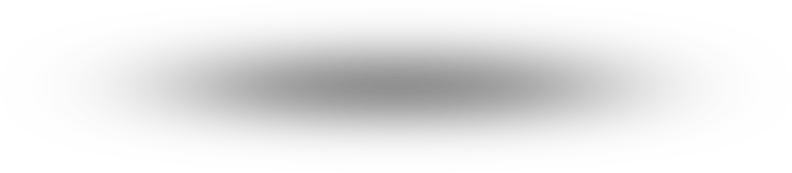 Arrow infographic
Write title here
Write title here
A peep at some distant orb has power to raise and purify.
The first people you’ll meet are our experts in business, UX and technology.
Write title here
Write title here
A peep at some distant orb has power to raise and purify.
The first people you’ll meet are our experts in business, UX and technology.
Arrow infographic
Subtitle Here
As the minuteness of the parts formed a great.
Subtitle Here
As the minuteness of the parts formed a great.
Arrow infographic
Subtitle Here
Subtitle Here
As the minuteness of the parts formed a great.
As the minuteness of the parts formed a great.
Process infographic
STEP 1
STEP 2
STEP 3
STEP 4
STEP 5
关键词标题
关键词标题
关键词标题
关键词标题
关键词标题
Apparently we had reached a great height in the.
Apparently we had reached a great height in the.
Apparently we had reached a great height in the.
Apparently we had reached a great height in the.
Apparently we had reached a great height in the.
Process infographic
1
2
3
4
5
关键词标题
关键词标题
关键词标题
关键词标题
关键词标题
Apparently we had reached a great height in the.
Apparently we had reached a great height in the.
Apparently we had reached a great height in the.
Apparently we had reached a great height in the.
Apparently we had reached a great height in the.
Arrow Infographic
+50%
+35%
Analysis
+15%
Communication
Vision
Lorem ipsum dolor sit amet
Our Infographic
Detail 2
A wonderful serenity has taken possession of my entire
Detail 4
A wonderful serenity has taken possession of my entire
Detail 1
A wonderful serenity has taken possession of my entire
Detail 3
A wonderful serenity has taken possession of my entire
关键词标题
关键词标题
关键词标题
关键词标题
关键词标题
关键词标题
Apparently we had reached a great height in the.
Apparently we had reached a great height in the.
Apparently we had reached a great height in the.
Apparently we had reached a great height in the.
Apparently we had reached a great height in the.
Apparently we had reached a great height in the.
4
3
关键词标题
关键词标题
关键词标题
关键词标题
2
Apparently we had reached a great height in the.
Apparently we had reached a great height in the.
Apparently we had reached a great height in the.
Apparently we had reached a great height in the.
1
Diving Infographic
Trendy will show you The easiest and more
2012
2014
2016
2018
2020
Start Project
End Project
Sed perspiciatis unde omnis voluptatem fringilla.
Sed perspiciatis unde omnis voluptatem fringilla.
关键词标题
Apparently we had reached a great height in the.
关键词标题
Apparently we had reached a great height in the.
关键词标题
Apparently we had reached a great height in the.
01
02
关键词标题
03
Apparently we had reached a great height in the.
04
关键词标题
STEP 01
Apparently we had reached a great height in the.
关键词标题
STEP 02
Apparently we had reached a great height in the.
关键词标题
Apparently we had reached a great height in the.
关键词标题
Apparently we had reached a great height in the atmosphere..
STEP 03
Process & Chart  Infographic
$1500
$1300
$1100
$1000
$900
Write title here
Write title here
Write title here
Write title here
Write title here
A peep at some distant orb has power.
A peep at some distant orb has power.
A peep at some distant orb has power.
A peep at some distant orb has power.
A peep at some distant orb has power.
Your subtitle here
Your subtitle here
Your subtitle here
Your subtitle here
Your subtitle here
Apparently we had reached a great height in the atmosphere.
Apparently we had reached a great height in the atmosphere.
Apparently we had reached a great height in the atmosphere.
Apparently we had reached a great height in the atmosphere.
Apparently we had reached a great height in the atmosphere.
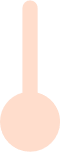 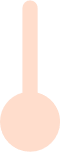 2019
2021
2023
2020
2022
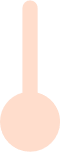 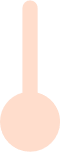 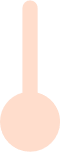 Your Text Here
INFOGRAPHIC
A wonderful serenity has taken possession of my entire soul
A wonderful serenity has taken possession of my entire soul
A wonderful serenity has taken possession of my entire soul
关键词标题
关键词标题
关键词标题
关键词标题
Apparently we had reached a great height in the.
Apparently we had reached a great height in the.
Apparently we had reached a great height in the.
Apparently we had reached a great height in the.
TECHNOLOGY GLOBAL ECONOMY
Data
All their equipment and instruments are alive.
Mobile Internet
Wifi
All their equipment and instruments are alive.
All their equipment and instruments are alive.
Process name
Cloud
Router
A peep at some distant orb has power.
All their equipment and instruments are alive.
All their equipment and instruments are alive.
Internet of Things
Hot-spot
All their equipment and instruments are alive.
All their equipment and instruments are alive.
Process flow diagram
Sample text
Sample text
Sample text
This is a sample text. 
Insert your text here.
This is a sample text. 
Insert your text here.
Process flow diagram
This is a sample text. 
Insert your description here.
Sample text
Sample text
Sample text
关键词标题
关键词标题
关键词标题
关键词标题
关键词标题
关键词标题
关键词标题
关键词标题
Apparently we had reached a great height in the.
Apparently we had reached a great height in the.
Apparently we had reached a great height in the.
Apparently we had reached a great height in the.
Apparently we had reached a great height in the.
Apparently we had reached a great height in the.
Apparently we had reached a great height in the.
Apparently we had reached a great height in the.
Your titleis here
03
04
关键词标题
关键词标题
关键词标题
关键词标题
关键词标题
关键词标题
Apparently we had reached a great height in the.
Apparently we had reached a great height in the.
Apparently we had reached a great height in the.
Apparently we had reached a great height in the.
Apparently we had reached a great height in the.
Apparently we had reached a great height in the.
6 STEP
INFOGRAPHIC
02
05
01
06
Circle Infographic
关键词标题
Apparently we had reached a great height in the.
关键词标题
关键词标题
在这里输入你的正文，阐述与关键词标题相关的具体内容
Apparently we had reached a great height in the.
关键词标题
关键词标题
在这里输入你的正文，阐述与关键词标题相关的具体内容
Apparently we had reached a great height in the.
Nam tempus leo enim. Cras vel quam tincidunt, pulvinar nibh in, aliquam est. Proin at blandit erat. Etiam sed rhoncus enim.
6 Step To Success
Nam tempus leo enim. Cras vel quam tincidunt, pulvinar nibh in, aliquam est. Proin at blandit erat. Etiam sed rhoncus enim.
Step 1
Step 2
Nam tempus leo enim. Cras vel quam.
Nam tempus leo enim. Cras vel quam.
Step 3
Step 4
Step 5
Nam tempus leo enim. Cras vel quam.
Nam tempus leo enim. Cras vel quam.
Nam tempus leo enim. Cras vel quam.
Our Infographic
Description here
Lorem Ipsum has two main data statistical this methodologies important
Description here
Description here
Lorem Ipsum has two main data statistical this methodologies important Data analysis which summarizes.
Lorem Ipsum has two main data statistical this methodologies important Data analysis which summarizes.
Description here
Description here
Lorem Ipsum has two main data statistical this methodologies important Data analysis which summarizes.
Lorem Ipsum has two main data statistical this methodologies important Data analysis which summarizes.
Circle Infographic
关键词标题
关键词标题
在这里输入你的正文，阐述与关键词标题相关的具体内容
Apparently we had reached a great height in the.
Strategy
关键词标题
关键词标题
在这里输入你的正文，阐述与关键词标题相关的具体内容
Apparently we had reached a great height in the.
关键词标题
Apparently we had reached a great height in the.
Circle infographic
关键词标题
关键词标题
关键词标题
关键词标题
Apparently we had reached a great height in the.
Apparently we had reached a great height in the.
Apparently we had reached a great height in the.
Apparently we had reached a great height in the.
关键词标题
Your titleis here
Apparently we had reached a great height in the.
04
01
01. Think
The first people you’ll meet are our experts in business, UX and technology.
02. Make
Process
infographic
The first people you’ll meet are our experts in business, UX and technology.
03. Check
The first people you’ll meet are our experts in business, UX and technology.
03
02
04. Check
The first people you’ll meet are our experts in business, UX and technology.
Process infographic
01
01. Think
02. Think
Process Services
The first people you’ll meet are our experts in business, UX and technology.
The first people you’ll meet are our experts in business, UX and technology.
03
02
03. Think
The first people you’ll meet are our experts in business, UX and technology.
Arrow infographic
Subtitle Here
Subtitle Here
As the minuteness of the parts formed a great.
As the minuteness of the parts formed a great.
Subtitle Here
As the minuteness of the parts formed a great.
关键词标题
关键词标题
关键词标题
03
Apparently we had reached a great height in the.
Apparently we had reached a great height in the.
Apparently we had reached a great height in the.
02
04
5 STEP
INFOGRAPHIC
01
05
关键词标题
关键词标题
Apparently we had reached a great height in the.
Apparently we had reached a great height in the.
Our Infographic
There Are Many Variations Of Passages Of
Insert title here
Sed ut perspiciatis unde omnis iste natus error voluptatem rem aperiam doloremque.
Insert title here
Sed ut perspiciatis unde omnis iste natus error voluptatem rem aperiam doloremque.
Insert title here
Sed ut perspiciatis unde omnis iste natus error voluptatem rem aperiam doloremque.
Insert title here
Sed ut perspiciatis unde omnis iste natus error voluptatem rem aperiam doloremque.
Turban Fashion For Infographic
关键词标题
Lorem ipsum dolor sit amet, consectetur adipiscing elit. Nunc bibendum eleifend tortor, non porta Lorem ipsum dolor sit
text
关键词标题
Lorem ipsum dolor sit amet, consectetur adipiscing elit. Nunc bibendum eleifend tortor, non porta Lorem ipsum dolor sit
text
text
关键词标题
Lorem ipsum dolor sit amet, consectetur adipiscing elit. Nunc bibendum eleifend tortor, non porta Lorem ipsum dolor sit
关键词标题
text
Lorem ipsum dolor sit amet, consectetur adipiscing elit. Nunc bibendum eleifend tortor, non porta Lorem ipsum dolor sit
01
Creativity Plan
02
Creativity Plan
Full Customize
Full Customize
Uniquely incubate timely infomediaries B2C infomediaries.
Uniquely incubate timely infomediaries B2C infomediaries.
05
Creativity Plan
03
Creativity Plan
Full Customize
Full Customize
04
Creativity Plan
Uniquely incubate timely infomediaries B2C infomediaries.
Uniquely incubate timely infomediaries B2C infomediaries.
Full Customize
Uniquely incubate timely infomediaries B2C infomediaries.
Circle infographic
关键词标题
关键词标题
关键词标题
关键词标题
关键词标题
在这里输入你的正文，阐述与关键词标题相关的具体内容
在这里输入你的正文，阐述与关键词标题相关的具体内容
在这里输入你的正文，阐述与关键词标题相关的具体内容
在这里输入你的正文，阐述与关键词标题相关的具体内容
在这里输入你的正文，阐述与关键词标题相关的具体内容
Strategy
Apparently we had reached a great height in the.
关键词标题
关键词标题
Apparently we had reached a great height in the.
Apparently we had reached a great height in the.
STRATEGY
关键词标题
关键词标题
Apparently we had reached a great height in the.
Apparently we had reached a great height in the.
关键词标题
Apparently we had reached a great height in the.
Circle infographic
关键词标题
关键词标题
Apparently we had reached a great height in the.
Apparently we had reached a great height in the.
关键词标题
关键词标题
Apparently we had reached a great height in the.
Apparently we had reached a great height in the.
Circle infographic
关键词标题
关键词标题
关键词标题
关键词标题
Apparently we had reached a great height in the.
Apparently we had reached a great height in the.
Apparently we had reached a great height in the.
Apparently we had reached a great height in the.
Your titleis here
Circle infographic
关键词标题
关键词标题
Apparently we had reached a great height in the.
Apparently we had reached a great height in the.
关键词标题
关键词标题
Apparently we had reached a great height in the.
Apparently we had reached a great height in the.
Process infographic
关键词标题
关键词标题
Apparently we had reached a great height in the.
Apparently we had reached a great height in the.
Startup
关键词标题
关键词标题
Apparently we had reached a great height in the.
Apparently we had reached a great height in the.
03
关键词标题
关键词标题
关键词标题
Apparently we had reached a great height in the.
Apparently we had reached a great height in the.
Apparently we had reached a great height in the.
3 STEP
INFOGRAPHIC
02
01
Process infographic
关键词标题
关键词标题
02
03
Apparently we had reached a great height in the.
Apparently we had reached a great height in the.
4 STEP
INFOGRAPHIC
关键词标题
关键词标题
01
04
Apparently we had reached a great height in the.
Apparently we had reached a great height in the.
Our Infographic
Description here
Description here
Lorem Ipsum has two main data statistical this methodologies important Data analysis which summarizes.
Lorem Ipsum has two main data statistical this methodologies important Data analysis which summarizes.
Description here
Description here
Lorem Ipsum has two main data statistical this methodologies important Data analysis which summarizes.
Lorem Ipsum has two main data statistical this methodologies important Data analysis which summarizes.
Process Infographic
A peep at some distant orb has power to raise and purify our thoughts.
A
B
C
Process name
Process name
Process name
Process name
A peep at some distant orb has power.
A peep at some distant orb has power.
A peep at some distant orb has power.
A peep at some distant orb has power.
75%
关键词标题
关键词标题
78%
Apparently we had reached a great height in the.
Apparently we had reached a great height in the.
A
B
D
65%
关键词标题
C
Apparently we had reached a great height in the.
98%
关键词标题
Apparently we had reached a great height in the.
534
关键词标题
关键词标题
Apparently we had reached a great height in the.
Apparently we had reached a great height in the.
Your titleis here
关键词标题
Apparently we had reached a great height in the.
Process infographic
关键词标题
关键词标题
Apparently we had reached a great height in the.
Apparently we had reached a great height in the.
2 STEP
INFOGRAPHIC
01
02
Arrow infographic
Subtitle Here
Subtitle Here
As the minuteness of the parts formed a great.
As the minuteness of the parts formed a great.
INFOGRAPHIC
01
Nunc varius justo volutpat tincidunt mattis. Fusce odio tellus.
Our obsession 
with growth
02
Nunc varius justo volutpat tincidunt mattis. Fusce odio tellus.
Nunc varius justo volutpat tincidunt mattis. Fusce odio tellus, aliquam eulacus elementum, finibus sollicitudin elit. Nullam nec ex eu nulla accumsan pulvinar maximus ac velit. Sed ornare magna a egestas faucibus. Proin elementum eleifend odio, quis posuere nisl molestie id.
Fusce condimentum urna ligula, in viverra neque eleifend vitae. Donec sed elit quis felis aliquam bibendum ac ut neque. Nunc vitae lobortis enim. Mauris laoreet lobortis auctor.
03
Nunc varius justo volutpat tincidunt mattis. Fusce odio tellus.
04
Nunc varius justo volutpat tincidunt mattis. Fusce odio tellus.
SkillShake
Process 
Infographic
You’ve Constantly Got Time
Lorem ipsu conse lectus ornare, viverra ctetur adipiscing elit.llentesque scelerisque malesuada libe elit. Pellentue malesuada libero a pellentesque
You’ve Constantly Got Time
Lorem ipsu conse lectus ornare, viverra ctetur adipiscing elit.llentesque scelerisque malesuada libe elit. Pellentue malesuada libero a pellentesque
Branding Infographic
01
03
1
Insert title here
Insert title here
2
Sed perspiciatis unde omnis iste natus error voluptatem rem.
Sed perspiciatis unde omnis iste natus error voluptatem rem.
3
02
04
Insert title here
Insert title here
4
Sed perspiciatis unde omnis iste natus error voluptatem rem.
Sed perspiciatis unde omnis iste natus error voluptatem rem.
Turban Fashion For Infographic
关键词标题
Lorem ipsum dolor sit amet, consectetur adipiscing elit. Nunc bibendum eleifend tortor, non porta
关键词标题
Lorem ipsum dolor sit amet, consectetur adipiscing elit. Nunc bibendum eleifend tortor, non porta
关键词标题
Lorem ipsum dolor sit amet, consectetur adipiscing elit. Nunc bibendum eleifend tortor, non porta
关键词标题
Lorem ipsum dolor sit amet, consectetur adipiscing elit. Nunc bibendum eleifend tortor, non porta
Our Infographic
1
2
Write your title
Write your title
Lorem ipsum dolor, consect 
adipiscing elit roin cursu.
Lorem ipsum dolor, consect 
adipiscing elit roin cursu.
3
4
Write your title
Write your title
Lorem ipsum dolor, consect 
adipiscing elit roin cursu.
Lorem ipsum dolor, consect 
adipiscing elit roin cursu.
Lorem ipsum dolor sit amet
Our Infographic
Subtitle Here
Quod errem accusam ne sed. volumus sal utatus ne sed. Atq Atqui
Subtitle Here
Quod errem accusam ne sed. volumus sal utatus ne sed. Atq Atqui
Subtitle Here
Quod errem accusam ne sed. volumus sal utatus ne sed. Atq Atqui
Subtitle Here
Quod errem accusam ne sed. volumus sal utatus ne sed. Atq Atqui
关键词标题
关键词标题
关键词标题
关键词标题
Apparently we had reached a great height in the atmosphere, for the sky was a dead black.
Apparently we had reached a great height in the atmosphere, for the sky was a dead black.
Apparently we had reached a great height in the atmosphere, for the sky was.
Apparently we had reached a great height in the atmosphere, for the sky.
Layer - infographic
A peep at some distant orb has power to raise our thoughts like a strain of sacred music.
A peep at some distant orb has power to raise and purify our thoughts like a strain of sacred music.
A peep at some distant orb has power to raise and purify our thoughts like a strain of sacred music.
A peep at some distant orb has power to raise and purify our thoughts like a strain of sacred.
Your Text Here
INFOGRAPHIC
01
A wonderful serenity has taken possession of my entire soul
02
A wonderful serenity has taken possession of my entire soul
03
A wonderful serenity has taken possession of my entire soul
04
A wonderful serenity has taken possession of my entire soul
关键词标题
关键词标题
关键词标题
Apparently we had reached a great height in the.
关键词标题
关键词标题
Apparently we had reached a great height in the.
Apparently we had reached a great height in the.
关键词标题
关键词标题
The Warm Beach
The Info Graphics
32%
23%
14%
WRITE SUBTITLE
Lorem Ipsum Dolor Sit Amet, Cons Ectetur Adipis Cing Elit, Sed Do Eiusmod Tempor Incidi Dunt Ectetur Adipis Cing Elit, Sed Dunt Ectetur Adipis Cing Elit, Dunt Ectetur Adipis Cing Elit, Ipsum Dolor Sit Amet, Cons Ectetur Adipis Cing Elit, Sed Do Eiusmod Tempor Incidi Dunt Ectetur Adipis Cing Elit, Sed Dunt Ectetur Adipis Cing Elit, Dunt Ectetur Adipis Cing Elit, Ipsum Dolor Sit Amet, Cons Ectetur Adipis Cing Elit, Sed Do Eiusmod Tempor Incidi Dunt Ectetur Adipis Cing Elit, Sed
A
B
C
#
Step 01
Step 02
Step 03
Step 04
Results
This is a sample text.
This is a sample text.
This is a sample text.
This is a sample text.
Project name #03
This is a sample text. Insert your description here.
This is a sample text. Insert your description here.
This is a sample text. Insert your description here.
This is a sample text. Insert your description here.
Sample text
This is a sample text.
This is a sample text.
This is a sample text.
This is a sample text.
Project name #03
This is a sample text. Insert your description here.
This is a sample text. Insert your description here.
This is a sample text. Insert your description here.
This is a sample text. Insert your description here.
Sample text
This is a sample text.
This is a sample text.
This is a sample text.
This is a sample text.
Project name #03
This is a sample text. Insert your description here.
This is a sample text. Insert your description here.
This is a sample text. Insert your description here.
This is a sample text. Insert your description here.
Sample text
用户分级运营体系
Hierarchical User Operation System
购买行为
为付款用户，需考虑方式将其留存与续费
下单行为
为兴趣用户，需引导其进行转化购买会员
使用行为
为活跃用户，需重点对待，争取下单与转化购买
下载行为
为下载用户，在下载之余应引导进行活跃使用
注册行为
为为新用户，引导其进行活跃与下载
秋叶PPT更快更轻松
Add 关键词标题
40%
借助秋叶PPT插件，用强大视觉表现力打动听众
01
80%
秋叶PPT拥有千余款模板线上到插件同步上新
02
30%
秋叶PPT，科技为创作赋能，更多时间留给演示创作
03
及时对工作进行复盘
及时对工作进行复盘
秋叶
Qiuye
结束工作后及时复盘回顾和总结，避免再犯同样的错误
秋叶设计
Qiuye Design
加强亲和力
多与同事、伙伴交流沟通，加强自身亲和力
更快
Qiuye Design
结束工作后及时复盘回顾和总结，避免再犯同样的错误
更轻松
Qiuye  Design
在此输入标题
Enter a title here
自信
相信自己，足够自信
01
诚信
02
真心诚意地关心您的客户
积极
03
始终保持积极和热忱
忍耐
04
鞭策自己的意志力
尊重
05
尊重您的客户，也
能赢得客户尊重
秋叶
Qiuye
方案策划
宣传推广
秋叶设计
针对本月公司规划，制定了详细的推广方案，获取了具体用户需求
参与公司本月活动的策划以及落地执行，熟悉了活动落地的整体流程
Qiuye Design
更快
Qiuye Design
媒体维护
竞品分析
对多次合作的媒体进行了维护，新开拓媒体资源
时刻关注竞品数据，产出趋势的收集和分析，对内定期输出分析报告
更轻松
Qiuye  Design
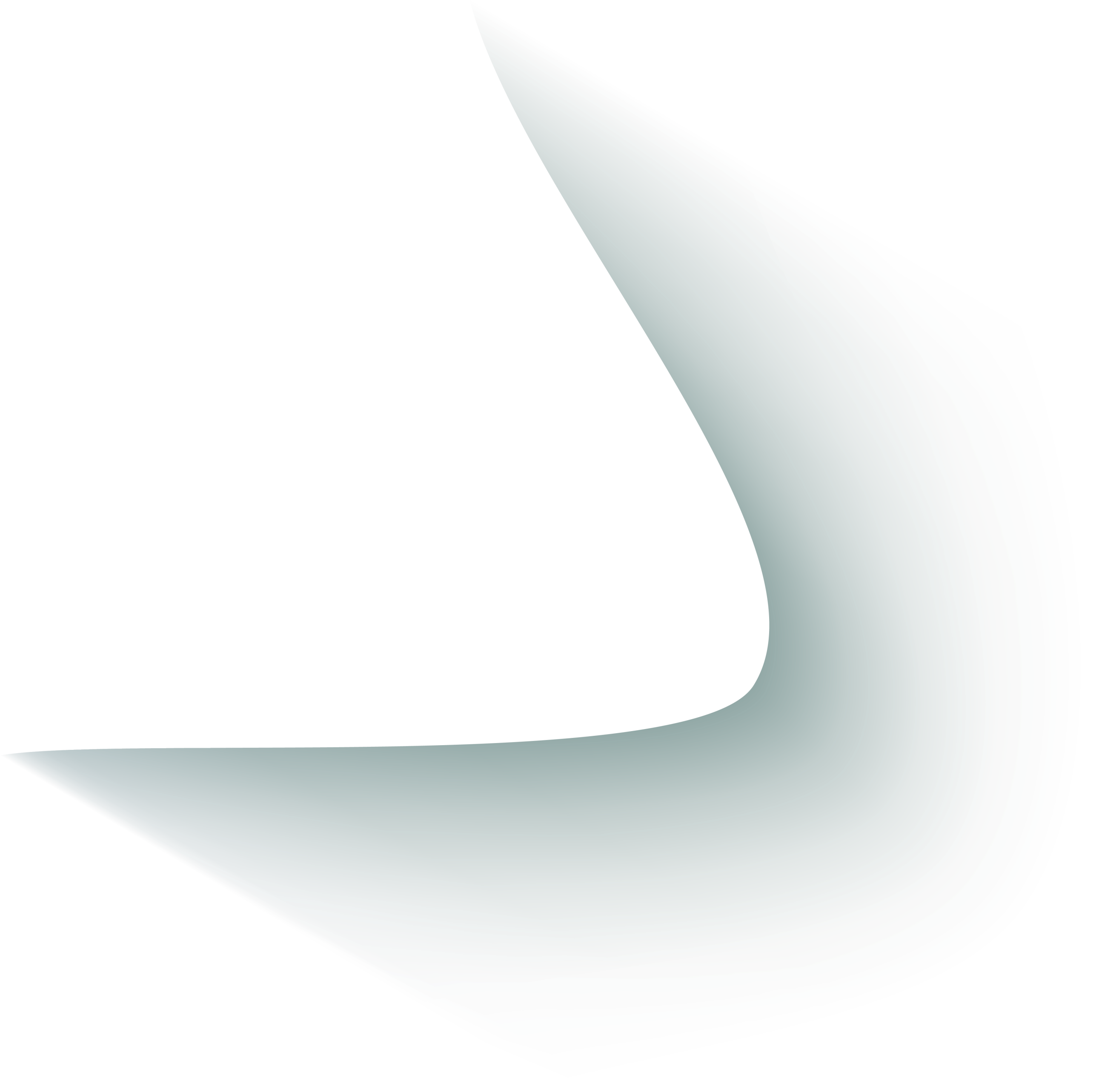 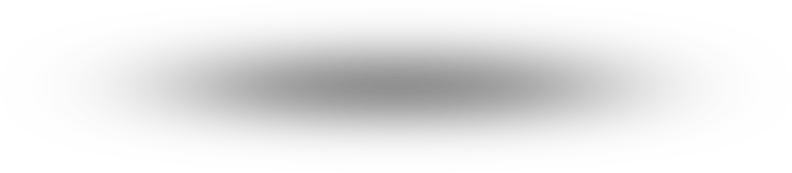 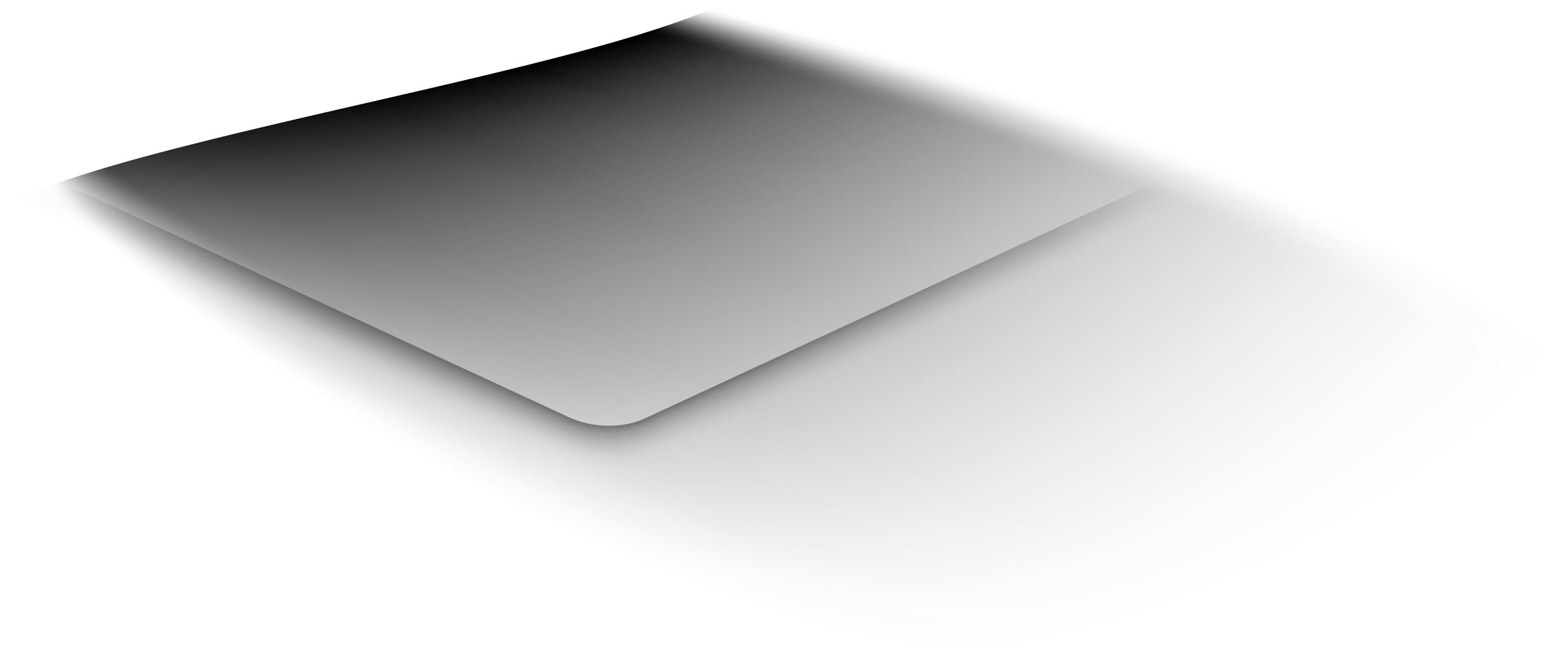 在此输入标题
Enter a title here
一级
一级
拓客总监
二级
二级
拓客经理A  拓客经理B
三级
三级
1队 2队 3队 4队 5队 6队
单击此处编辑文本单击此处编辑文本单击此处编辑文本单击此处编辑
添加标题
01
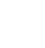 单击此处编辑文本单击此处编辑文本单击此处编辑文本单击此处编辑
添加标题
02
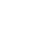 单击此处编辑文本单击此处编辑文本单击此处编辑文本单击此处编辑
添加标题
03
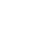 金融银行SWOT分析
Swot analysis of financial banks
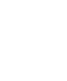 01
业务资质优势
商业银行历史发展较久，支付清算、借贷和金融理财业务比较其他金融类公司存在优势
02
风险防控优势
银行风险防控制度较完善，金融科技公司风险控制能力较薄弱
03
客户基础优势
银行通常和当地政府建立了稳固合作关系，具有用户积淀优势
在此输入标题
Enter a title here
管/理/招/聘/宣/讲/会
项目提成
员工做完咨询投资，有提成
提成
股权分红
研究院分红可得100w
1000000
年度奖金
30
最高者可获30月薪资
基本工资
底薪1w5起步
15000
添加标题
04
单击此处编辑文本单击此处编辑文本单击此处
添加标题
03
单击此处编辑文本单击此处编辑文本单击此处
添加标题
02
单击此处编辑文本单击此处编辑文本单击此处
添加标题
01
单击此处编辑文本单击此处编辑文本单击此处
秋叶PPT，海量素材持续更新
Mandamus mediocrem reprehendunt eum eu, cu pertinax ocurreret his.
秋叶PPT
秋叶PPT
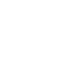 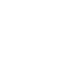 秋叶PPT丰富的信息图表覆盖并列/流程/层级等多种逻辑关系，帮助有效梳理页面内容。
秋叶PPT丰富的信息图表覆盖并列/流程/层级等多种逻辑关系，帮助有效梳理页面内容。
秋叶PPT
秋叶PPT
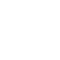 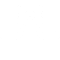 秋叶PPT丰富的信息图表覆盖并列/流程/层级等多种逻辑关系，帮助有效梳理页面内容。
秋叶PPT丰富的信息图表覆盖并列/流程/层级等多种逻辑关系，帮助有效梳理页面内容。
秋叶PPT
秋叶PPT
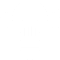 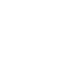 我们打破了软硬件间的技术限制，汇集创意内容与设计工具于一体，为不同场景下的设计需求提供优质的解决方案。
我们打破了软硬件间的技术限制，汇集创意内容与设计工具于一体，为不同场景下的设计需求提供优质的解决方案。
Your Title Text Goes Here
600+
345+
200+
160k
285k
360
Lorem ipsum dolor sit amet, consectetuer adipiscing elit. Aenean commodo
Lorem ipsum dolor sit amet, consectetuer adipiscing elit. Aenean commodo
Lorem ipsum dolor sit amet, consectetuer adipiscing elit. Aenean commodo
Lorem ipsum dolor sit amet, consectetuer adipiscing elit. Aenean commodo
Lorem ipsum dolor sit amet, consectetuer adipiscing elit. Aenean commodo
Lorem ipsum dolor sit amet, consectetuer adipiscing elit. Aenean commodo
01
02
03
6 Stage Investment Proposal
Innovator
Employee
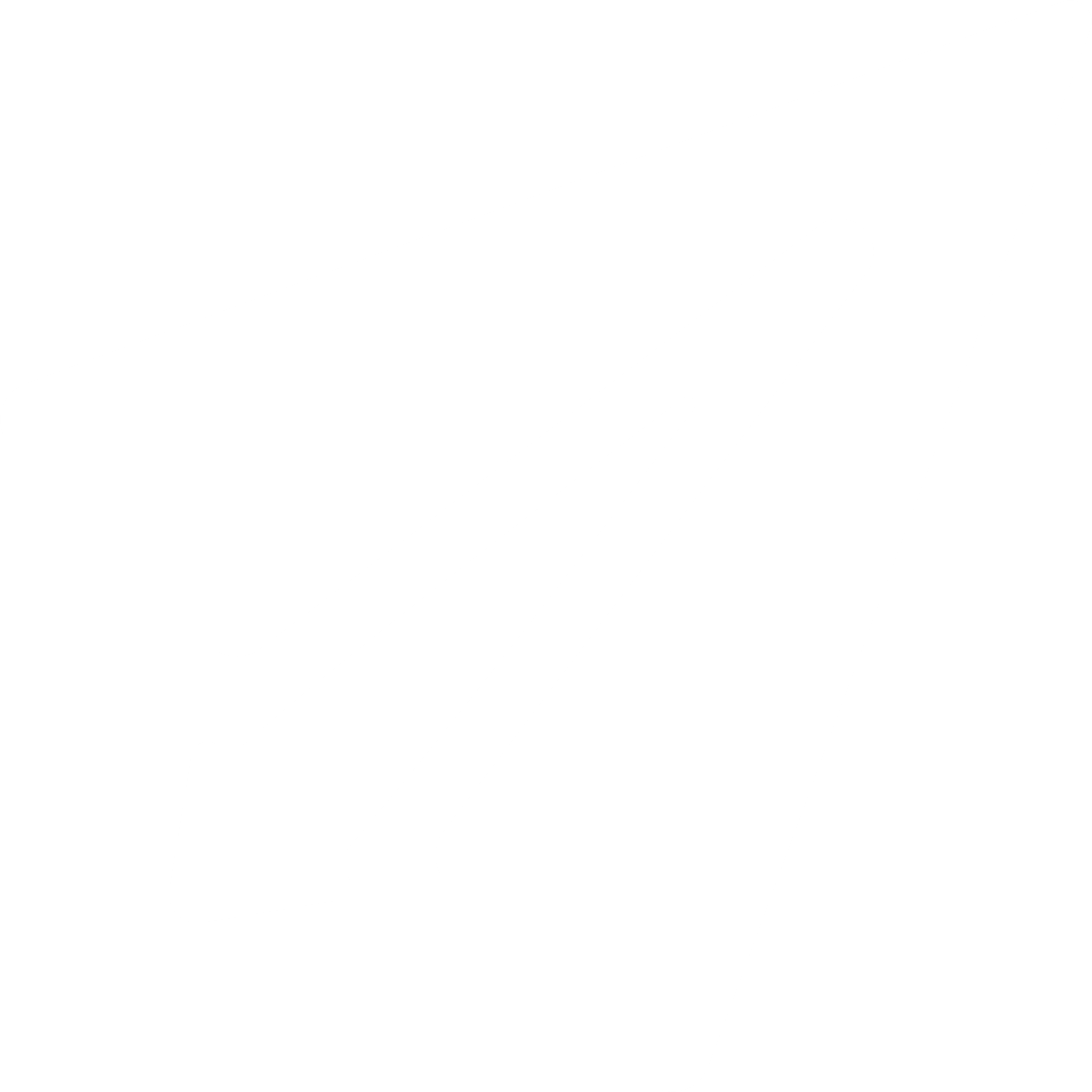 Lorem ipsum dolor sit amet,
Lorem ipsum dolor sit amet
Creator
Facilitator
Lorem ipsum dolor sit amet,
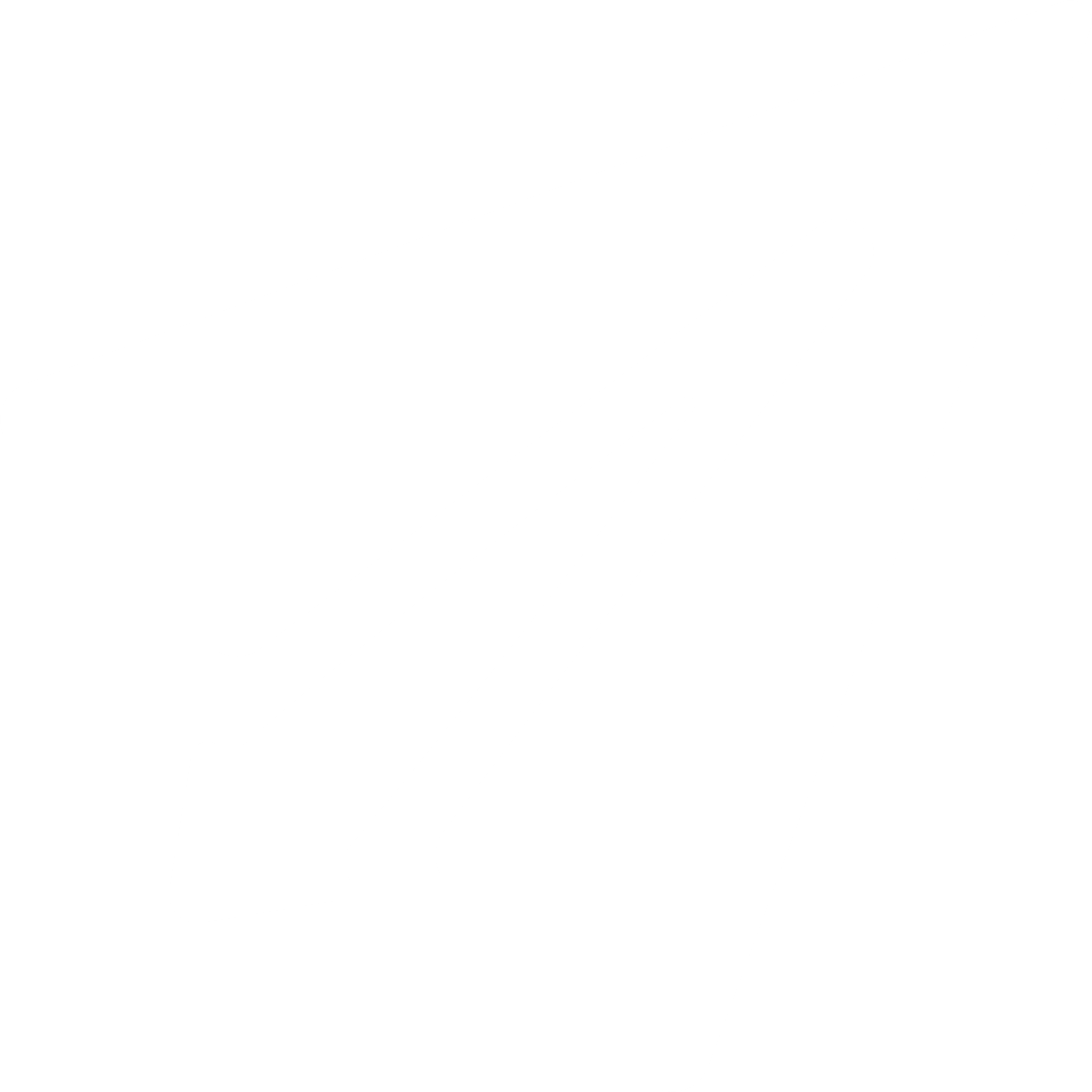 Lorem ipsum dolor sit amet
Broker
Director
Lorem ipsum dolor sit amet,
Lorem ipsum dolor sit amet
Description
A wonderful serenity has taken possession of my entire soul, like these sweet mornings
Description
A wonderful serenity has taken possession of my entire soul, like these sweet mornings
Description
A wonderful serenity has taken possession of my entire soul, like these sweet mornings
Description
A wonderful serenity has taken possession of my entire soul, like these sweet mornings
Tree Infographic
Description
435K
A wonderful serenity has taken has this possession of my entire
Description
350K
A wonderful serenity has taken has this possession of my entire
Description
323K
A wonderful serenity has taken has this possession of my entire
Description
240K
A wonderful serenity has taken has this possession of my entire
INFOGRAPHIC TREE
Step Three
Step Two
Step Four
Step Five
Step One
Lorem Ipsum is simply dummy text of the printing and typesetting industry. Lorem Ipsum has been the industry's standard dummy text ever since the 1500s
Lorem Ipsum is simply dummy text of the printing and typesetting industry.
Tree Infographic
Step Two
Step Two
Step Two
Step Two
Step Two
Step Two
Tree Infographic
Description
Education
sweet mornings of spring which I enjoy with my whole
Description
sweet mornings of spring which I enjoy with my whole
Explore
Description
Oportunity
Training
sweet mornings of spring which I enjoy with my whole
Description
sweet mornings of spring which I enjoy with my whole
Building
01
Subtitle Here
Lorem Ipsum is simply dummy text of the printing and typesetting industry. Lorem Ipsum has been the industry's standard dummy text ever since the.
Subtitle Here
Lorem Ipsum is simply dummy text of the printing and typesetting industry. Lorem Ipsum has been the industry's standard dummy text ever since the.
05
Subtitle Here
Lorem Ipsum is simply dummy text of the printing and typesetting industry. Lorem Ipsum has been the industry's standard dummy text ever since the.
02
Subtitle Here
Lorem Ipsum is simply dummy text of the printing and typesetting industry. Lorem Ipsum has been the industry's standard dummy text ever since the.
06
Subtitle Here
03
INFOGRAPHIC
THREE
Lorem Ipsum is simply dummy text of the printing and typesetting industry. Lorem Ipsum has been the industry's standard dummy text ever since the.
INFOGRAPHIC TREE
Insert Your Text Here
Insert Your Text Here
Lorem Ipsum is simply dummy text of the printing and typesetting industry.
Lorem Ipsum is simply dummy text of the printing and typesetting industry.
Insert Your Text Here
Insert Your Text Here
Lorem Ipsum is simply dummy text of the printing and typesetting industry.
Lorem Ipsum is simply dummy text of the printing and typesetting industry.
Insert Your Text Here
Lorem Ipsum is simply dummy text of the printing and typesetting industry.
Insert Your Text Here
Lorem Ipsum is simply dummy text of the printing and typesetting industry.
Your Title Text Goes Here
446K
221K
Their pronunciation and their most common words.
Their pronunciation and their most common words.
26%
66%
01
02
Leverage agile frameworks to provide a robust synopsis for
Leverage agile frameworks to provide a robust synopsis for
INFOGRAPHICTHREE
Subtitle Here
Subtitle Here
Lorem Ipsum is simply dummy text of the printing and typesetting industry
Lorem Ipsum is simply dummy text of the printing and typesetting industry
Subtitle Here
Subtitle Here
Lorem Ipsum is simply dummy text of the printing and typesetting industry
Lorem Ipsum is simply dummy text of the printing and typesetting industry
Subtitle Here
Subtitle Here
Lorem Ipsum is simply dummy text of the printing and typesetting industry
Lorem Ipsum is simply dummy text of the printing and typesetting industry
INFOGRAPHIC TREE
Subtitle Here
Lorem Ipsum is simply dummy text of the printing and typesetting industry. Lorem Ipsum has been to.
Subtitle Here
Lorem Ipsum is simply dummy text of the printing and typesetting industry. Lorem Ipsum has been to.
Subtitle Here
Lorem Ipsum is simply dummy text of the printing and typesetting industry. Lorem Ipsum has been to.
Subtitle Here
Lorem Ipsum is simply dummy text of the printing and typesetting industry. Lorem Ipsum has been to.
Subtitle Here
Lorem Ipsum is simply dummy text of the printing and typesetting industry. Lorem Ipsum has been to.
Tree Infographic
423K
A wonderful serenity has taken has this possession of my entire
140K
Description
A wonderful serenity has taken has this possession of my entire
Description
515K
A wonderful serenity has taken has this possession of my entire
360K
Description
A wonderful serenity has taken has this possession of my entire
Description
435K
A wonderful serenity has taken has this possession of my entire
250K
Description
A wonderful serenity has taken has this possession of my entire
Description
Tree Infographic
Description
140K
A wonderful serenity has taken has this possession of my entire
Description
423K
A wonderful serenity has taken has this possession of my entire
Description
154K
A wonderful serenity has taken has this possession of my entire
Description
423K
A wonderful serenity has taken has this possession of my entire
Description
254K
A wonderful serenity has taken has this possession of my entire
Tree Infographic
Description
55%
A wonderful serenity has taken has this possession of my entire
Description
75%
A wonderful serenity has taken has this possession of my entire
Description
65%
A wonderful serenity has taken has this possession of my entire
Description
80%
A wonderful serenity has taken has this possession of my entire
Description
50%
A wonderful serenity has taken has this possession of my entire
Tree Infographic
Description
A wonderful serenity has taken has this possession of my entire
35%
Description
65%
A wonderful serenity has taken has this possession of my entire
Description
A wonderful serenity has taken has this possession of my entire
75%
Description
40%
A wonderful serenity has taken has this possession of my entire
Description
30%
A wonderful serenity has taken has this possession of my entire
Description
A wonderful serenity has taken has this possession of my entire
25%
Your Title Text Goes Here
A wonderful serenity
A wonderful serenity
A wonderful serenity
A wonderful serenity
A wonderful serenity
A wonderful serenity has taken possession of my entire soul.
A wonderful serenity has taken possession of my entire soul.
A wonderful serenity has taken possession of my entire soul.
A wonderful serenity has taken possession of my entire soul.
A wonderful serenity has taken possession of my entire soul.
Tree Infographic
Description
Description
sweet mornings of spring which I enjoy with my whole
sweet mornings of spring which I enjoy with my whole
20%
Description
Description
sweet mornings of spring which I enjoy with my whole
sweet mornings of spring which I enjoy with my whole
15%
30%
Description
sweet mornings of spring which I enjoy with my whole
Description
sweet mornings of spring which I enjoy with my whole
10%
25%
221K
Their pronunciation and their most common words.
Option
A wonderful serenity has taken possession of my
88%
22%
Tree Infographic
45%
90%
Description
Description
A wonderful serenity has taken has this possession of my entire
A wonderful serenity has taken has this possession of my entire
65%
75%
Description
Description
A wonderful serenity has taken has this possession of my entire
A wonderful serenity has taken has this possession of my entire
Tree Infographic
Description
Description
A wonderful serenity has taken has this possession of my entire
A wonderful serenity has taken has this possession of my entire
Description
Description
A wonderful serenity has taken has this possession of my entire
A wonderful serenity has taken has this possession of my entire
Description
Description
A wonderful serenity has taken has this possession of my entire
A wonderful serenity has taken has this possession of my entire
Tree Infographic
Description
Suitable for all category, Lorem Ipsum is not simply random text.
220K
Descrption
Description
540K
230K
Suitable for all category, Lorem Ipsum is not simply random text.
Suitable for all category, Lorem Ipsum is not simply random text.
Description
Descrption
240K
402K
Suitable for all category, Lorem Ipsum is not simply random text.
Suitable for all category, Lorem Ipsum is not simply random text.
Description
Descrption
140K
320K
Suitable for all category, Lorem Ipsum is not simply random text.
Suitable for all category, Lorem Ipsum is not simply random text.
Tree Infographic
Description
Description
Suitable for all category, Lorem Ipsum is not simply random text.
Suitable for all category, Lorem Ipsum is not simply random text.
Description
Description
Suitable for all category, Lorem Ipsum is not simply random text.
Suitable for all category, Lorem Ipsum is not simply random text.
Description
Description
Suitable for all category, Lorem Ipsum is not simply random text.
Suitable for all category, Lorem Ipsum is not simply random text.
Description
Description
Suitable for all category, Lorem Ipsum is not simply random text.
Suitable for all category, Lorem Ipsum is not simply random text.
Tree Infographic
Description
Description
A wonderful serenity has taken.
A wonderful serenity has taken.
Description
Description
A wonderful serenity has taken
A wonderful serenity has taken
60%
65%
75%
Description
Description
A wonderful serenity has taken
A wonderful serenity has taken
Description
Description
A wonderful serenity has taken.
A wonderful serenity has taken.
55%
80%
Description
Description
A wonderful serenity has taken.
A wonderful serenity has taken.
Tree Infographic
20%
25%
Description
Description
A wonderful serenity has taken has this possession of my entire
A wonderful serenity has taken has this possession of my entire
30%
Description
25%
A wonderful serenity has taken has this possession of my entire
Description
A wonderful serenity has taken has this possession of my entire
Special Tree Diagram
Your Title Text
Your Title Text
Your Title Text
Your Title Text
Your Title Text
Your Title Text
The quick, brown fox jumps over a lazy dog. DJs flock by when MTV ax quiz prog.
The quick, brown fox jumps over a lazy dog. DJs flock by when MTV ax quiz prog.
The quick, brown fox jumps over a lazy dog. DJs flock by when MTV ax quiz prog.
The quick, brown fox jumps over a lazy dog. DJs flock by when MTV ax quiz prog.
The quick, brown fox jumps over a lazy dog. DJs flock by when MTV ax quiz prog.
The quick, brown fox jumps over a lazy dog. DJs flock by when MTV ax quiz prog.
Tree Infographic
Description
Description
A wonderful serenity has taken has this possession of my entire
A wonderful serenity has taken has this possession of my entire
Description
Description
A wonderful serenity has taken has this possession of my entire
A wonderful serenity has taken has this possession of my entire
Description
Description
A wonderful serenity has taken has this possession of my entire
A wonderful serenity has taken has this possession of my entire
Description
Description
A wonderful serenity has taken has this possession of my entire
A wonderful serenity has taken has this possession of my entire
Tree Infographic
Description
A wonderful serenity has taken has this possession of my entire
Description
A wonderful serenity has taken has this possession of my entire
15%
25%
20%
30%
Description
10%
Description
A wonderful serenity has taken has this possession of my entire
A wonderful serenity has taken has this possession of my entire
Description
A wonderful serenity has taken has this possession of my entire
Title here
Best fit for your great words.
1
3
Title here
2
Title here
Best fit for your great words.
Best fit for your great words.
Social Media Infographic
Facebook
Instagram
Twitter
A wonderful serenity has taken
A wonderful serenity has taken
A wonderful serenity has taken
A wonderful serenity has taken possession of my entire soul, like these sweet mornings of spring which I enjoy with my whole heart.
Special Tree Diagram
Your Title Text
Your Title Text
Your Title Text
Your Title Text
The quick, brown fox jumps over a lazy dog. DJs flock by when MTV ax quiz prog.
The quick, brown fox jumps over a lazy dog. DJs flock by when MTV ax quiz prog.
The quick, brown fox jumps over a lazy dog. DJs flock by when MTV ax quiz prog.
The quick, brown fox jumps over a lazy dog. DJs flock by when MTV ax quiz prog.
Options Six
Options One
Lorem ipsum dolor sit amet, consectetur adipiscing elit,
T
S
Lorem ipsum dolor sit amet, consectetur adipiscing elit,
Options Five
Options Two
Lorem ipsum dolor sit amet, consectetur adipiscing elit,
E
E
Lorem ipsum dolor sit amet, consectetur adipiscing elit,
Options Four
Options Three
Lorem ipsum dolor sit amet, consectetur adipiscing elit,
L
P
Lorem ipsum dolor sit amet, consectetur adipiscing elit,
6 Stage Value Growth Diagram
70%
30%
40%
80%
10%
60%
Growth Value
CHURN
First Value
Increase Users
Decrease Value
Expand Functionality
21.000-36.021
21.000-36.021
21.000-36.021
21.000-36.021
21.000-36.021
21.000-36.021
INFOGRAPHIC TREE
Step One
Step One
Lorem Ipsum is simply dummy text of the printing and typesetting industry.
Lorem Ipsum is simply dummy text of the printing and typesetting industry.
Step Two
Step Two
Lorem Ipsum is simply dummy text of the printing and typesetting industry
Lorem Ipsum is simply dummy text of the printing and typesetting industry
Subtitle Here
INFOGRAPHIC
TREE
Lorem Ipsum is simply dummy text of the printing and typesetting industry
Subtitle Here
Lorem Ipsum is simply dummy text of the printing and typesetting industry
Subtitle Here
Lorem Ipsum is simply dummy text of the printing and typesetting industry
Subtitle Here
Lorem Ipsum is simply dummy text of the printing and typesetting industry
Subtitle Here
Subtitle Here
Lorem Ipsum is simply dummy text of the printing and typesetting industry
Lorem Ipsum is simply dummy text of the printing and typesetting industry
446K
221K
66K
484K
221K
800K
Their pronunciation and their most common words.
Their pronunciation and their most common words.
Their pronunciation and their most common words.
Their pronunciation and their most common words.
Their pronunciation and their most common words.
Their pronunciation and their most common words.
Your Title Text Goes Here
88%
15%
Your Title Goes Here
Your Title Goes Here
Lorem ipsum dolor sit amet, consectetuer adipiscing elit. Aenean commodo
Lorem ipsum dolor sit amet, consectetuer adipiscing elit. Aenean commodo
80%
40%
Your Title Text Goes Here
A wonderful serenity has taken possession of my entire soul, like these sweet mornings
Title Text Goes Here
Title Text Goes Here
Leverage agile frameworks to provide a robust synopsis for high level overviews.
A wonderful serenity has taken possession of my entire soul, like these sweet mornings
2.8%
7.7%
5.6%
12.6%
The European languages are members of the same family.
The European languages are members of the same family.
The European languages are members of the same family.
The European languages are members of the same family.
INFOGRAPHIC
TREE
Subtitle Here
Subtitle Here
Subtitle Here
Subtitle Here
Subtitle Here
Lorem Ipsum is simply dummy text of the printing and typesetting industry. Lorem Ipsum has been the industry's standard dummy text ever since the 1500s
Lorem Ipsum is simply dummy text of the printing and typesetting industry. Lorem Ipsum has been the industry's standard dummy text ever since the 1500s
INFOGRAPHIC TREE
Subtitle Here
Subtitle Here
Lorem Ipsum is simply dummy text of the printing and typesetting industry. Lorem Ipsum has been to.
Lorem Ipsum is simply dummy text of the printing and typesetting industry. Lorem Ipsum has been the make.
Subtitle Here
Lorem Ipsum is simply dummy text of the printing and typesetting industry.
Subtitle Here
Lorem Ipsum is simply dummy text of the printing and typesetting industry. Lorem Ipsum has been the make.
Subtitle Here
Lorem Ipsum is simply dummy text of the printing and typesetting industry.
Subtitle Here
Subtitle Here
Lorem Ipsum is simply dummy text of the printing and typesetting industry.
Lorem Ipsum is simply dummy text of the printing and typesetting industry. Lorem Ipsum has been the make.
INFOGRAPHIC TREE
Stomata
Epidermis
02
02
Stem
Cortex
02
02
Leaf
Stem Internode
02
02
01
Flowers
02
Leaf Primordium
Tree Infographic
Description
Description
30%
sweet mornings of spring which I enjoy with my whole
20%
sweet mornings of spring which I enjoy with my whole
Description
15%
sweet mornings of spring which I enjoy with my whole
Description
15%
sweet mornings of spring which I enjoy with my whole
Description
10%
Description
sweet mornings of spring which I enjoy with my whole
10%
sweet mornings of spring which I enjoy with my whole
Tree Infogparhic
Description
Description
sweet mornings of spring which I enjoy with my whole
sweet mornings of spring which I enjoy with my whole
Description
Description
sweet mornings of spring which I enjoy with my whole
sweet mornings of spring which I enjoy with my whole
Description
Description
sweet mornings of spring which I enjoy with my whole
sweet mornings of spring which I enjoy with my whole
Your Text Here
Your Text Here
Your Text Here
Your Text Here
03
02
Visual Decision Tree
A wonderful serenity has taken possession
A wonderful serenity has taken possession
A wonderful serenity has taken possession
A wonderful serenity has taken possession
45%
45%
45%
45%
Lorem ipsum dolor sit amet,
Lorem ipsum dolor sit amet,
04
01
Lorem ipsum dolor sit amet,
Lorem ipsum dolor sit amet,
Lorem ipsum
Lorem ipsum
Lorem ipsum
Lorem ipsum
Lorem ipsum
4 Step Tree Diagram
51%
Lorem ipsum dolor
224K
324K
40%
445K
80%
380K
Lorem ipsum dolor
Lorem ipsum dolor
64%
Lorem ipsum dolor
Tree Infographic
Description
A wonderful serenity has taken possession of my entire soul, like these sweet mornings of spring which I enjoy with my whole heart. I am alone, in this amet
Description
Description
Lorem ipsum dolor sit amet, consectetur adipiscing elit. Aenean sit amet
Lorem ipsum dolor sit amet, consectetur adipiscing elit. Aenean sit amet ultrices sem. Donec non elit eu tellus lacinia
Description
Lorem ipsum dolor sit amet, consectetur adipiscing elit. Aenean sit amet ultrices sem. Donec non elit eu tellus lacinia
Description
Lorem ipsum dolor sit amet, consectetur adipiscing elit. Aenean sit amet
Description
Lorem ipsum dolor sit amet, consectetur adipiscing elit. Aenean sit amet
Description
Lorem ipsum dolor sit amet, consectetur adipiscing elit. Aenean sit amet ultrices sem. Donec non elit eu tellus lacinia
INFOGRAPHIC THREE
Lorem Ipsum is simply dummy text of the printing and typesetting industry. Lorem Ipsum has been the industry's standard dummy text ever since the 1500s, when an unknown printer took a galley of type and scrambled it to make a type specimen book. It has survived not only five centuries, but also the leap into electronic typesetting, remaining essentially unchanged
2 Stage Photosynthesis Infographic
Light Energy
Oxygen
Chlorophyl
Sugar is
formed
65%
40%
Carbon Dioxide
Optimizing
Optimizing
Jan 2021
Feb 2021
Water
Your Title Text Goes Here
A wonderful serenity
A wonderful serenity
A wonderful serenity has taken possession of my
A wonderful serenity has taken possession of my
78%
78%
12.7%
2.8%
The European languages are members of the same family.
The European languages are members of the same family.
INFOGRAPHIC TREE
Lorem Ipsum is simply dummy text of the printing and typesetting industry. Lorem Ipsum has been the industry's standard dummy text ever since the 1500s, when an unknown printer took a
Subtitle Here
Subtitle Here
Subtitle Here
Lorem Ipsum is simply dummy text of the printing and typesetting industry. Lorem Ipsum has been to.
Lorem Ipsum is simply dummy text of the printing and typesetting industry. Lorem Ipsum has been to.
Lorem Ipsum is simply dummy text of the printing and typesetting industry. Lorem Ipsum has been to.
Your Title Text Goes Here
A wonderful serenity
A wonderful serenity
A wonderful serenity
A wonderful serenity
A wonderful serenity has taken possession of my
A wonderful serenity has taken possession of my
A wonderful serenity has taken possession of my
A wonderful serenity has taken possession of my
78%
78%
78%
78%
Your Title Text Goes Here
Leverage agile frameworks to provide a robust synopsis for high level overviews.
20,44%
16,07%
20,44%
16,07%
First Content Subtitle
Second Content Subtitle
Third Content Subtitle
Four Content Subtitle
01
02
03
04
Title Text Here
Your Title Text 
Goes Here
03
04
Project Planning
Business Model
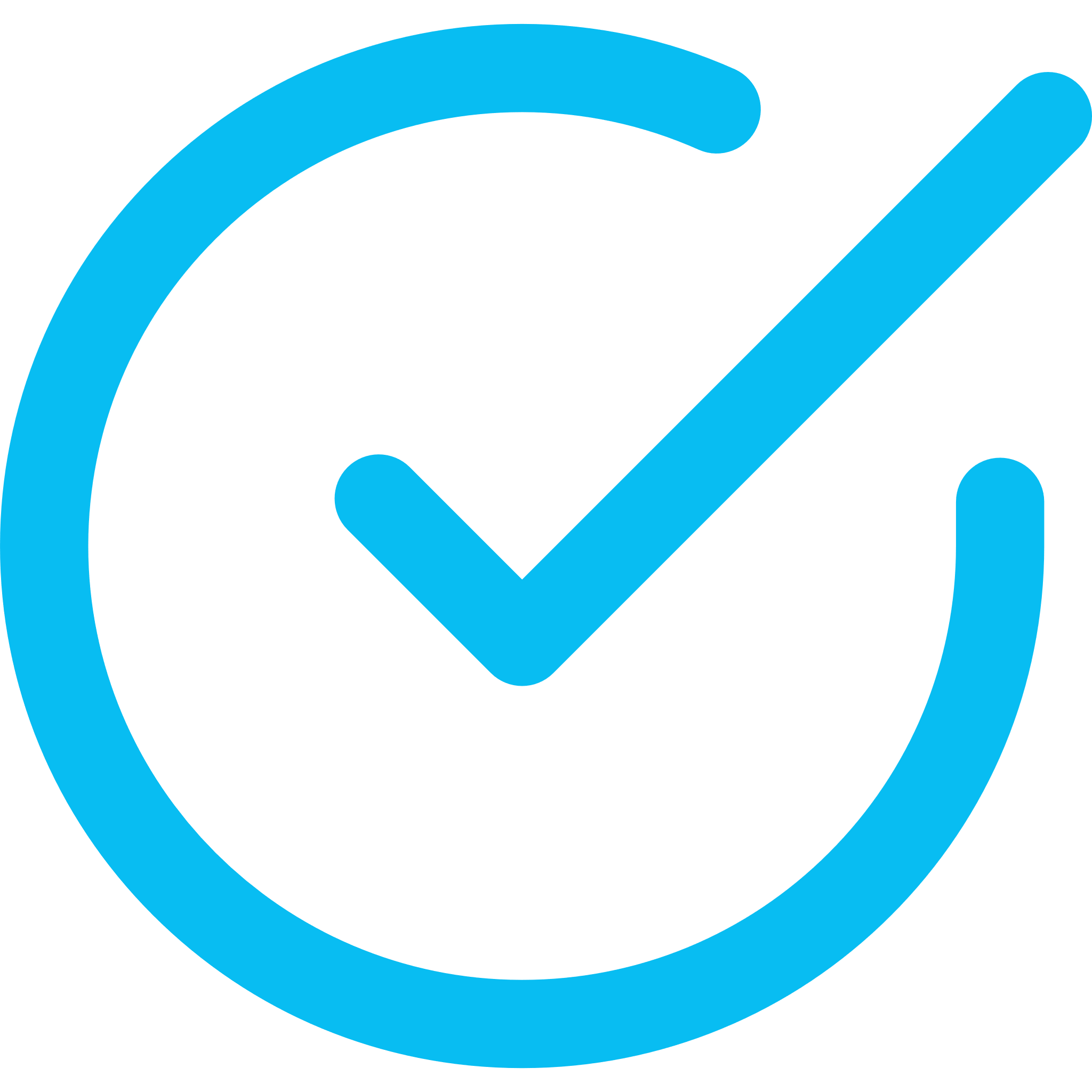 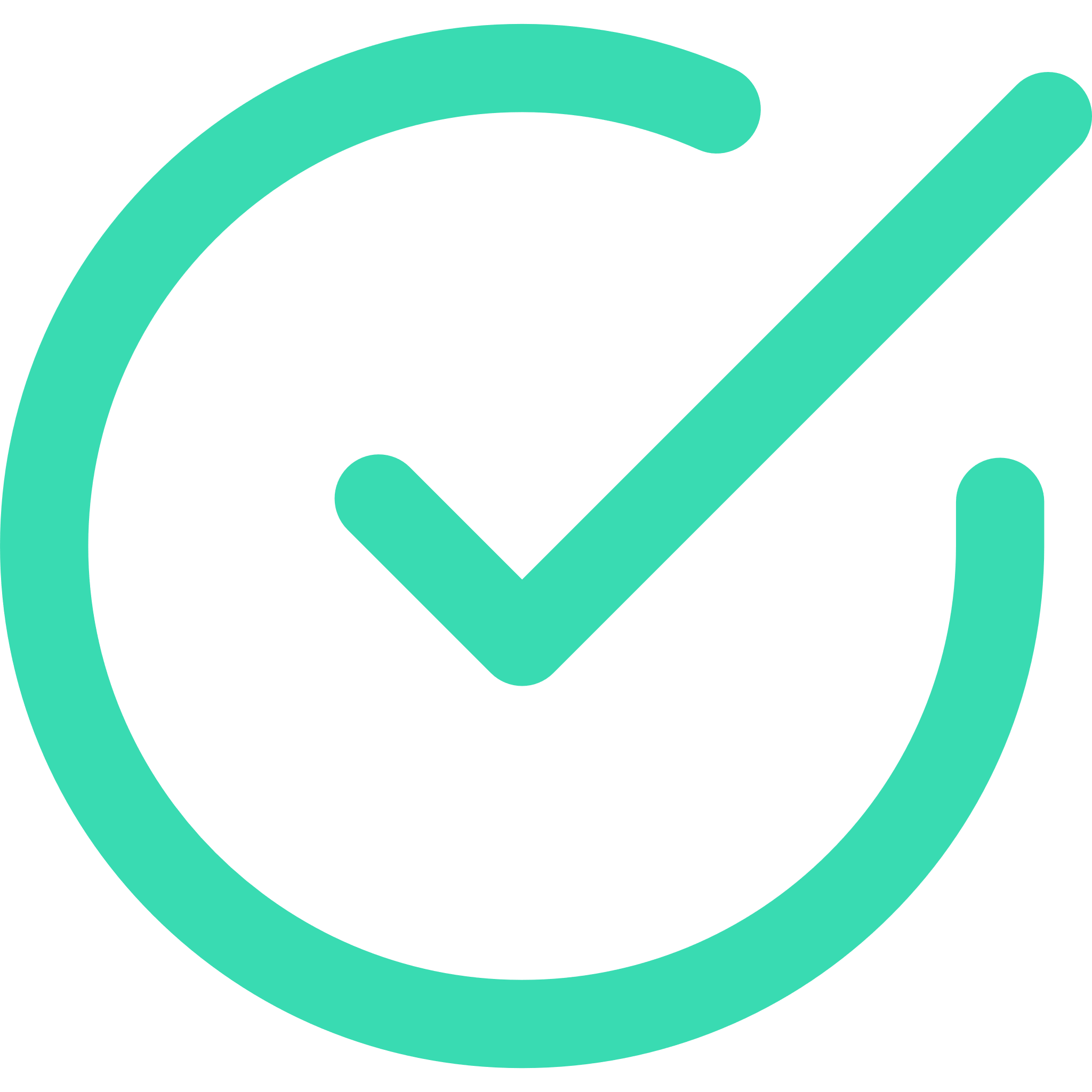 Leverage agile frameworks to provide a robust synopsis for high level overviews.
02
Marketing Strategy
Best Presentation
05
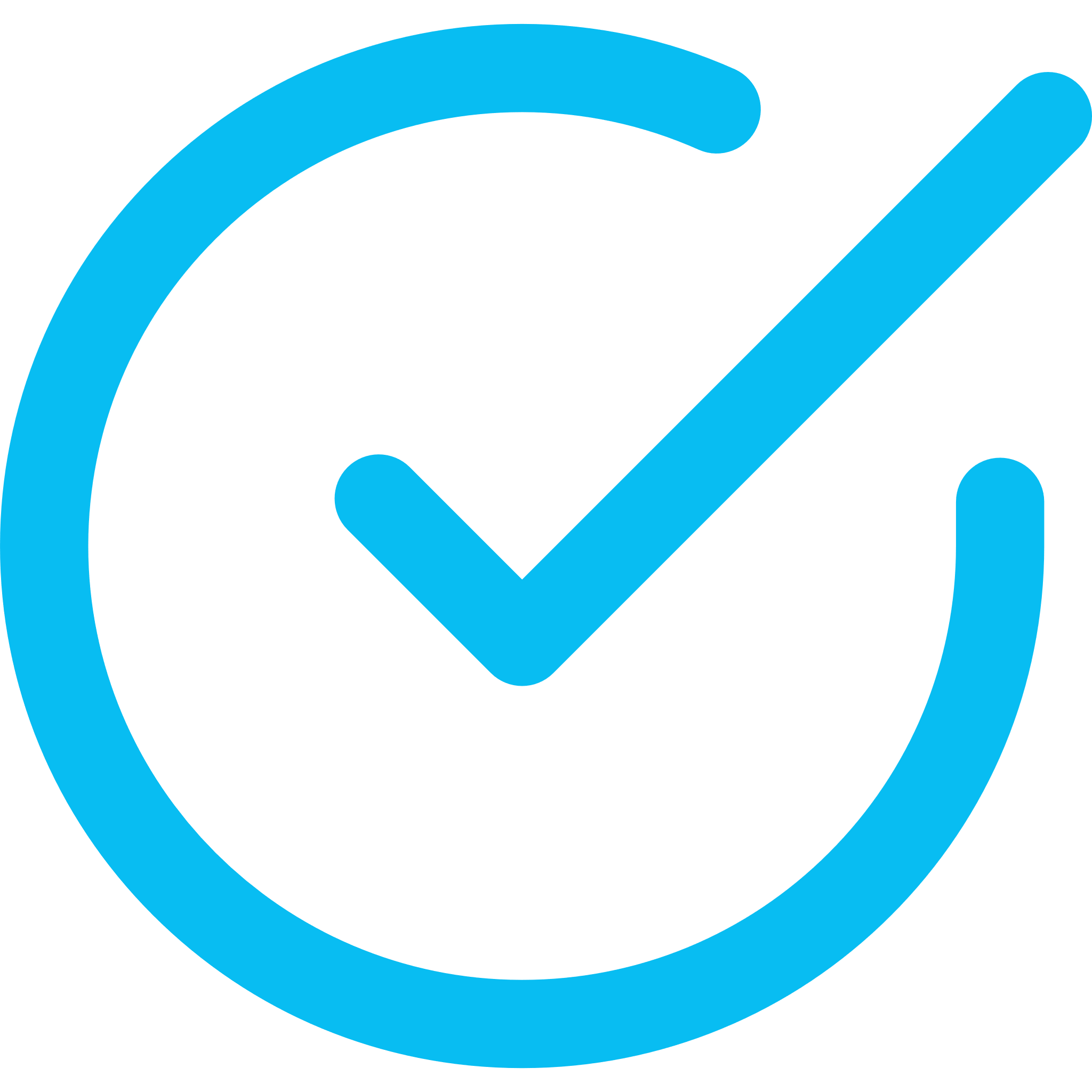 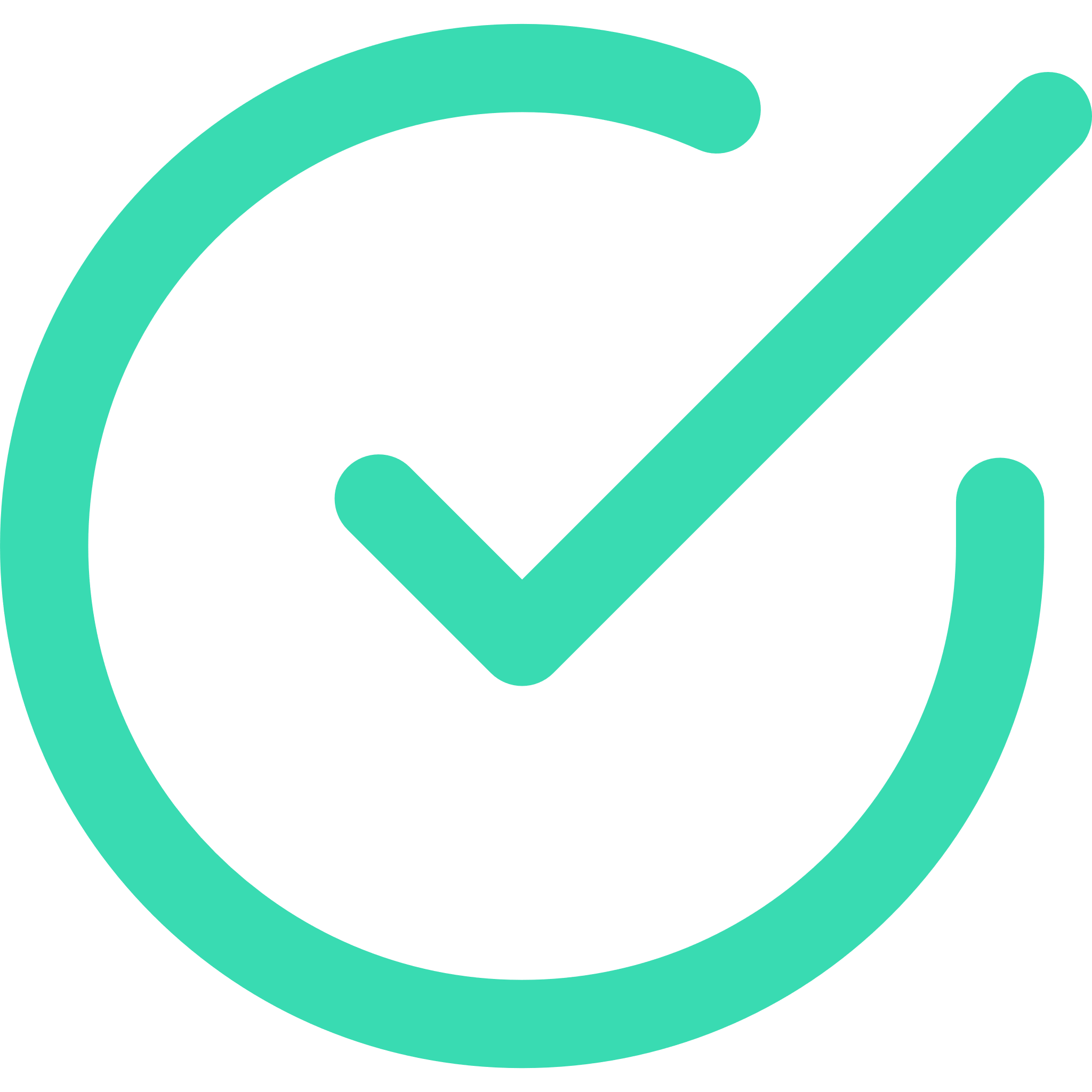 01
Product Quality
Power Project
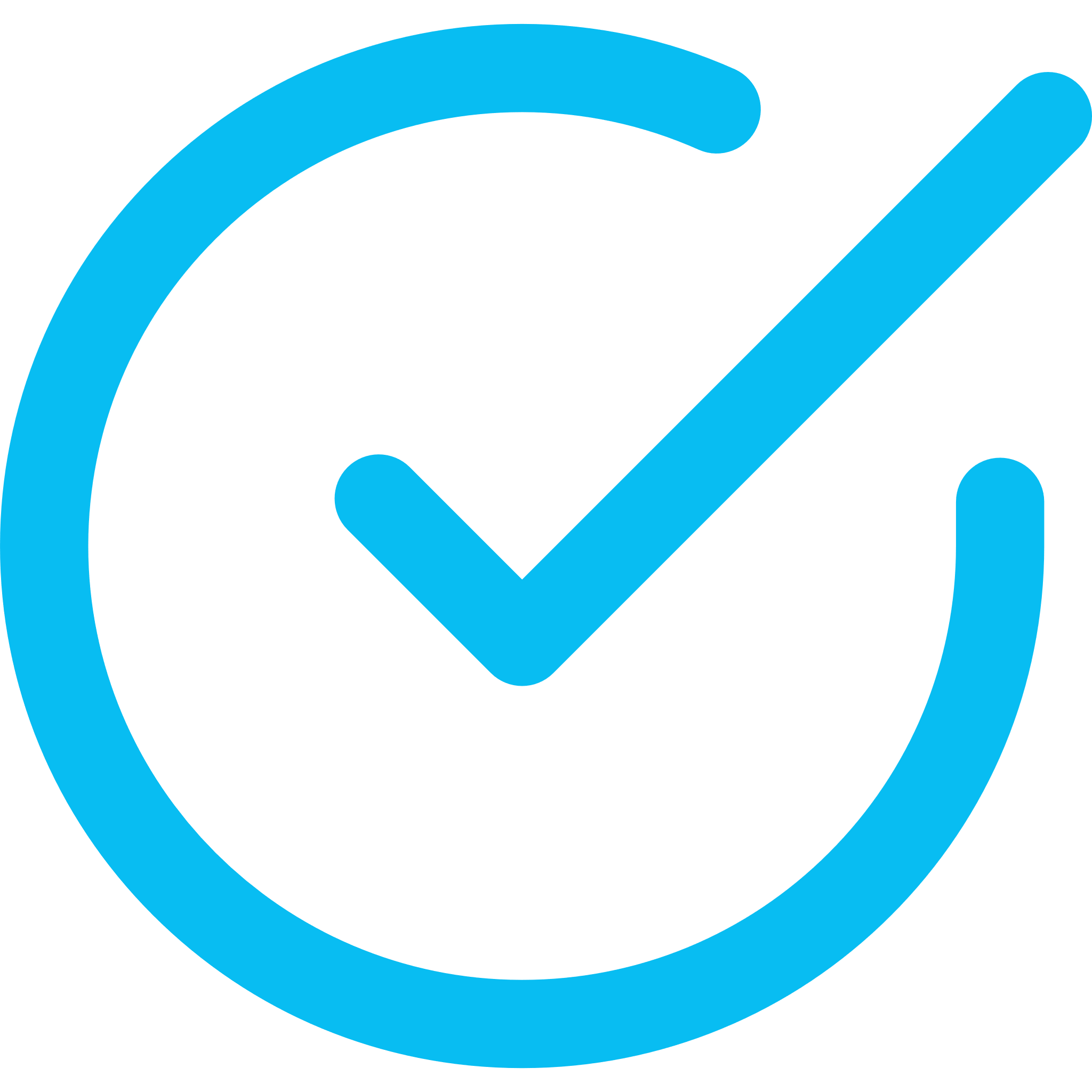 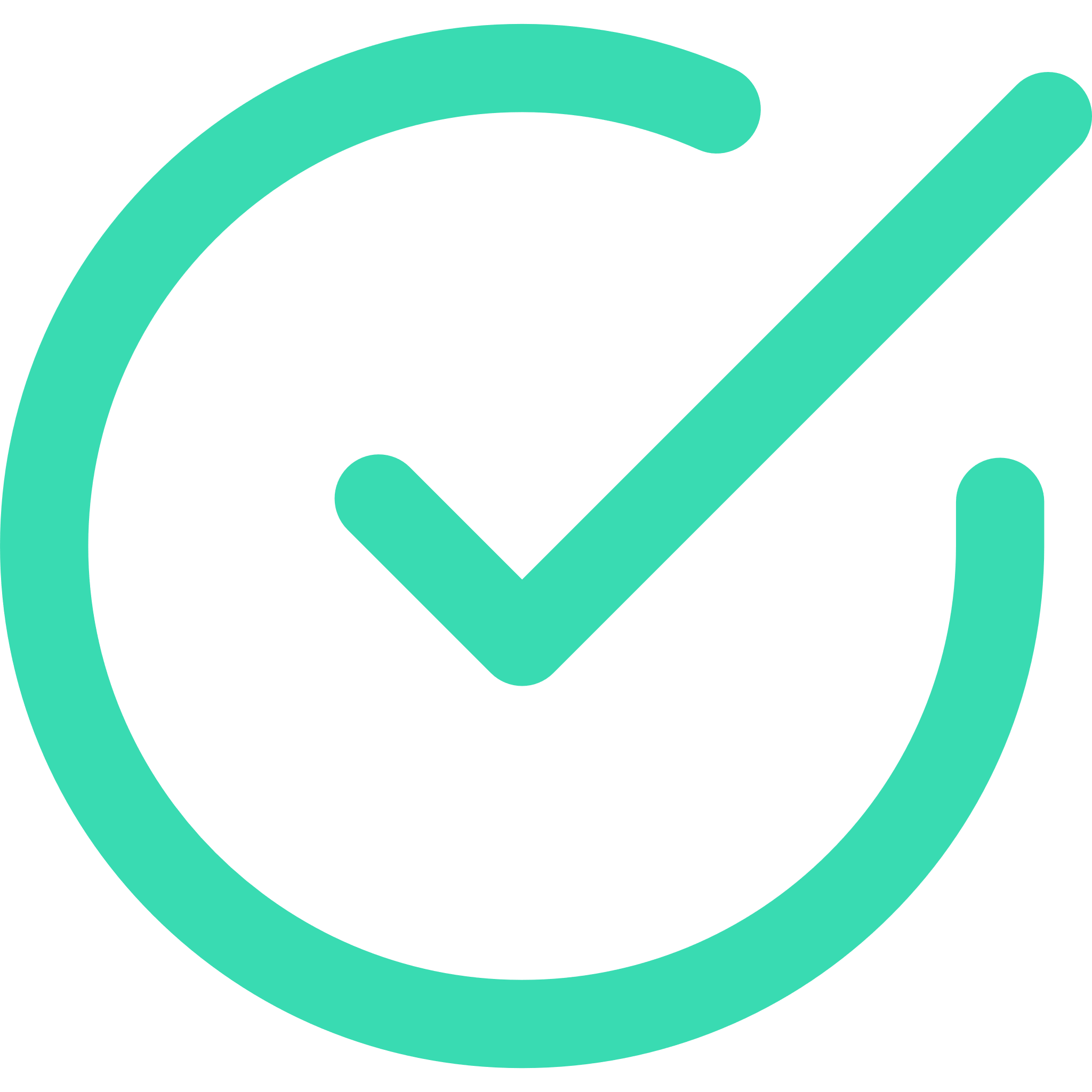 06
Title here
Replace it with subtitle
Insert title here
Lorem Ipsum is simply dummy text of the printing and typesetting industry has been the industry's standard dummy text ever since the 1500s, when an unknown printer took a galley of poison the freedom orem Ipsum qursa, industry has been the industry's standard dummy text ever since the 1500s, when an unknown printer took a galley of poison the freedom orem Ipsum qursa, Lorem Ipsum is simply dummy text of the printing and typesetting industry has been the industry's standard
Title here
Replace it with subtitle
Title here
Replace it with subtitle
Title here
Replace it with subtitle
Title here
Replace it with subtitle
Your Text Here
Your Text Here
Your Text Here
Your Text Here
A wonderful serenity has taken possession
A wonderful serenity has taken possession
A wonderful serenity has taken possession
A wonderful serenity has taken possession
45%
45%
45%
45%
Visual Decision Tree
Your Title Text 
Goes Here
Leverage agile frameworks to provide a robust synopsis for high level overviews. Leverage agile frameworks to provide a robust synopsis for high level overviews.
+50K
65%
Lorem ipsum dolor sit amet, consectetuer adipiscing elit. Maecenas porttitor congue massa.
A wonderful serenity has taken.
A wonderful serenity has taken.
Your Title Text
Your Title Text
Your Title Text
The quick, brown fox jumps over a lazy dog. DJs flock by when MTV ax quiz prog.
The quick, brown fox jumps over a lazy dog. DJs flock by when MTV ax quiz prog.
The quick, brown fox jumps over a lazy dog. DJs flock by when MTV ax quiz prog.
Your Text Goes Here
Special Tree Diagram
The quick, brown fox jumps over a lazy dog. DJs flock by when MTV ax quiz prog. Junk MTV quiz graced by fox whelps. DJs flock by when MTV ax quiz prog.
TREE INFOGRAPHIC
77 %
description
At vero eos et accusamus iusto
At vero eos et accusamus et iusto odio dignissimos ducimus qui blanditiis praesentium voluptatum deleniti atque
21 %
53 %
Description
description
Description
At vero eos et accusamus et iusto odio dignissimos ducimus qui blanditiis praesentium voluptatum deleniti atque
description
At vero eos et accusamus et iusto odio dignissimos ducimus qui blanditiis praesentium voluptatum deleniti atque
INFOGRAPHIC
TREE
77%
70%
80%
Infographic PowerPoint
Lorem Ipsum is simply dummy text of the printing and typesetting industry. Lorem Ipsum has been the industry's standard dummy text ever since the 1500s, when an unknown printer took a galley of type and scrambled it to make a type specimen book. It has survived not only five centuries, but also the leap into electronic typesetting, remaining essentially unchanged.
65%
85%
INFOGRAPHIC
TREE
Lorem Ipsum is simply dummy text of the printing and typesetting industry. Lorem Ipsum has been the industry's standard dummy text ever since the 1500s, when an unknown printer took a galley of type and scrambled it to make a type specimen book. It has survived not only five centuries, but also the leap into electronic typesetting, remaining essentially unchanged.
Your Title Text 
Goes Here
A wonderful serenity has taken.
A wonderful serenity has taken.
A wonderful serenity has taken.
A wonderful serenity has taken.
A wonderful serenity has taken.
Your Title Text 
Goes Here
Leverage agile frameworks to provide a robust synopsis for high level overviews.
01
02
Leverage agile frameworks to provide a robust synopsis for
Leverage agile frameworks to provide a robust synopsis for
“Lorem ipsum dolor sit amet, consectetuer adipiscing elit. Aenean commodo
Analysis
Your Title Text 
Goes Here
Code
20%
60%
Leverage agile frameworks to provide a robust synopsis for high level overviews.
First Handling
Second Handling
Design
Special Tree Diagram
The quick, brown fox jumps over a lazy dog. DJs flock by when MTV ax quiz prog. Junk MTV quiz graced by fox whelps. DJs flock by when MTV ax quiz prog.
Your Title Text 
Goes Here
Leverage agile frameworks to provide a robust synopsis for high level overviews. Leverage agile frameworks to provide a robust synopsis for high level overviews.
Value 03
Value 01
Value 04
Value 02
Value 05
Lorem ipsum dolor sit amet
Lorem ipsum dolor sit amet
Lorem ipsum dolor sit amet
Lorem ipsum dolor sit amet
Lorem ipsum dolor sit amet
“Lorem ipsum dolor sit amet, consectetuer adipiscing elit. Aenean commodo
Your Title Text
Your Title Text
Your Title Text
Special Tree Diagram
The quick, brown fox jumps over a lazy dog. DJs flock by when MTV ax quiz prog.
The quick, brown fox jumps over a lazy dog. DJs flock by when MTV ax quiz prog.
The quick, brown fox jumps over a lazy dog. DJs flock by when MTV ax quiz prog.
INFOGRAPHIC
TREE
Lorem Ipsum is simply dummy text of the printing and typesetting industry. Lorem Ipsum has been the industry's standard dummy text ever since the.
Lorem Ipsum is simply dummy text of the printing and typesetting industry. Lorem Ipsum has been the industry's standard dummy text ever since the.
Lorem Ipsum is simply dummy text of the printing and typesetting industry. Lorem Ipsum has been the industry's standard dummy text ever since the.
Lorem Ipsum is simply dummy text of the printing and typesetting industry. Lorem Ipsum has been the industry's standard dummy text ever since the.
INFOGRAPHIC
TREE
Lorem Ipsum is simply dummy text of the printing and typesetting industry. Lorem Ipsum has been the industry's standard dummy text ever since the 1500s, when an unknown printer took a galley of type and scrambled it to make a type specimen book. It has survived not only five centuries, but also the leap into electronic typesetting, remaining essentially unchanged.
Subtitle Here
Lorem Ipsum is simply dummy text of the printing and typesetting industry
Tree Infographic
Description
Description
sweet mornings of spring which I enjoy with my whole
sweet mornings of spring which I enjoy with my whole
Description
Description
sweet mornings of spring which I enjoy with my whole
sweet mornings of spring which I enjoy with my whole
Description
Description
sweet mornings of spring which I enjoy with my whole
sweet mornings of spring which I enjoy with my whole
Tree Infographic
Branches Analysis
A wonderful serenity has taken possession of my entire soul, like these for.
Description
60%
Description
80%
75%
Description
90%
Description
Tree Infographic
Content
A wonderful serenity has taken possession of my entire soul, like these sweet mornings of spring which I enjoy with my whole heart. I am alone, in this amet beautiful morning
Description
230K
Description
345K
75%
80%
90%
Description
356K
Data One
Data two
Data three
Wonderful serenity has taken possession
Wonderful serenity has taken possession
Wonderful serenity has taken possession
Tree Infographic
Content
A wonderful serenity has taken possession of my entire soul, like these sweet mornings of spring which I enjoy with my whole heart. I am alone, in this amet this
Description
Description
90%
80%
Description
71%
60%
55%
Description
Description
1999
2000
2009
2014
2020
Tree Infographic
Data Analysis
A wonderful serenity has taken possession of my entire soul, like these sweet mornings of spring which I enjoy with my whole heart. I am alone,  enjoy this life
Description
Description
sweet mornings of spring which I enjoy with my whole this life
sweet mornings of spring which I enjoy with my whole this life
Description
Description
sweet mornings of spring which I enjoy with my whole this life
sweet mornings of spring which I enjoy with my whole this life
Description
sweet mornings of spring which I enjoy with my whole this life
Value Growth Diagram
First Value
Increase Users
Boost Usage
Growth Value
Expand Functionality
65%
Decrease Value
Optimizing
Decrease Value
Value
CHURN
CHURN
Jan 2021
Lorem Ipsum is simply dummy text of the printing and typesetting industry.
CHURN
Your Title Text Goes Here
26%
66%
Leverage agile frameworks to provide a robust synopsis for high level overviews. Leverage agile frameworks to provide a robust synopsis for high level overviews.
Your Title Text Goes Here
Leverage agile frameworks to provide a robust synopsis for high level overviews.
+50K
65%
A wonderful serenity has taken.
A wonderful serenity has taken.
30%
+85K
A wonderful serenity has taken.
A wonderful serenity has taken.
Visual Decision Tree
Lorem ipsum dolor sit amet, consectetur adipiscing elit,
Lorem ipsum dolor sit amet, consectetur adipiscing elit,
Lorem ipsum dolor sit amet, consectetur adipiscing elit,
95%
01
03
02
Lorem ipsum dolor
60%
Lorem ipsum dolor
100%
Lorem ipsum dolor
Tree Infographic
345k
Content
A wonderful serenity has taken possession of my entire soul, like these sweet mornings of spring which I enjoy with my whole heart. I am alone,  in this wonderfull
332k
Description
Description
200k
A wonderful serenity has taken has this possession of my entire
A wonderful serenity has taken has this possession of my entire
230k
Description
Description
A wonderful serenity has taken has this possession of my entire
A wonderful serenity has taken has this possession of my entire
Tree Infographic
200k
Client
Cost
Description
Description
A wonderful serenity has taken has this possession of my entire soul. A wonderful serenity has taken
A wonderful serenity has taken has this possession of my entire soul. A wonderful serenity has taken
Idea
300k
350K
Tax
250K
Description
Description
A wonderful serenity has taken has this possession of my entire soul. A wonderful serenity has taken
A wonderful serenity has taken has this possession of my entire soul. A wonderful serenity has taken
Brief
INFOGRAPHIC
TREE
There Are Few Plants That Are Ugly. It's How You Use Them That May Not Be Pretty.
Insert Your Text Here
Lorem Ipsum is simply dummy text of the printing and typesetting industry. Lorem Ipsum has been the industry's standard dummy text ever since the 1500s, when an unknown printer took a
INFOGRAPHIC TREE
Insert Your Text Here
Lorem Ipsum is simply dummy text of the printing and typesetting industry. Lorem Ipsum has been the industry's standard dummy text ever since the 1500s, when an unknown printer took a
70% Insert Your Text Here
Lorem Ipsum is simply dummy text of the printing and typesetting industry.
Your Title Text 
Goes Here
01
02
04
05
03
06
Option Here
Option Here
Option Here
Option Here
Option Here
Option Here
Leverage agile frameworks to provide a robust synopsis for high level overviews. Leverage agile frameworks to provide a robust synopsis for high level overviews.
Your Title Text Goes Here
01
02
04
05
03
06
Option Here
Option Here
Option Here
Option Here
Option Here
Option Here
“Integer tincidunt. Cras dapibus. Vivamus elementum semper nisi. Aenean vulputate eleifend tellus”
Special Tree Diagram
78%
78%
78%
78%
78%
Your Title Text
Your Title Text
Your Title Text
Your Title Text
Your Title Text
The quick, brown fox jumps over a lazy dog.
The quick, brown fox jumps over a lazy dog.
The quick, brown fox jumps over a lazy dog.
The quick, brown fox jumps over a lazy dog.
The quick, brown fox jumps over a lazy dog.
Design
Your Text Goes Here
Creative
Business
Special Tree Diagram
Sales
Target
Work Hard
Exclusive
Website
Innovative
Concept
The quick, brown fox jumps over a lazy dog. DJs flock by when MTV ax quiz prog. Junk MTV quiz graced by fox whelps. DJs flock by when MTV ax quiz prog.
Online
Professional
INFOGRAPHIC
THREE
Subtitle Here
Lorem Ipsum is simply dummy text of the printing and typesetting industry.
Lorem Ipsum is simply dummy text of the printing and typesetting industry. Lorem Ipsum has been the industry's standard dummy text ever since the 1500s
Subtitle Here
Lorem Ipsum is simply dummy text of the printing and typesetting industry.
Subtitle Here
Lorem Ipsum is simply dummy text of the printing and typesetting industry.
Subtitle Here
78% Subtitle Here
Lorem Ipsum is simply dummy text of the printing and typesetting industry.
Subtitle Here
Lorem Ipsum is simply dummy text of the printing and typesetting industry. Lorem Ipsum has been the industry's standard dummy text ever since the 1500s
Lorem Ipsum is simply dummy text of the printing and typesetting industry.
Design
Your Title Text 
Goes Here
Creative
Business
Sales
Target
Work Hard
Leverage agile frameworks to provide a robust synopsis for high level overviews.
Exclusive
Innovative
Website
Concept
Online
Professional
INFOGRAPHIC 
TREE
Lorem Ipsum is simply dummy text of the printing and typesetting industry.
INFOGRAPHIC THREE
80%
Lorem Ipsum is simply dummy text of the printing and typesetting industry. Lorem Ipsum has been the industry's standard dummy text ever since the.z
Email
50%
80%
Text Here
77%
Email
65%
Email
12.7%
Your Title Text 
Goes Here
Leverage agile frameworks to provide a robust synopsis for high level overviews. Leverage agile frameworks to provide a robust synopsis for high level overviews.
“The European languages are members of the same family. Their separate existence is a myth. For science, music, sport, etc., Europe uses the same vocabulary.
2.8%
12.7%
The European languages are members of the same family.
The European languages are members of the same family.
INFOGRAPHIC
TREE
Insert Your Text Here
Lorem Ipsum is simply dummy text of the printing and typesetting industry. Lorem Ipsum has been the industry's standard dummy text ever since the 1500s, when an unknown printer took a
80% Insert Your Text Here
Lorem Ipsum is simply dummy text of the printing and typesetting industry.
Your Title Text Goes Here
A wonderful serenity
A wonderful serenity
A wonderful serenity
A wonderful serenity has taken possession of my entire soul.
A wonderful serenity has taken possession of my entire soul.
A wonderful serenity has taken possession of my entire soul.
01
02
03
Your Title Text Goes Here
221K
440K
600K
800K
Their pronunciation and their most common words.
Their pronunciation and their most common words.
Their pronunciation and their most common words.
Their pronunciation and their most common words.
Lorem ipsum dolor sit amet,
5 Step Plant Diagram
2022
Lorem Ipsum is simply dummy text of the printing and typesetting industry. Lorem Ipsum has been the industry's standard dummy text ever since the 1500s.
Lorem ipsum dolor sit amet,
Lorem ipsum dolor sit amet,
2021
Lorem ipsum dolor sit amet,
2020
Lorem ipsum dolor sit amet,
2019
2018
3 Step Plant Diagram
A wonderful serenity has taken possession of my entire soul
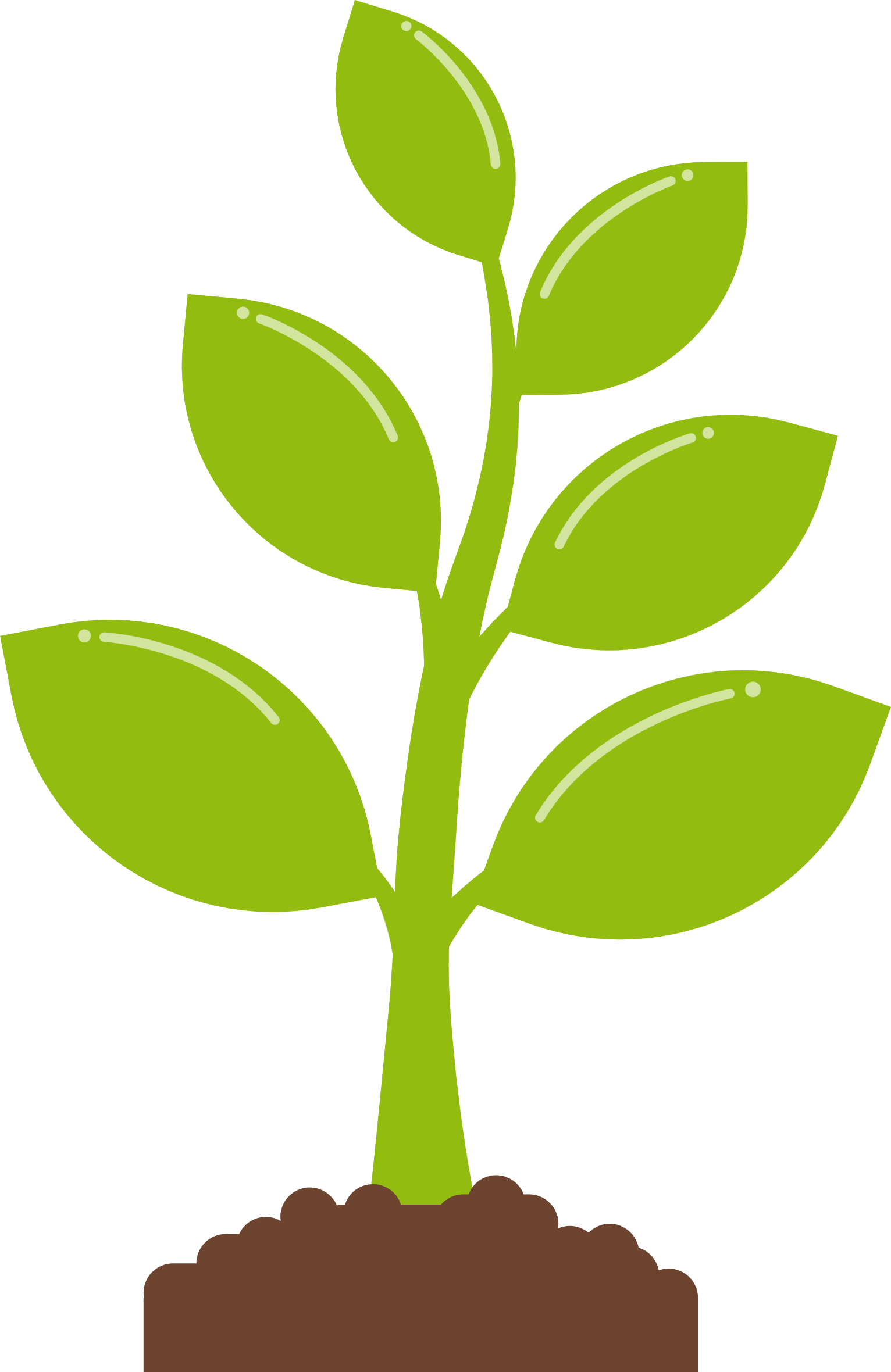 A wonderful serenity has taken possession of my entire soul
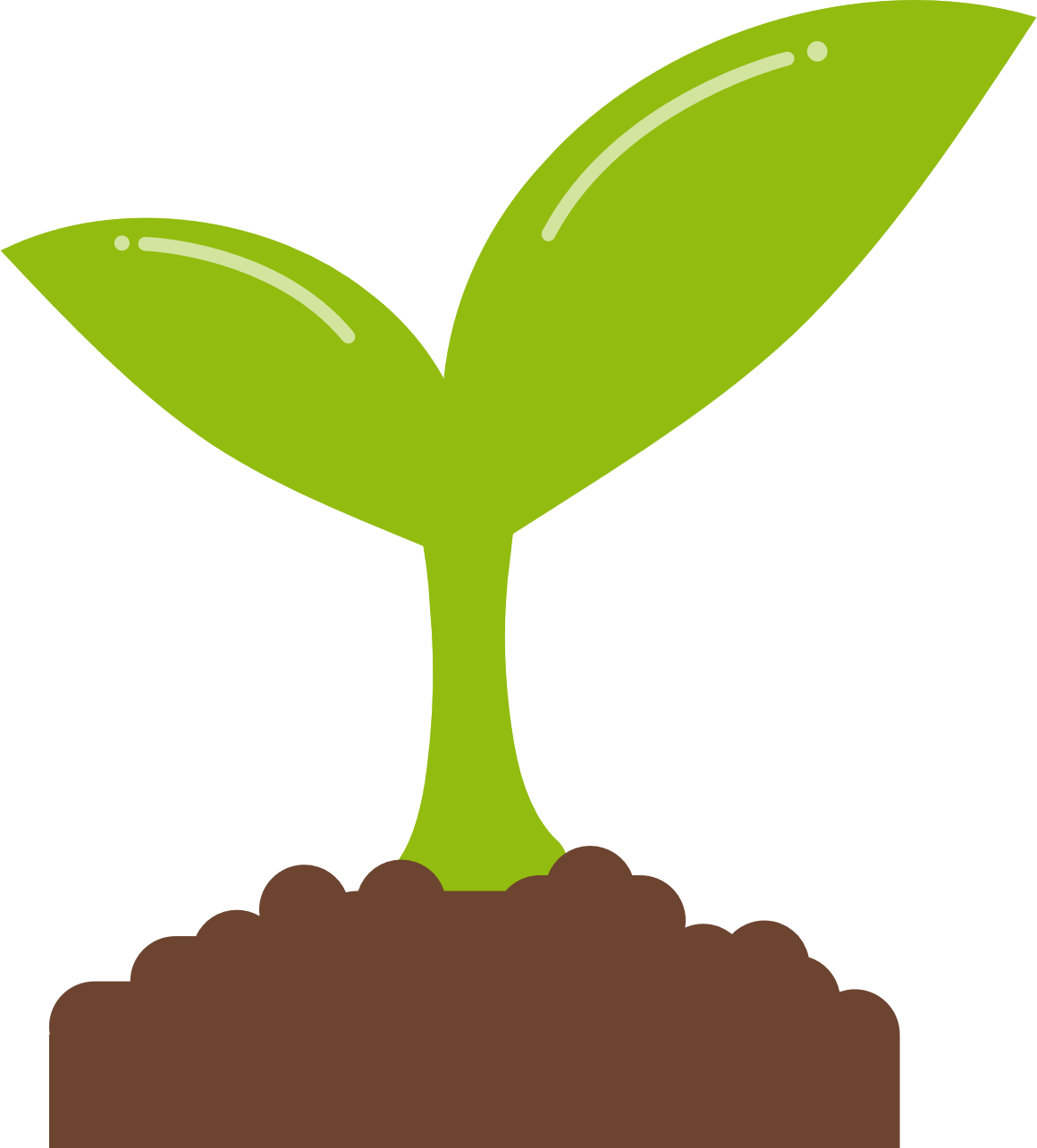 A wonderful serenity has taken possession of my entire soul
03
04
01
02
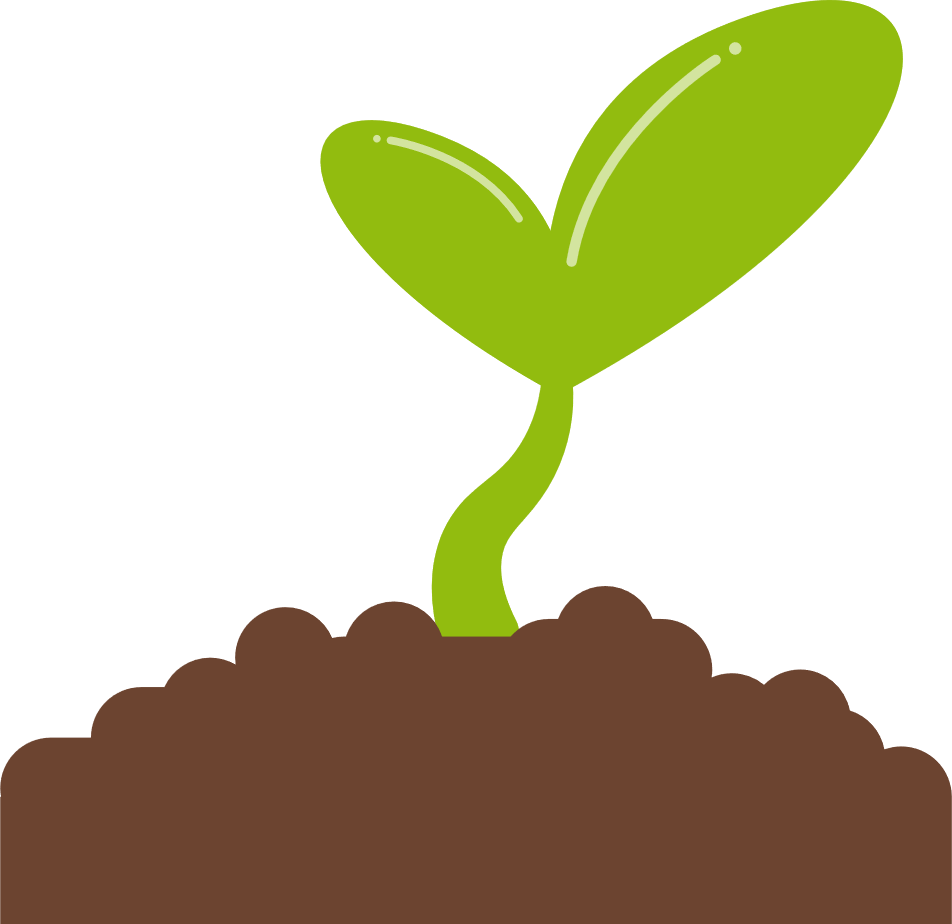 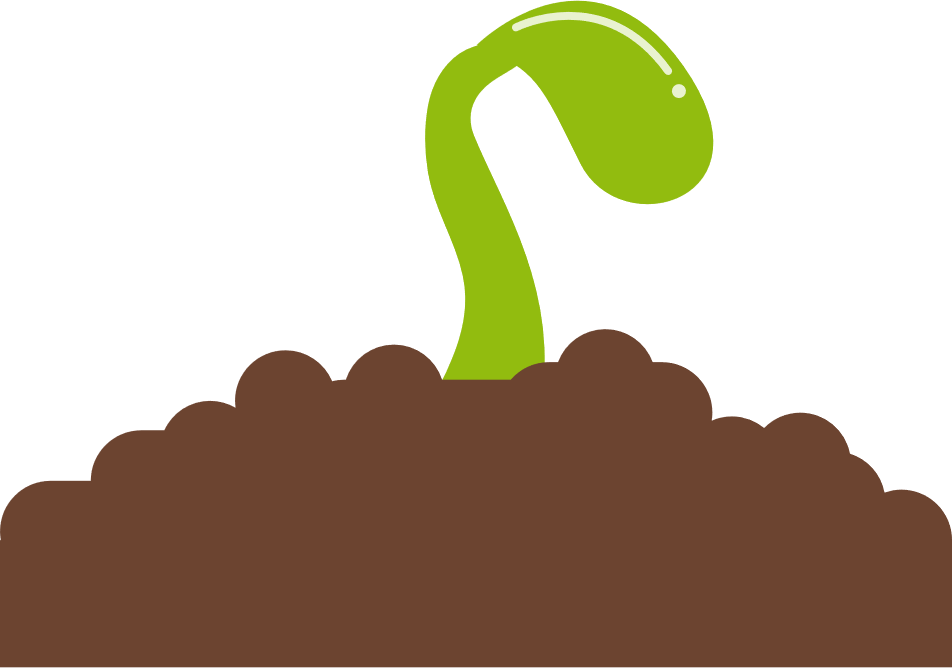 A wonderful serenity has taken possession of my entire soul
4 Stage Financial Growth Diagram
Options Four
Lorem ipsum dolor sit amet, consectetur adipiscing elit,
Options Two
Lorem ipsum dolor sit amet, consectetur adipiscing elit,
Options One
Lorem ipsum dolor sit amet, consectetur adipiscing elit,
Options Three
Lorem ipsum dolor sit amet, consectetur adipiscing elit,
9
Days 
Growth
5
Days 
Growth
3
1
Days 
Growth
Days 
Growth
Tree Infographic
2020
Description
Lorem ipsum dolor sit amet, consectetur adipiscing elit.
2010
2005
Description
2000
Lorem ipsum dolor sit amet, consectetur adipiscing elit.
Description
1999
Lorem ipsum dolor sit amet, consectetur adipiscing elit.
Description
Lorem ipsum dolor sit amet, consectetur adipiscing elit.
Description
Lorem ipsum dolor sit amet, consectetur adipiscing elit.
Step Tree
Lorem Ipsum is simply dummy text of the printing and typesetting industry.
INFOGRAPHIC TREE
Step Tree
Lorem Ipsum is simply dummy text of the printing and typesetting industry.
Step Tree
Lorem Ipsum is simply dummy text of the printing and typesetting industry.
Step Two
Lorem Ipsum is simply dummy text of the printing and typesetting industry.
Step One
Lorem Ipsum is simply dummy text of the printing and typesetting industry.
INFOGRAPHIC 
TREE
Subtitle Here
95%
Subtitle Here
80%
Subtitle Here
65%
01
02
03
Subtitle Here
Subtitle Here
Subtitle Here
Lorem Ipsum is simply dummy text of the printing and typesetting industry.
Lorem Ipsum is simply dummy text of the printing and typesetting industry.
Lorem Ipsum is simply dummy text of the printing and typesetting industry.
Option two
Option three
Option four
Option five
Option one
Your Title Text Goes Here
Their pronunciation and their most common words.
Their pronunciation and their most common words.
Their pronunciation and their most common words.
Their pronunciation and their most common words.
Their pronunciation and their most common words.
Insert Your Tagline Here
01
02
03
04
05
5 Stage
Environment Process
Your Text Here
Your Text Here
Your Text Here
Your Text Here
Your Text Here
Lorem ipsum dolor sit amet, consectetur
Lorem ipsum dolor sit amet, consectetur
Lorem ipsum dolor sit amet, consectetur
Lorem ipsum dolor sit amet, consectetur
Lorem ipsum dolor sit amet, consectetur
1st
2nd
3rd
4th
5th
Lorem ipsum dolor
5 Stage Plan Growth Diagram
21.000-36.021
Lorem ipsum dolor
21.000-36.021
Lorem ipsum dolor
21.000-36.021
Lorem ipsum dolor
21.000-36.021
Lorem ipsum dolor
21.000-36.021
Options Three
Options One
Options Two
Options Four
Options Five
Lorem ipsum dolor sit amet, consectetur adipiscing elit,
Lorem ipsum dolor sit amet, consectetur adipiscing elit,
Lorem ipsum dolor sit amet, consectetur adipiscing elit,
Lorem ipsum dolor sit amet, consectetur adipiscing elit,
Lorem ipsum dolor sit amet, consectetur adipiscing elit,
癌症原因分析
Analysis of the causes of cancer
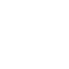 04
02
06
分析二
分析四
分析六
食物中毒
环境污染
精神压力
饮食种类
保持卫生
保持好心情
烹饪方式
监测分析
及时宣泄
及时就诊
关注污染
转移压力
基因突变
过度劳累
毒药致癌
遵医嘱服药
癌症筛查
锻炼身体
早期检查
及时放松
关注不良反应
及时治疗
充足睡眠
及时就诊
01
03
05
分析一
分析三
分析五
HR员工培训拆解
HR staff training disassembly
效果评估
培训所需物资
调查问卷
评估表
个人感觉
培训计划制定
师资
教材
物料
时间、地点、教师
课程内容
培训目的
培训计划实施
结果跟踪
岗前培训
部门培训
整体培训
培训费用
晋升比例
实际应用场景
住宿费
交通费
饮食费
其他费用
Qiuye Design
- 秋叶PPT又快又轻松 -
- 秋叶PPT又快又轻松 -
- 秋叶PPT又快又轻松 -
- 秋叶PPT又快又轻松 -
- 秋叶PPT又快又轻松 -
- 秋叶PPT又快又轻松 -
- 秋叶PPT又快又轻松 -
- 秋叶PPT又快又轻松 -
- 秋叶PPT又快又轻松 -
- 秋叶PPT又快又轻松 -
- 秋叶PPT又快又轻松 -
- 秋叶PPT又快又轻松 -
- 秋叶PPT又快又轻松 -
- 秋叶PPT又快又轻松 -
如何获得用户需求
How to get user requirements
与同事沟通
用户放碳
网络调研
Second
Third
Fourth
Finally
First
从竞品中分析
行业动态中分析
市场营销问题分析
Analysis of marketing problems
竞品
推广
企业
人员
客户
企业地推
人员数量少
宣传到位
战略眼光不足
客户偏好问题
推广渠道较少
质量较好
对员工奖励
较低
销售人员
专业知识不足
宣传效果差
企业地推
人员数量少
文案能力不足
品牌意识强
研发资金较少
投入较低
品牌知名度高
销售人员
专业知识不足
人员
客户
推广
企业
竞品
员工流失率分析
Analysis of employee turnover rate
薪酬
企业
员工
培训
缺乏企业文化
福利较差
培训不恰当
家庭变故
薪酬分配不公平
缺乏未来战略管理
同事矛盾
管理人员培训问题
工作环境不好
01
02
03
04
薪酬
企业
员工
培训
工资核算不准确
组织管理不健全
跳槽
认同度较低
与同类型公司
相比平均水平较低
绩效管理不科学
领导性格不合
子女问题
秋叶PPT，海量素材持续更新
Mandamus mediocrem reprehendunt eum eu, cu pertinax ocurreret his.
秋叶PPT
秋叶PPT
秋叶PPT
秋叶PPT
不论你是销售、策划、学生、PPT爱好者，都能在秋叶PPT找到适合的模板。
不论你是销售、策划、学生、PPT爱好者，都能在秋叶PPT找到适合的模板。
不论你是销售、策划、学生、PPT爱好者，都能在秋叶PPT找到适合的模板。
不论你是销售、策划、学生、PPT爱好者，都能在秋叶PPT找到适合的模板。
更快更轻松
更快更轻松
更快更轻松
更快更轻松
秋叶PPT
秋叶PPT
秋叶PPT
秋叶PPT
不论你是销售、策划、学生、PPT爱好者，都能在秋叶PPT找到适合的模板。
不论你是销售、策划、学生、PPT爱好者，都能在秋叶PPT找到适合的模板。
不论你是销售、策划、学生、PPT爱好者，都能在秋叶PPT找到适合的模板。
不论你是销售、策划、学生、PPT爱好者，都能在秋叶PPT找到适合的模板。
更快更轻松
更快更轻松
更快更轻松
更快更轻松
秋叶PPT，海量素材持续更新
Mandamus mediocrem reprehendunt eum eu, cu pertinax ocurreret his.
秋叶PPT
秋叶PPT
借助秋叶PPT插件，通过添加图片等素材，用强大的视觉表现力打动听众，讲述生动的演示故事。
秋叶PPT
不论你是销售、策划、学生、PPT爱好者，都能在秋叶PPT找到适合的模板。
上千款模板素材
总有一款适合你
01
02
03
秋叶PPT
上千款模板素材
总有一款适合你
不论你是销售、策划、学生、PPT爱好者，都能在秋叶PPT找到适合的模板。
借助秋叶PPT插件，通过添加图片等素材，用强大的视觉表现力打动听众，讲述生动的演示故事。
秋叶PPT
秋叶PPT
秋叶PPT
MANDAMUS
秋叶PPT
更快更轻松
01
02
03
轻松
便捷
商业
秋叶PPT，科技为创作赋能无需重复劳动，更多时间留给演示创作
借助秋叶PPT插件，通过添加图片等素材，用强大的视觉表现力打动听众
秋叶PPT拥有千余款模板线上到插件同步上新，覆盖商务、教育、金融等多用途场景
MANDAMUS MEDIOCREM
专业
场景
安全
秋叶PPT丰富的信息图表覆盖并列/流程/层级等多种逻辑关系
聚焦商业设计的多场景在线设计平台，我们打破了软硬件间的技术限制
不论你是销售、策划、学生、PPT爱好者，都能在秋叶PPT找到适合的模板
06
05
04
秋叶PPT，海量素材持续更新
Mandamus mediocrem reprehendunt eum eu, cu pertinax ocurreret his.
秋叶PPT
秋叶PPT
秋叶PPT
秋叶PPT
秋叶PPT，科技为创作赋能，无需重复劳动，更多时间留给演示创作。只要会打字，就能制作专业的演示效果。
秋叶PPT，科技为创作赋能，无需重复劳动，更多时间留给演示创作。只要会打字，就能制作专业的演示效果。
秋叶PPT
秋叶PPT
借助秋叶PPT插件，通过添加图片等素材，用强大的视觉表现力打动听众，讲述生动的演示故事。
借助秋叶PPT插件，通过添加图片等素材，用强大的视觉表现力打动听众，讲述生动的演示故事。
秋叶PPT拥有千余款模板线上到插件同步上新，覆盖商务、教育、金融等多用途场景。
秋叶PPT拥有千余款模板线上到插件同步上新，覆盖商务、教育、金融等多用途场景。
秋叶PPT
秋叶PPT
秋叶PPT
秋叶PPT
秋叶PPT
秋叶PPT
不论你是销售、策划、学生、PPT爱好者，都能在秋叶PPT找到适合的模板。
不论你是销售、策划、学生、PPT爱好者，都能在秋叶PPT找到适合的模板。
秋叶PPT丰富的信息图表覆盖并列/流程/层级等多种逻辑关系，帮助有效梳理页面内容。
秋叶PPT丰富的信息图表覆盖并列/流程/层级等多种逻辑关系，帮助有效梳理页面内容。
秋叶PPT支持在线/离线多种编辑模式，告别PPT传统制作，多端多设备随时随地开启演示创作。
秋叶PPT支持在线/离线多种编辑模式，告别PPT传统制作，多端多设备随时随地开启演示创作。
01
02
03
秋叶PPT更快更轻松
秋叶PPT更快更轻松
秋叶PPT更快更轻松
秋叶PPT拥有千余款模板，线上到插件同步上新，覆盖商务、教育、金融等多用途场景。
秋叶PPT拥有千余款模板，线上到插件同步上新，覆盖商务、教育、金融等多用途场景。
秋叶PPT拥有千余款模板，线上到插件同步上新，覆盖商务、教育、金融等多用途场景。
秋叶PPT拥有千余款模板，线上到插件同步上新，覆盖商务、教育、金融等多用途场景。
秋叶PPT拥有千余款模板，线上到插件同步上新，覆盖商务、教育、金融等多用途场景。
秋叶PPT拥有千余款模板，线上到插件同步上新，覆盖商务、教育、金融等多用途场景。
秋叶PPT更快更轻松
秋叶PPT更快更轻松
秋叶PPT更快更轻松
04
05
06
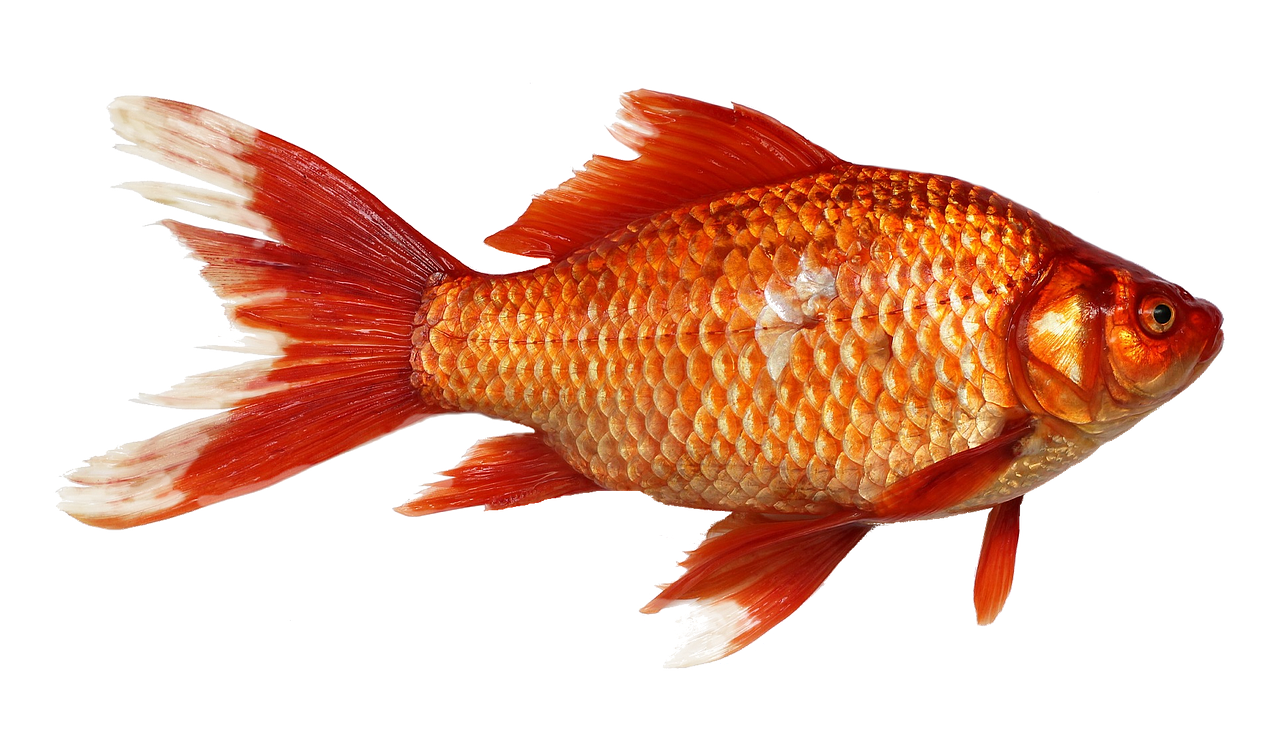 FISHBONE
Insert Title Here
Lorem ipsum dolor sit amet, consectetuer adipiscing elit,
Insert Title Here
Lorem ipsum dolor sit amet, consectetuer adipiscing elit,
Insert Title Here
Lorem ipsum dolor sit amet, consectetuer adipiscing elit,
Insert Title Here
Lorem ipsum dolor sit amet, consectetuer adipiscing elit,
Insert Title Here
Lorem ipsum dolor sit amet, consectetuer adipiscing elit,
YINLVPPT
鱼骨图
Insert Text
Insert Text
Insert Text
Text here
Text here
Insert Text
Text here
Text here
Text here
Insert
Text
Insert Text
Text here
Insert Text
Text here
Text here
Insert Text
Text here
Insert Text
Insert Text
Text here
Tex t here
Tex t here
Tex t here
Copy paste fonts . Choose the only option to retain text.
Copy paste fonts . Choose the only option to retain text.
Copy pa ste fonts. Choose the only option to retain text.
Copy paste fonts . Choose the only option to retain text.
Copy pa ste fonts. Choose the only option to retain text.
Copy pa ste fonts. Choose the only option to retain text.
Tex t here
Tex t here
Tex t here
Example Text
Example Text
Your Text
Text
Placeholder
For Text
Your Text
Your Text
Your Text
Example Text
Systems
Machines
Place your text here
Place your text here
Place your text here
Place your text here
Place your text here
Place your text here
PROBLEM
Place your text here
Place your text here
Place your text here
Place your text here
Place your text here
People
Other
Trigger 1
Trigger 1
Trigger 1
Trigger 2
Trigger 2
Trigger 2
Result
Trigger 1
Trigger 1
Trigger 1
Trigger 2
Trigger 2
Trigger 2
02
04
Aliquam gravida eu enim ut molestie. Sed ut rhoncus ipsum. Pellentesque velit quam, pretium nec purus eu, volutpat vulputate diam.
Aliquam gravida eu enim ut molestie. Sed ut rhoncus ipsum. Pellentesque velit quam, pretium nec purus eu, volutpat vulputate diam.
01
03
Aliquam gravida eu enim ut molestie. Sed ut rhoncus ipsum. Pellentesque velit quam, pretium nec purus eu, volutpat vulputate diam.
Aliquam gravida eu enim ut molestie. Sed ut rhoncus ipsum. Pellentesque velit quam, pretium nec purus eu, volutpat vulputate diam.
Description
Description
Description
Insert text here
Insert text here
Insert text here
Insert text here
Insert text here
Insert text here
Insert text here
Insert text here
Insert text here
Inser Text
Insert text here
Insert text here
Insert text here
Insert text here
Insert text here
Insert text here
Insert text here
Insert text here
Insert text here
Description
Description
Description
Content 1
Content 2
Content 3
Content 4
Insert text here
Insert text here
Insert text here
Insert text here
Insert text here
Insert text here
Insert text here
Insert text here
Insert text here
Insert text here
Insert text here
Insert text here
Inser Text
Insert text here
Insert text here
Insert text here
Insert text here
Insert text here
Insert text here
Insert text here
Insert text here
Insert text here
Insert text here
Insert text here
Insert text here
Content 1
Content 2
Content 3
Content 4
Content 1
Content 1
Content 1
Content 1
Content 1
Result
Step 1
Step 2
Step 3
Step 4
Step 5
Content 2
Content 2
Content 2
Content 2
Content 2
Description
Description
Description
Insert text here
Insert text here
Insert text here
Insert text here
Insert text here
Insert text here
Insert text here
Insert text here
Insert text here
Insert text here
Insert text here
Insert text here
Insert text here
Insert text here
Insert text here
Description
Description
Surroundings
Suppliers
Aliquam gravida eu enim ut molestie. Sed ut rhoncus ipsum
Place your text here
Place your text here
Place your text here
Place your text here
Place your text here
Place your text here
Insert your text here
Place your text here
Place your text here
Place your text here
Aliquam gravida eu enim ut molestie. Sed ut rhoncus ipsum
Place your text here
Place your text here
Place your text here
Insert your text here
Systems
Man
Systems
Insert your text here
Place your text here
Content Title
Insert your text here
Place your text here
Content Title
Place your text here
Missing
Books
Insert your text here
Place your text here
Content Title
Place your text here
Place your text here
Place your text here
Infrastruktur
Others
Cause
Effect
Cause
Cause
Cause
Text here
Text here
Text here
Text here
Text here
Text here
Problem
Suitable for all category, Lorem Ipsum is not simply random text.
Text here
Text here
Text here
Text here
Text here
Text here
Cause
Cause
Cause
Example Text
Example Text
Example Text
Example Text
Example Text
Example Text
Example Text
Example Text
Example Text
Example Text
Example Text
Example Text
Example Text
Example Text
Example Text
Example Text
Example Text
Example Text
Example Text
Example Text
Example Text
Example Text
Example Text
Example Text
Text inform
Text inform
Text inform
Fish bone text 
block
Fish bone text 
block
Fish bone text 
block
Fish bone text 
block
Fish bone text 
block
Fish bone text 
block
3
2
1
Fish bone text 
block
Fish bone text 
block
Fish bone text 
block
Fish bone text 
block
Fish bone text 
block
Fish bone text 
block
Text inform
Text inform
Text inform
Information text
Information text
Information text
Information text
Fish bone text block
Fish bone text block
Fish bone text block
Fish bone text block
Fish bone text block
Fish bone text block
Fish bone text block
Fish bone text block
Information text
Information text
Information text
Information text
Information text
Information text
Fish bone text block
Fish bone text block
Fish bone text block
Fish bone text block
Fish bone text block
Fish bone text block
Fish bone text block
Fish bone text block
Fish bone text block
Fish bone text block
Fish bone text block
Fish bone text block
Text inform
Text inform
2
4
Fish bone text block
Fish bone text block
Fish bone text block
Fish bone text block
Fish bone text block
Fish bone text block
Fish bone text block
Fish bone text block
Text inform
1
Text inform
3
Text inform
Text inform
Text inform
2
4
6
Fish bone text block
Fish bone text block
Fish bone text block
Fish bone text block
Fish bone text block
Fish bone text block
Fish bone text block
Fish bone text block
Fish bone text block
Fish bone text block
Fish bone text block
Fish bone text block
Text inform
Text inform
1
Text inform
3
5
1
3
5
Text inform
Text inform
Text inform
A
Fish bone text block
Fish bone text block
Fish bone text block
A
A
Fish bone text block
Fish bone text block
Fish bone text block
B
B
B
process efficiency
Fish bone text block
Fish bone text block
B
B
Fish bone text block
Fish bone text block
A
A
2
4
Text inform
Text inform
1
Text inform
Fish bone text block
A
3
5
Text inform
Text inform
Fish bone text block
B
process efficiency
A
Fish bone text block
Fish bone text block
A
Fish bone text block
Fish bone text block
Fish bone text block
Fish bone text block
B
B
6
Text inform
Fish bone text block
Fish bone text block
B
B
B
Fish bone text block
Fish bone text block
A
A
A
2
4
Text inform
Text inform
Information text
Information text
Information text
Fish bone text block
Fish bone text block
Fish bone text block
Fish bone text block
Fish bone text block
Fish bone text block
process efficiency
Fish bone text block
Fish bone text block
Fish bone text block
Fish bone text block
Information text
Information text
Information text
Information text
Information text
Fish bone text block
Fish bone text block
Fish bone text block
Fish bone text block
Fish bone text block
Fish bone text block
process efficiency
Fish bone text block
Fish bone text block
Fish bone text block
Fish bone text block
Fish bone text block
Fish bone text block
Information text
Information text
Information text
Lorem ipsum dolor sit amet, consectetuer adipiscing elit, sed diam nonummy nibh euismod tincidunt ut laoreet dolore magna aliquam erat volutpat.
Lorem ipsum dolor amet, consectetuer adipiscing elit, sed diam nonummy nibh euismod ut laoreet
Lorem ipsum dolor amet, consectetuer adipiscing elit, sed diam
1
2
3
Lorem ipsum dolor amet, consectetuer adipiscing elit, sed diam
Lorem ipsum dolor amet, consectetuer adipiscing elit, sed diam nonummy nibh euismod ut laoreet
Lorem ipsum dolor sit amet, consectetuer adipiscing elit, sed diam nonummy nibh euismod tincidunt ut laoreet dolore magna aliquam erat volutpat.
2
4
Text inform
Text inform
Fish bone text block
Fish bone text block
Fish bone text block
Fish bone text block
A
A
Fish bone text block
Fish bone text block
Fish bone text block
Fish bone text block
B
B
Text inform
1
Text inform
3
B
B
A
A
2
4
Text inform
Text inform
Fish bone text block
Fish bone text block
A
A
6
Text inform
Fish bone text block
Fish bone text block
B
B
Fish bone text block
Fish bone text block
Fish bone text block
B
B
A
Fish bone text block
Fish bone text block
A
Fish bone text block
Text inform
1
Text inform
3
Fish bone text block
Fish bone text block
5
Text inform
Cause 1
Cause 3
Information text
Information text
Information text demo
Information text demo
A
B
Information text demo
Information text demo
Information text
Information text
Cause 2
Cause 4
Cause 1
Cause 3
Cause 3
Information text
Information text
Information text
Information text demo
Information text demo
Information text demo
A
B
C
Information text demo
Information text demo
Information text demo
Information text
Information text
Information text
Cause 2
Cause 4
Cause 4
Cause 1
Cause 5
Cause 3
Information text
Information text
Information text
Information text text
Information text text
Information text text
Cause 2
Cause 6
Cause 4
Information text text
Information text text
Information text text
Information text
Information text
Information text
Placeholder text
Placeholder text
Placeholder text
5
3
1
Information text demo
Information text demo
Information text demo
Information text demo
Information text demo
Information text demo
C
B
A
Information text demo
Information text demo
Information text demo
Information text demo
Information text demo
Information text demo
Placeholder text
Placeholder text
Placeholder text
6
4
2
Information text
Information text
Information text
Information text text
Information text
Information text text
Information text text
Information text text
Information text
Information text text
Information text text
Information text
Information text
Information text
Information text
Information text
Information text
Information text
Information text
Information text
Information text
Information text
Information text
Information text
Information text
Information text
Information text
Information text
Information text
Information text
text
Information text
Information text
Information text
Information text
Information text
Information text
Information text
Information text
Information text
Information text
Information text
Information text
Information text
Information text
Information text
Information text
1
3
5
Text inform
Text inform
Text inform
A
Fish bone text block
Fish bone text block
Fish bone text block
A
A
Fish bone text block
Fish bone text block
Fish bone text block
B
B
B
Fish bone text block
Fish bone text block
B
B
Fish bone text block
Fish bone text block
A
A
2
4
Text inform
Text inform
1
Text inform
Fish bone text block
Fish bone text block
Fish bone text block
Fish bone text block
3
5
Text inform
Text inform
process efficiency
A
Fish bone text block
A
A
Fish bone text block
B
B
B
Fish bone text block
Fish bone text block
Fish bone text block
B
B
Fish bone text block
Fish bone text block
Fish bone text block
A
A
2
4
6
Text inform
Text inform
Text inform
Information text
Information text
Information text
Fish bone text block
Fish bone text block
Fish bone text block
Fish bone text block
Fish bone text block
Fish bone text block
Fish bone text block
Fish bone text block
Fish bone text block
Fish bone text block
Information text
Information text
Information text
Information text
Information text
Information text
Information text
Information text
Information text
Information text
Information text
Information text
Information text
Information text
Information text
Information text
Information text
Information text
Information text
Information text
Information text
Information text
Information text
Information text
Information text
Information text
03
02
Neptune
01
Mercury
Phoebe
Venus
Mercury
Pluto
Callisto
Sun
Moon
Europa
Earth
Mars
Thebe
Metis
Venus
Venus
Jupiter
Saturn
Phoebe
04
05
06
Venus
Mercury
Neptune
Mars
Venus is a hot place
Mercury is small
Neptune is far away
Mars is a cold place
Earth
Jupiter is a gas giant
Saturn is ringed
The Sun is a star
Pluto is icy and small
Jupiter
Saturn
Sun
Pluto
Ersa
Callisto
Phoebe
Pluto
Venus
Pandia
Mercury
Sun
Earth
Lysithea
Jupiter
Callisto
Moon
Mars
Leda
Europa
Saturn
Elara
Jupiter
Dia
Thebe
Europa
Sun
Pluto
Leda
Venus
Callisto
Moon
Mercury
Jupiter
Earth
Neptune
Mars
Ersa
Callisto
Saturn
Metis
Phoebe
Venus
Jupiter
Mars
Venus is terribly hot
Jupiter is a gas giant
Mars is a cold place
01
02
03
04
05
Jupiter
Earth harbors life
Saturn is ringed
Earth
Saturn
Task 4
Task 3
Mercury
Task 2
Pluto
Venus
Task 1
Jupiter
Phoebe
Lysithea
Pluto
Saturn
Europa
Mars
2020
2021
2022
2023
Earth
Moon
Sun
Leda
Callisto
Neptune
Metis
Metis
Elara
Ersa
Mars
Pandia
Callisto
Moon
Sun
Ersa
Earth
Leda
Mars
Venus
Metis
Pandia
Mercury
2020
2021
2022
2023
Earth
Pluto
Mercury
Lysithea
Europa
Saturn
Elara
Jupiter
Dia
Phoebe
01
02
03
04
Earth
Venus
Saturn
Neptune
Mercury
Venus has a beautiful name
Saturn is a gas giant and has rings
Neptune is the farthest planet
Mercury is the smallest planet
Mercury
Moon
Saturn
Venus
Pluto
Earth
Sun
Neptune
Mars
Pluto
Mercury
Thebe
Leda
Leda
Europa
Jupiter
Metis
Callisto
Saturn
Item 3
Item 2
Saturn is a gas giant and has rings
Item 1
Despite being red, Mars is cold
Venus is the 2nd
Saturn
A
D
E
Mars
Jupiter
Venus
Calisto
Mercury
Saturn
Neptune
Uranus
Europa
Earth
Neptune
Pluto
Moon
F
C
B
Mars is a cold place
The Sun is a star
Mercury is the first
Venus is the second
Mars
Jupiter is a gas giant
Saturn is ringed
Neptune is far away
Pluto is icy and small
02
03
01
Mercury is the first
Venus is terribly hot
Mars is a cold place
Neptune
Saturn is ringed
The Sun is a star
Earth harbors life
06
04
05
Mercury is the first
Earth harbors life
The Sun is a star
Mars is a cold place
Venus
Jupiter is a gas giant
Saturn is ringed
Neptune is far away
Pluto is icy and small
Mars
Earth
Mercury
Sun
Mars is a cold place
Earth harbors life
Mercury is the first
The Sun is a star
Venus
Item 4
Item 3
Item 2
Item 1
Neptune is far away
Saturn is ringed
Pluto is icy and small
Jupiter is a gas giant
Neptune
Saturn
Pluto
Jupiter
Saturn
Jupiter
Mars
Venus
Mars is a cold place
Jupiter is a gas giant
Saturn has several rings
Mars is a cold place
Earth harbors life
Mercury is the first
Saturn
Venus is terribly hot
Jupiter is a gas giant
Pluto is icy and small
Neptune is far away
The Sun is a star
04
03
02
01
Earth
Mercury
Jupiter
Venus
Saturn
Europa
Venus
Earth
Neptune
03
02
01
Neptune
Pluto
Mercury
Thebe
Saturn
Medis
Saturn
Moon
Jupiter
Mars
Earth harbors life
Mercury is the first
Venus is hot
Mercury
Jupiter is a gas giant
Saturn is ringed
The Sun is a star
Mercury is the first
Pluto is icy and small
2022
2020
Mercury
2023
2021
Venus is the second
Mars is a cold place
2020
2021
2022
Jupiter
Saturn
Venus
03
02
01
Saturn
Jupiter is a gas giant
Saturn is ringed
Venus is terribly hot
Neptune
Mercury
Earth
Pluto
Mars
Venus
Callisto
Sun
Jupiter
Thebe
Moon
Saturn
Metis
2020
2021
Jupiter
2022
2023
Moon
Pluto
Saturn
Jupiter
Jupiter is a gas giant
Saturn is ringed
Pluto is not a planet
It’s our satellite
04
03
02
01
01
02
Earth harbors life
Mars is a cold place
Venus is the second
03
Saturn
The Sun is a star
Pluto is icy and small
Jupiter is a gas giant
05
03
01
Saturn
Mars
Venus
Mercury
06
04
02
Pluto
Jupiter
Earth
Neptune is the farthest
Mercury is the smallest
Neptune
Uranus
Mars
Mercury
Saturn
Pluto
Jupiter
Earth
Venus
Earth is the third planet
Venus has a beautiful name
Mars
Earth
Mercury
Mars is a cold place
Earth harbors life
Mercury is the first
Earth
Jupiter is a gas giant
Saturn is ringed
Venus is terribly hot
Venus
Mercury
It’s the second
It’s the first
It has a nice name
It’s very warm
Jupiter
04
03
02
01
It’s a gas giant
It’s the farthest
It has several rings
It’s made of gas
Saturn
Neptune
Venus
Saturn
It’s the second
It’s the ringed one
It has a nice name
It has several rings
Mercury
B
A
It’s a cold place
It’s a gas giant
It’s the red planet
It’s the biggest
Mars
Jupiter
Pluto
Mars
Thebe
Moon
Jupiter
Venus
Mercury
Metis
Europa
Uranus
Earth
Callisto
Neptune
Insert Title Here
Lorem ipsum dolor sit amet, consectetuer adipiscing elit,
Insert Title Here
Lorem ipsum dolor sit amet, consectetuer adipiscing elit,
Insert Title Here
Lorem ipsum dolor sit amet, consectetuer adipiscing elit,
Insert Title Here
Lorem ipsum dolor sit amet, consectetuer adipiscing elit,
Insert Title Here
Lorem ipsum dolor sit amet, consectetuer adipiscing elit,
01
03
02
04
05
Insert Title Here
Insert Title Here
Lorem ipsum dolor sit amet, consectetuer adipiscing elit,
Insert Title Here
Lorem ipsum dolor sit amet, consectetuer adipiscing elit,
Insert Title Here
Lorem ipsum dolor sit amet, consectetuer adipiscing elit,
Insert Title Here
Lorem ipsum dolor sit amet, consectetuer adipiscing elit,
Insert Title Here
Lorem ipsum dolor sit amet, consectetuer adipiscing elit,
Description
Description
Description
Insert text here
Insert text here
Insert text here
Insert text here
Insert text here
Insert text here
Insert text here
Insert text here
Insert text here
Insert text here
Insert text here
Insert text here
Insert text here
Insert text here
Insert text here
Insert text here
Insert text here
Insert text here
Insert text here
Insert text here
Insert text here
Insert text here
Insert text here
Insert text here
Description
Description
Description
Lorem Ipsum
is simply dummy text of the printing and
Lorem Ipsum
Lorem Ipsum
is simply dummy text of the printing and
is simply dummy text of the printing and
Lorem Ipsum
is simply dummy text of the printing and
1
2
3
4
Lorem ipsumdolor sit amet.
Lorem ipsumdolor sit amet.
Lorem ipsumdolor sit amet.
Lorem ipsumdolor sit amet.
Lorem ipsumdolor sit amet.
Lorem Ipsum
Lorem Ipsum
Lorem Ipsum
Lorem Ipsum
Lorem Ipsum
Lorem Ipsum
Lorem Ipsum
Lorem Ipsum
Lorem Ipsum
Lorem Ipsum
Lorem ipsumdolor sit amet.
Lorem ipsumdolor sit amet.
Lorem ipsumdolor sit amet.
Lorem ipsumdolor sit amet.
Lorem ipsumdolor sit amet.
Lorem ipsumdolor sit amet.
Lorem Ipsum is simply dummy text
Lorem Ipsum
LoremIpsum is simply
Lorem Ipsum
Lorem Ipsum is simply dummy text
LoremIpsum is simply
ANALYSIS
Lorem Ipsum
Lorem Ipsum is simply dummy text
Lorem Ipsum is simply dummy text of the printing and typesetting industry.
Lorem Ipsum
LoremIpsum is simply
Lorem Ipsum is simply dummy text
Lorem Ipsum
LoremIpsum is simply
Lorem Ipsum is simply dummy text
1
3
5
2
6
4
Lorem Ipsum
Lorem Ipsum
Lorem ipsum dolorsit amet, consectetur adipiscing elit.
Lorem ipsum dolorsit amet, consectetur adipiscing elit.
Plan
Lorem ipsum dolorsit amet, consectetur adipiscing elit.
6
Goal
Plan
2
3
4
5
1
Lorem Ipsum
Lorem Ipsum
Goal
Lorem ipsum dolorsit amet, consectetur adipiscing elit.
Lorem ipsum dolorsit amet, consectetur adipiscing elit.
Lorem ipsum dolorsit amet, consectetur adipiscing elit.
Lorem Ipsum
Lorem Ipsum
Lorem Ipsum
Lorem Ipsum
Lorem Ipsum
Lorem Ipsum
Lorem ipsum dolor sit amet, consectetur adipiscing elit. Nulla eleifend nisi sit amet metus imperdiet fringilla.
Lorem ipsum dolor sit amet, consectetur adipiscing elit. Nulla eleifend nisi sit amet metus imperdiet fringilla.
Lorem ipsum dolor sit amet, consectetur adipiscing elit. Nulla eleifend nisi sit amet metus imperdiet fringilla.
Lorem ipsum dolor sit amet, consectetur adipiscing elit. Nulla eleifend nisi sit amet metus imperdiet fringilla.
Lorem ipsum dolor sit amet, consectetur adipiscing elit. Nulla eleifend nisi sit amet metus imperdiet fringilla.
Lorem ipsum dolor sit amet, consectetur adipiscing elit. Nulla eleifend nisi sit amet metus imperdiet fringilla.
50%
10%
25%
15%
Lorem Ipsum
Lorem ipsumdolor sit amet,
Lorem Ipsum
Lorem ipsum dolorsit amet, consectetur adipiscing elit.
Lorem ipsumdolor sit amet,
Goal
Lorem ipsum dolorsit amet, consectetur adipiscing elit.
Lorem ipsumdolor sit amet,
Lorem ipsumdolor sit amet,
Lorem Ipsum
Lorem Ipsum
Lorem Ipsum
Lorem ipsumdolor sit amet,
Lorem Ipsum
Lorem ipsum dolorsit amet, consectetur adipiscing elit.
Lorem ipsumdolor sit amet,
Goal
Lorem ipsum dolorsit amet, consectetur adipiscing elit.
Lorem ipsumdolor sit amet,
Lorem ipsumdolor sit amet,
Lorem Ipsum
Lorem Ipsum
Lorem Ipsum
Lorem Ipsum
Lorem Ipsum
Lorem Ipsum
Lorem Ipsum
Lorem Ipsum
Lorem Ipsum
Lorem Ipsum
Lorem Ipsum
Lorem Ipsum is simply dummy text.
GROWTH
Lorem Ipsum
Lorem Ipsum
87% Lorem Ipsum is simply dummy textof the printing.
Lorem Ipsum
Lorem Ipsum
Lorem Ipsum
Lorem Ipsum
Lorem Ipsum
Lorem Ipsum
Lorem Ipsum
Lorem Ipsum
Lorem Ipsum
Lorem Ipsum
Lorem Ipsum
Lorem Ipsum
Lorem Ipsum
Lorem Ipsum
Lorem Ipsum
Lorem Ipsum
Lorem Ipsum
LoremIpsum
LoremIpsum
LoremIpsum
LoremIpsum
Lorem Ipsum
Qiuye
Powerpoint Design
更快更轻松
01
秋叶PPT拥有千余款模板线上到插件同步上新，覆盖商务、教育、金融等多用途场景
多用途场景
02
秋叶PPT拥有千余款模板线上到插件同步上新，覆盖商务、教育、金融等多用途场景
强大表现力
03
秋叶PPT丰富的信息图表覆盖并列/流程/层级等多种逻辑关系，帮助有效梳理页面内容
秋叶PPT更快更轻松
Add 关键词标题
秋叶PPT拥有千余款模板线上到插件同步上新
更快更轻松
秋叶PPT丰富的信息图表覆盖多种逻辑关系，帮助梳理内容
强大表现力
秋叶PPT
借助秋叶PPT插件，用强大视觉表现力打动听众
千余款模板
秋叶PPT，科技为创作赋能，更多时间留给演示创作
多用途场景
秋叶设计
拉新
产品经理
秋叶
设计
留存
产品部
运营部
设计师
促活
构架师
前端工程师
商务BD
开发工程师
技术部
市场部
销售
测试工程师
渠道
运维工程师
秋叶PPT更快更轻松
Add 关键词标题
秋叶PPT
更快更轻松
强大表现力
千余款模板
多用途场景
更快更轻松
秋叶PPT
秋叶PPT
秋叶PPT
秋叶PPT
秋叶PPT
千款模板
千款模板
千款模板
千款模板
千款模板
海量库存
海量库存
海量库存
海量库存
海量库存
秋叶PPT更快更轻松
Add 关键词标题
秋叶PPT
更快更轻松
强大表现力
千余款模板
04
07
01
秋叶PPT
秋叶PPT
秋叶PPT
05
08
02
千款模板
千款模板
千款模板
06
09
03
海量库存
海量库存
海量库存
组织架构模板
董事会
监事会
总裁
总裁办
仓储物流
中心
集团下属
公司
常务副总裁
财务管理
中心
研发管理
中心
生产管理
中心
营销策划
中心
企业管理
中心
物流部
仓储部
饲料公司
养殖场
食品公司
贸易公司
财务部
审计部
资金部
研发部
市场部
销售部
企划部
信息部
直营连锁开发部
生产部
采购部
项目部
质量部
检修部
企管部
行政部
人力资源部
规划发展部
网络部
法务部
组织架构模板
董事长
计划
财务部
人力
资源部
技术
中心
投资
发展部
品牌
管理部
部门名称
部门名称
部门名称
部门名称
部门名称
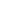 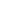 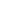 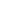 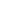 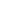 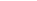 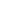 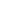 部门名称
部门名称
部门名称
部门名称
部门名称
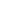 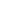 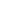 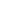 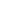 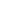 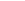 部门名称
部门名称
部门名称
HR外包服务产品介绍
HR outsourcing service product introduction
HR外包服务
人事系统
人事外包
外包可以帮助
企业HR省去繁琐的工作环节达到高效办公的目的
通过人事系统实现
考勤等员工管理，高效便捷
员工管理
考勤管理
薪酬福利
代发工资
代缴社保
个税申报
秋叶PPT更快更轻松
ADD 关键词标题
总指挥
演艺管理
后勤组
互动组
音频组
礼仪/主持/演出人员
餐饮/酒水/安保/物料
引导签到/机动组
灯光/视频/特效/摄影/道具
添加标题
单击此处编辑文本单击此处编辑文本单击此处编辑文本单击此处编辑文本
添加标题
单击此处编辑文本单击此处编辑文本单击此处编辑文本单击此处编辑文本
添加标题
添加标题
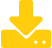 单击此处编辑文本单击此处编辑文本单击此处编辑文本单击此处编辑文本
添加标题
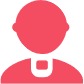 单击此处编辑文本单击此处编辑文本单击此处编辑文本单击此处编辑文本
财务管理人员结构
Add 关键词标题
财务总监
副总监
总会计师
会计核算部
资金管理部
资产管理部
会计核算部
财务管理部
内部审计部
Qiuye
04
Powerpoint Design
强大表现力
powerpoint design
01
02
03
05
06
更快更轻松
多用途场景
更快更轻松
多用途场景
千余款模板
powerpoint design
powerpoint design
powerpoint design
powerpoint design
powerpoint design
03
04
强大表现力
千余款模板
powerpoint design
powerpoint design
组织架构模板
高小定
高小定
高小定
高小定
高小定
高小定
高小定
高小定
高小定
高小定
张三
李四
王五
赵六
张三
李四
王五
赵六
张三
李四
王五
赵六
张三
李四
王五
赵六
张三
李四
王五
赵六
张三
李四
王五
赵六
张三
李四
王五
赵六
SALES ORGANIZATIONAL
STRUCTURE
数据结果
Data structure
销售经理之下，是销售主管和拓展组长。销售主管
管理置业顾问，拓展组长管理拓展专员。
销 / 售 / 组 / 织 / 架 / 构
销售经理统筹整个团队的工作。
销售经理
原因分析
Cause
销售主管
拓展组长
售后是产品必不可少的部分，事实证明，给我们带
来良好销售增长的决定因素，就是售后。
选择客户之前必须全面分析公司与品牌的优势与弱
点包括自己本身的优势与弱点自己的优势能否打动
客户与竞争对手相比品牌的优势能否超越对手，其
次分析自己推销成功的案例。
置业顾问
置业顾问
拓展专员
拓展专员
销售部组织结构
秋叶PPT更快更轻松
Add 关键词标题
秋叶PPT
秋叶设计是一个聚焦商业设计的多场景在线设计平台
更快更轻松
强大表现力
多用途场景
秋叶PPT拥有千余款模板线上到插件同步上新
秋叶PPT丰富的信息图表覆盖多种逻辑关系
借助秋叶PPT插件，用强大视觉表现力打动听众
单击此处编辑文本单击此处编辑文本单击此处编辑文本单击此处编辑
添加标题
01
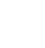 单击此处编辑文本单击此处编辑文本单击此处编辑文本单击此处编辑
添加标题
02
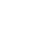 单击此处编辑文本单击此处编辑文本单击此处编辑文本单击此处编辑
添加标题
03
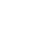 运营架构
高小定
高小定
高小定
高小定
高小定
高小定
高小定
高小定
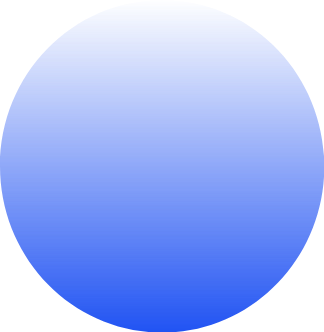 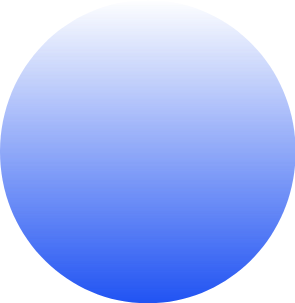 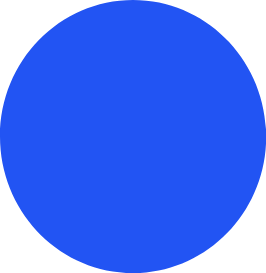 运营部
秋叶PPT更快更轻松
Add 关键词标题
秋叶PPT
千款模板
秋叶PPT
01
更快
秋叶PPT
海量库存
秋叶PPT
秋叶PPT
千款模板
秋叶PPT
02
秋叶PPT
更好
秋叶PPT
海量库存
秋叶PPT
秋叶PPT
千款模板
秋叶PPT
03
更轻松
秋叶PPT
海量库存
秋叶PPT
组织架构图
董事会
总经理
总经理
总经理
总经理
运营部
HR
销售部
招标
采购部
财务
业务部
市场部
设计部
策划部
秋叶科技有限公司
秋叶PPT更快更轻松
Add 关键词标题
秋叶PPT
多用途场景
更快更轻松
千余款模板
多用途场景
更快更轻松
强大表现力
秋叶PPT丰富的信息图表覆盖多种逻辑关系，帮助梳理内容
秋叶PPT丰富的信息图表覆盖多种逻辑关系，帮助梳理内容
秋叶PPT，科技为创作赋能，更多时间留给演示创作
秋叶PPT拥有千余款模板线上到插件同步上新
借助秋叶PPT插件，用强大视觉表现力打动听众
借助秋叶PPT插件，用强大视觉表现力打动听众
战略布局
深圳总部
Strategic Layout
上海分部
深圳市南山区
上海市静安区
请在此输入该段落的内容文本请在此输入该段落的内容文本请在此输入该段落的内容文本请在此输入该段落的内容文本 请在此输入该段落的内容文本请在此输入该段落的内容文本
广州分部
广州市越秀区
北京分部
北京市朝阳区
长沙分部
请在此输入该段落的内容文本请在此输入该段落的内容文本请在此输入该段落的内容文本请在此输入该段落的内容文本 请在此输入该段落的内容文本请在此输入该段落的内容文本
长沙市雨花区
秋叶业务板块
知识产权法务
- 资深法务团队
- 知识产权法律服务
1
知识产权保险
- 知识产权产业保险
- 金融保险产业保险
2
知识产权交易
3
- 知识产权交易
- 知识产权转让
知识产权基础
4
5
- 互联网知识产权平台服务
- 专业个性化运营服务体系
知识产权部署
- 注册商标
- 专利申请
秋叶PPT更快更轻松
Add 关键词标题
秋叶PPT
更快更轻松
多用途场景
强大表现力
千余款模板
借助秋叶PPT插件，用强大视觉表现力打动听众
秋叶PPT拥有千余款模板线上到插件同步上新，覆盖商务、教育、金融等多用途场景
秋叶PPT拥有千余款模板线上到插件同步上新，覆盖商务、教育、金融等多用途场景
秋叶PPT丰富的信息图表覆盖多种逻辑关系，帮助梳理内容
秋叶PPT更快更轻松
Add 关键词标题
更好
更轻松
更快
秋叶PPT
秋叶PPT
秋叶PPT
秋叶PPT
秋叶PPT
秋叶PPT
秋叶PPT
秋叶PPT
秋叶PPT
秋叶PPT
秋叶PPT
秋叶PPT
组织架构模板
部门名称
部门名称
部门名称
部门名称
部门名称
部门名称
部门名称
部门名称
部门名称
部门名称
部门名称
部门名称
部门名称
部门名称
部门名称
部门名称
部门名称
部门名称
部门名称
Qiuye Design
秋叶PPT更快更轻松
秋叶PPT
秋叶PPT
秋叶PPT
秋叶PPT
秋叶PPT
秋叶PPT
更快
更快
更快
更快
更快
更好
更好
更好
更好
更好
更轻松
更轻松
更轻松
更轻松
更轻松
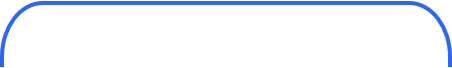 添加标题
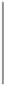 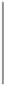 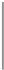 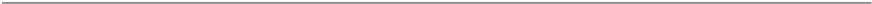 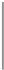 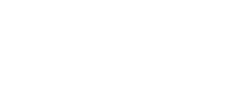 01
02
03
添加标题
添加标题
添加标题
单击此处编辑文本单击此处编辑文本
单击此处编辑文本单击此处编辑文本
单击此处编辑文本单击此处编辑文本
组织架构模板
投资 
发展部
投资 
发展部
计划 
财务部
人力 
资源部
品牌 
管理部
技术
中心
填写名称
填写名称
填写名称
填写名称
填写名称
填写名称
填写名称
填写名称
填写名称
填写名称
组织架构模板
CEO
部门
名称
部门
名称
部门
名称
部门
名称
部门
名称
部门
名称
部门
名称
部门
名称
部门
名称
部门
名称
部门
名称
部门
名称
组织架构模板
董事会
部门名称
部门名称
CEO
部门名称
部门名称
部门名称
部门名称
部门名称
部门名称
部门名称
部门名称
部门名称
部门名称
部门名称
部门名称
部门名称
部门名称
部门名称
秋叶集团企业架构
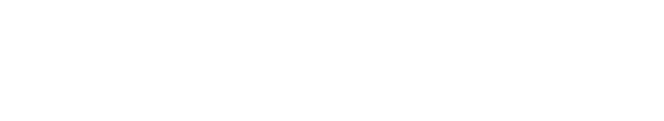 Enterprise Architecture
ENTERPRISE ARCHITECTURE
分公司
业务部门
支持部门
开发部门
秋叶地产
行政部
人事部
秋叶物业
战略研发部门
工程部门
法律部
秋叶商场
会计部
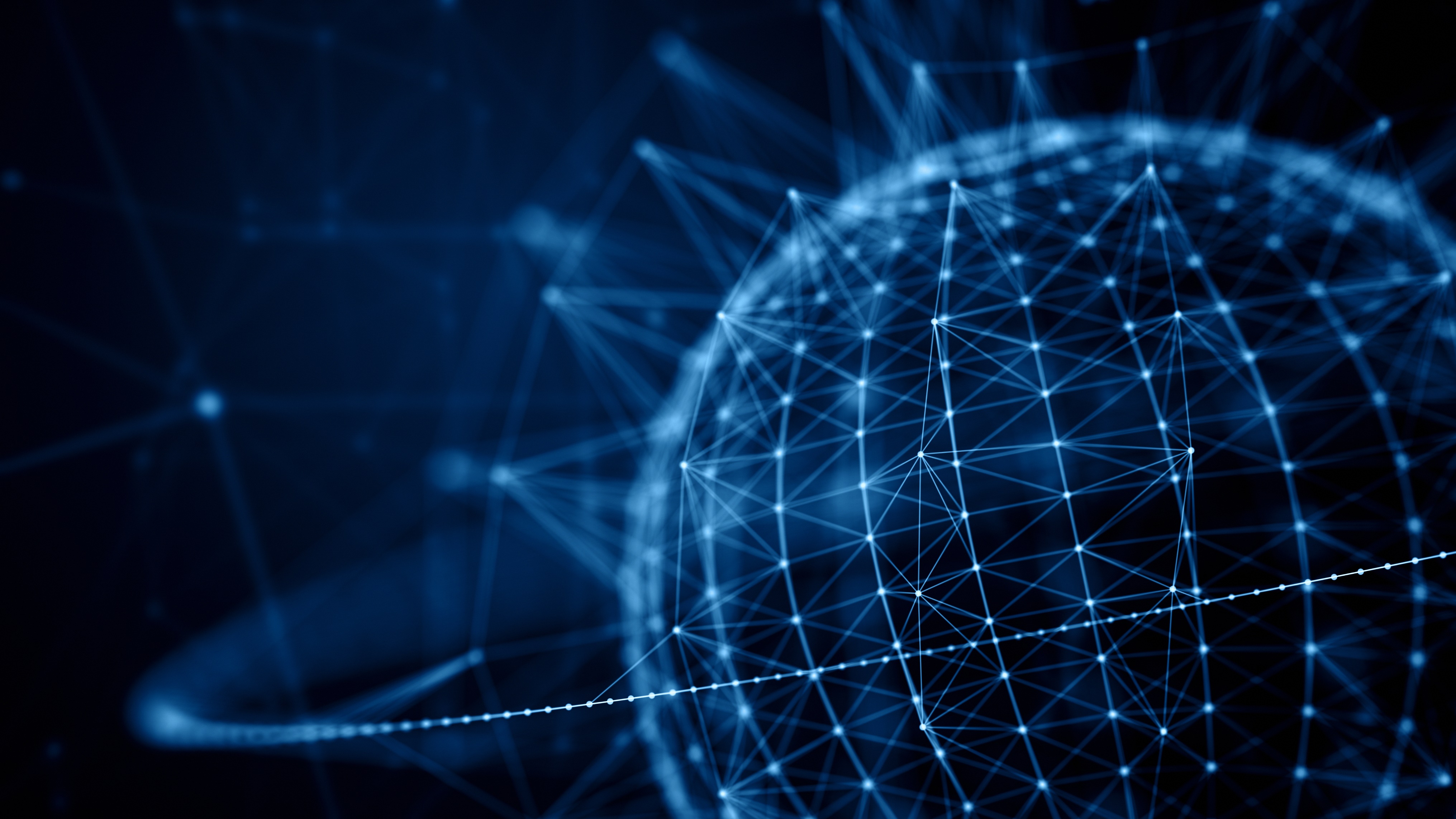 秋叶PPT，海量素材持续更新
Mandamus mediocrem reprehendunt eum eu, cu pertinax ocurreret his.
01
秋叶PPT更快更轻松
秋叶PPT
更快更轻松
02
秋叶PPT更快更轻松
03
秋叶PPT更快更轻松
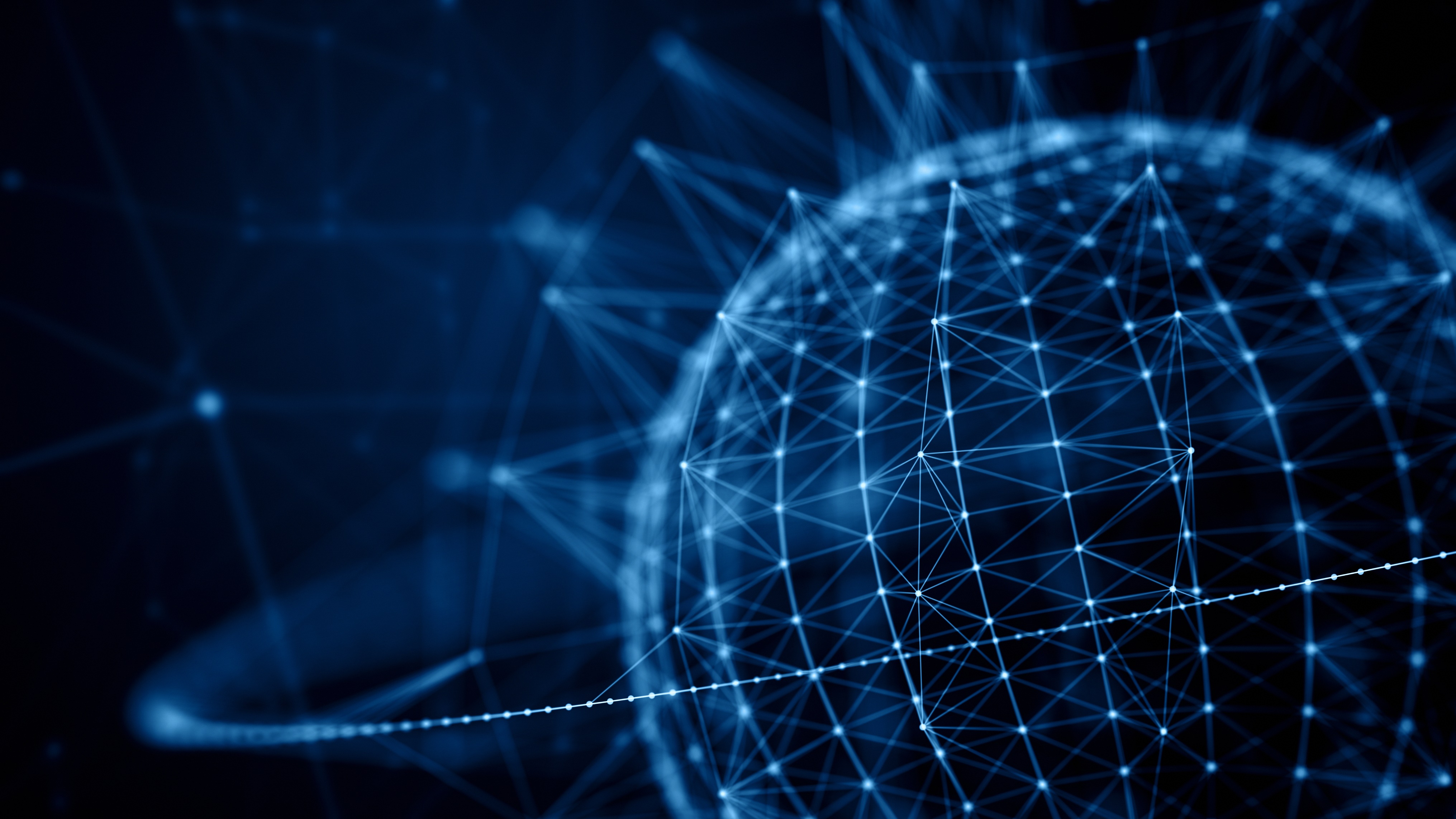 秋叶PPT，海量素材持续更新
Mandamus mediocrem reprehendunt eum eu, cu pertinax ocurreret his.
秋叶PPT更快更轻松
秋叶PPT更快更轻松
秋叶PPT更快更轻松
秋叶PPT更快更轻松
秋叶PPT
更快更轻松
秋叶PPT
更快更轻松
秋叶PPT
更快更轻松
秋叶PPT
更快更轻松
秋叶PPT
更快更轻松
秋叶PPT
更快更轻松
秋叶PPT，海量素材持续更新
Mandamus mediocrem reprehendunt eum eu, cu pertinax ocurreret his.
秋叶PPT海量素材持续更新
秋叶PPT海量素材持续更新
秋叶PPT海量素材持续更新
秋叶PPT海量素材持续更新
秋叶PPT海量素材持续更新
秋叶PPT海量素材持续更新
海量素材持续更新，更快更轻松
上千款模板选择，总有一款适合你
海量素材持续更新，更快更轻松
上千款模板选择，总有一款适合你
秋叶PPT
秋叶PPT，海量素材持续更新
Mandamus mediocrem reprehendunt eum eu, cu pertinax ocurreret his.
秋叶PPT更快更轻松
秋叶PPT更快更轻松
秋叶PPT更快更轻松
秋叶PPT
秋叶PPT
秋叶PPT更快更轻松
秋叶PPT更快更轻松
秋叶PPT
秋叶PPT
秋叶PPT
秋叶PPT更快更轻松
秋叶PPT更快更轻松
秋叶PPT
秋叶PPT
秋叶PPT
秋叶PPT更快更轻松
秋叶PPT
秋叶PPT
秋叶PPT
秋叶PPT，海量素材持续更新
Mandamus mediocrem reprehendunt eum eu, cu pertinax ocurreret his.
上千款模板素材
总有一款适合你
上千款模板素材
总有一款适合你
上千款模板素材
秋叶PPT，更快更轻松
海量素材
秋叶PPT
秋叶PPT
海量素材
持续更新
海量素材
持续更新
秋叶PPT
海量素材
持续更新
海量素材
持续更新
秋叶PPT
海量素材
持续更新
海量素材
持续更新
秋叶PPT
海量素材
持续更新
海量素材
持续更新
组织架构模板
部门
名称
部门
名称
部门
名称
部门
名称
部门
名称
部门
名称
部门
名称
部门
名称
部门
名称